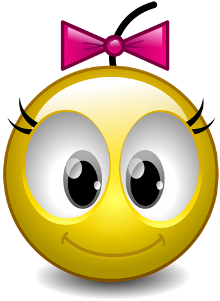 Домашнее задание.
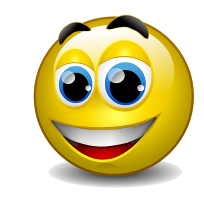 Гр1
К теме №4
(22,34,53-,64-,67- )
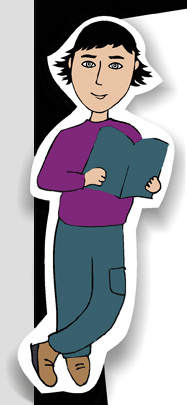 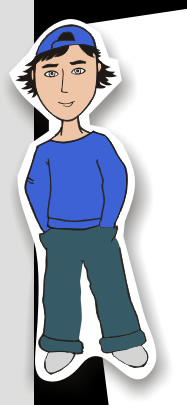 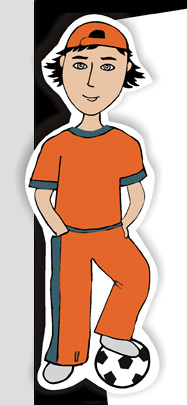 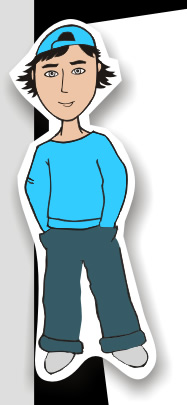 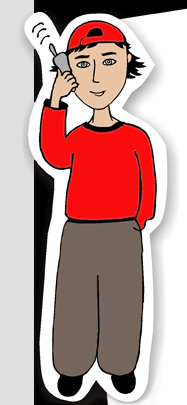 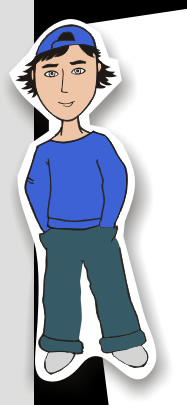 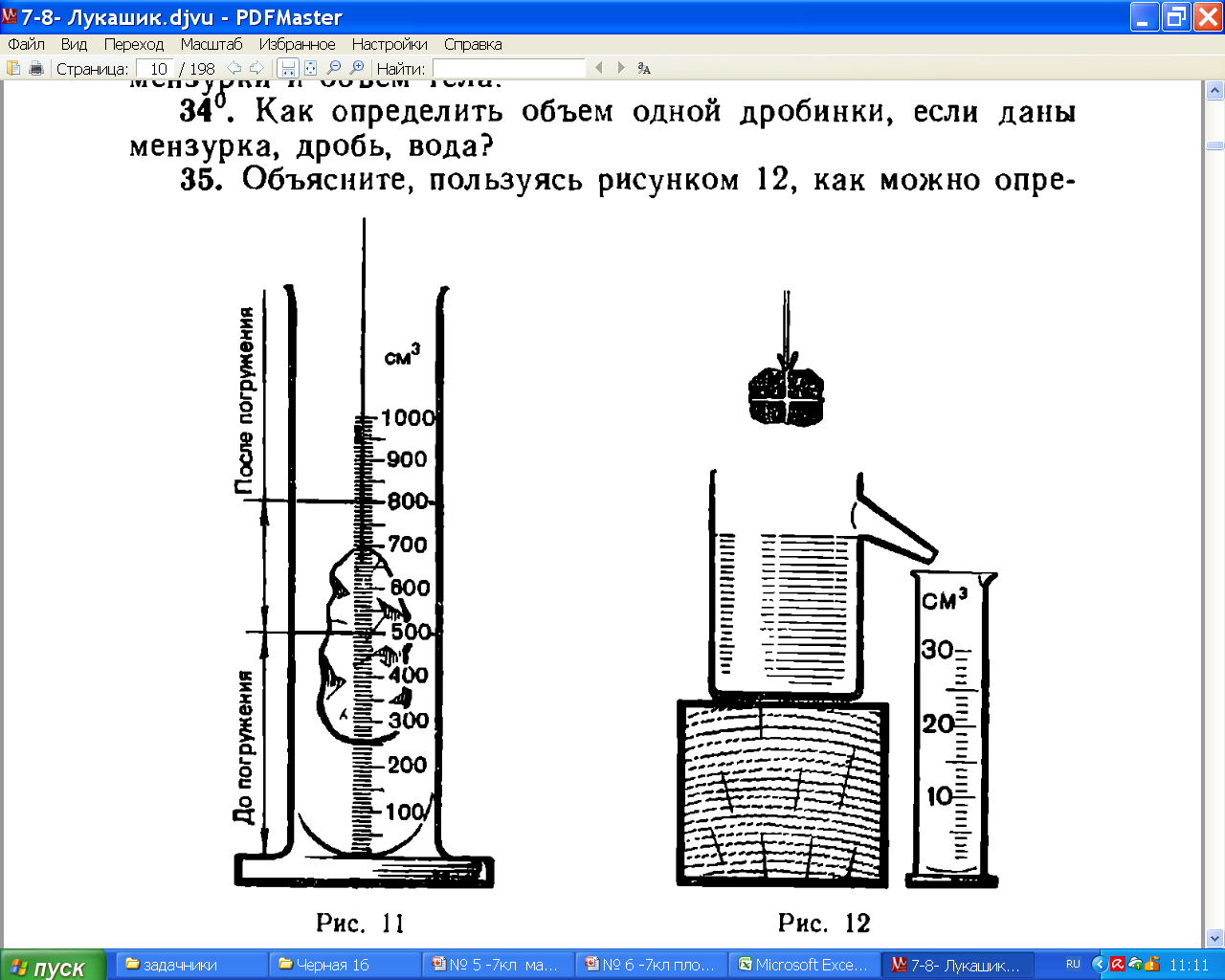 11
800-500
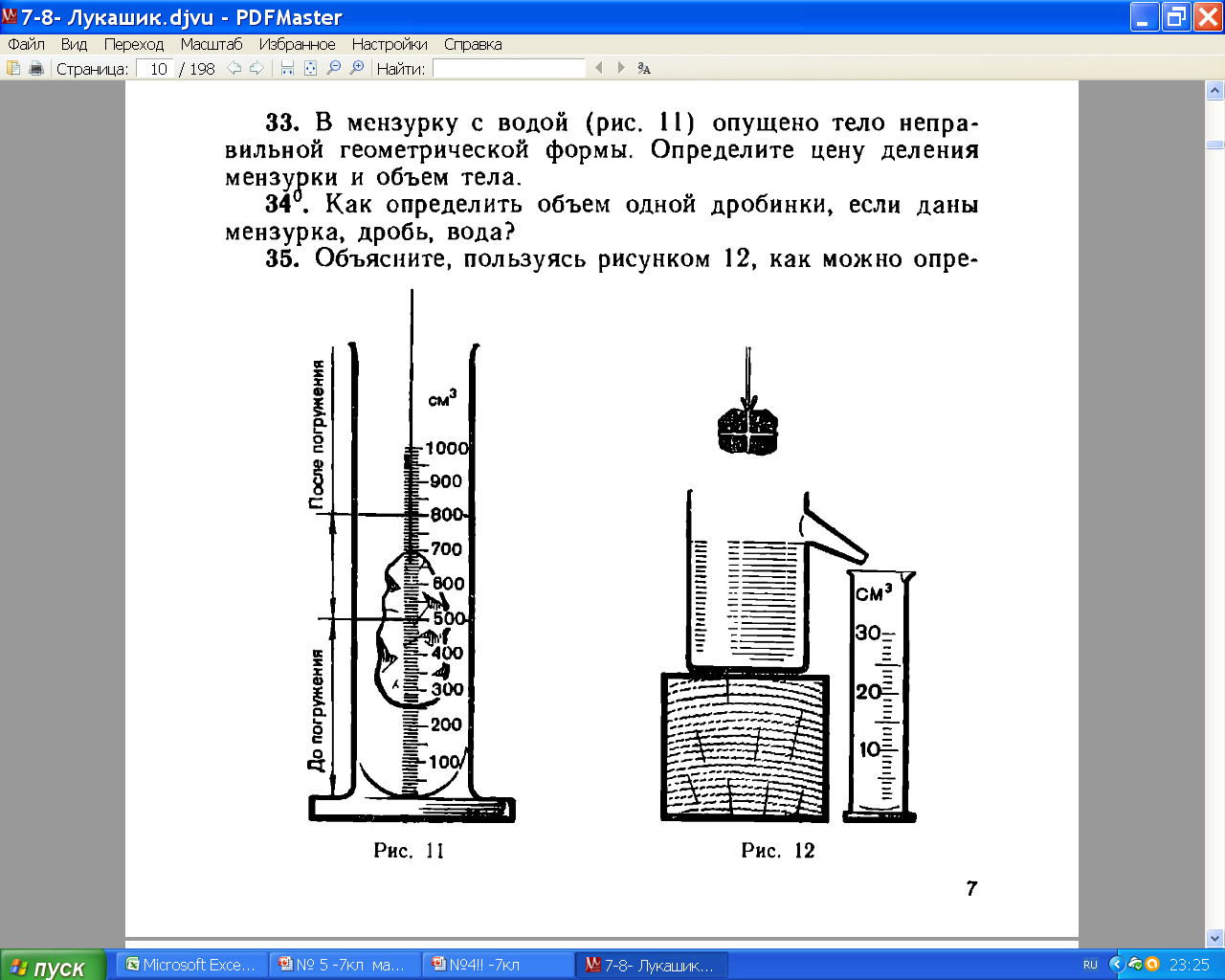 300/100
Ответ: надо измерить много и поделить на количество. Объём одной дробинки равен…
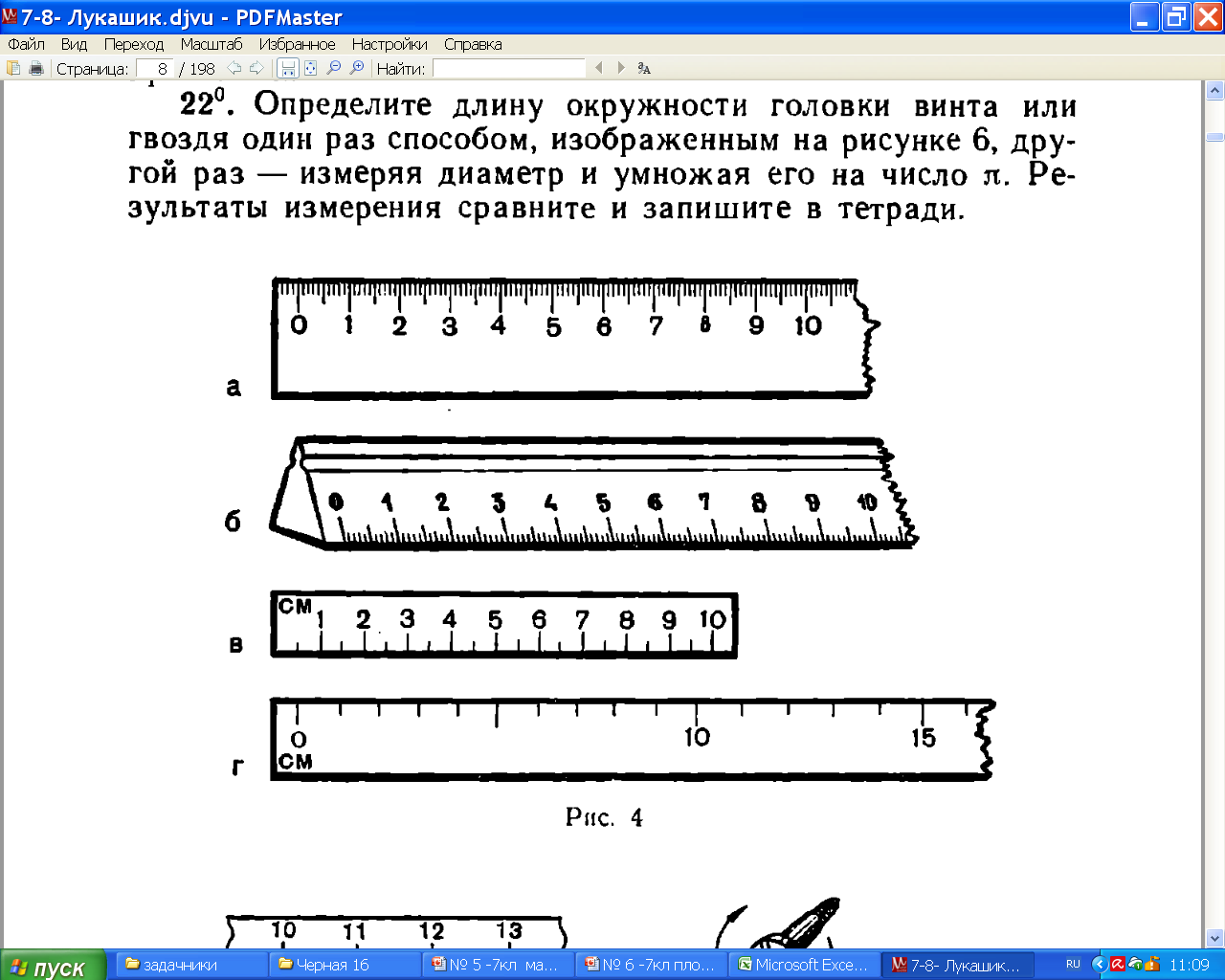 11б
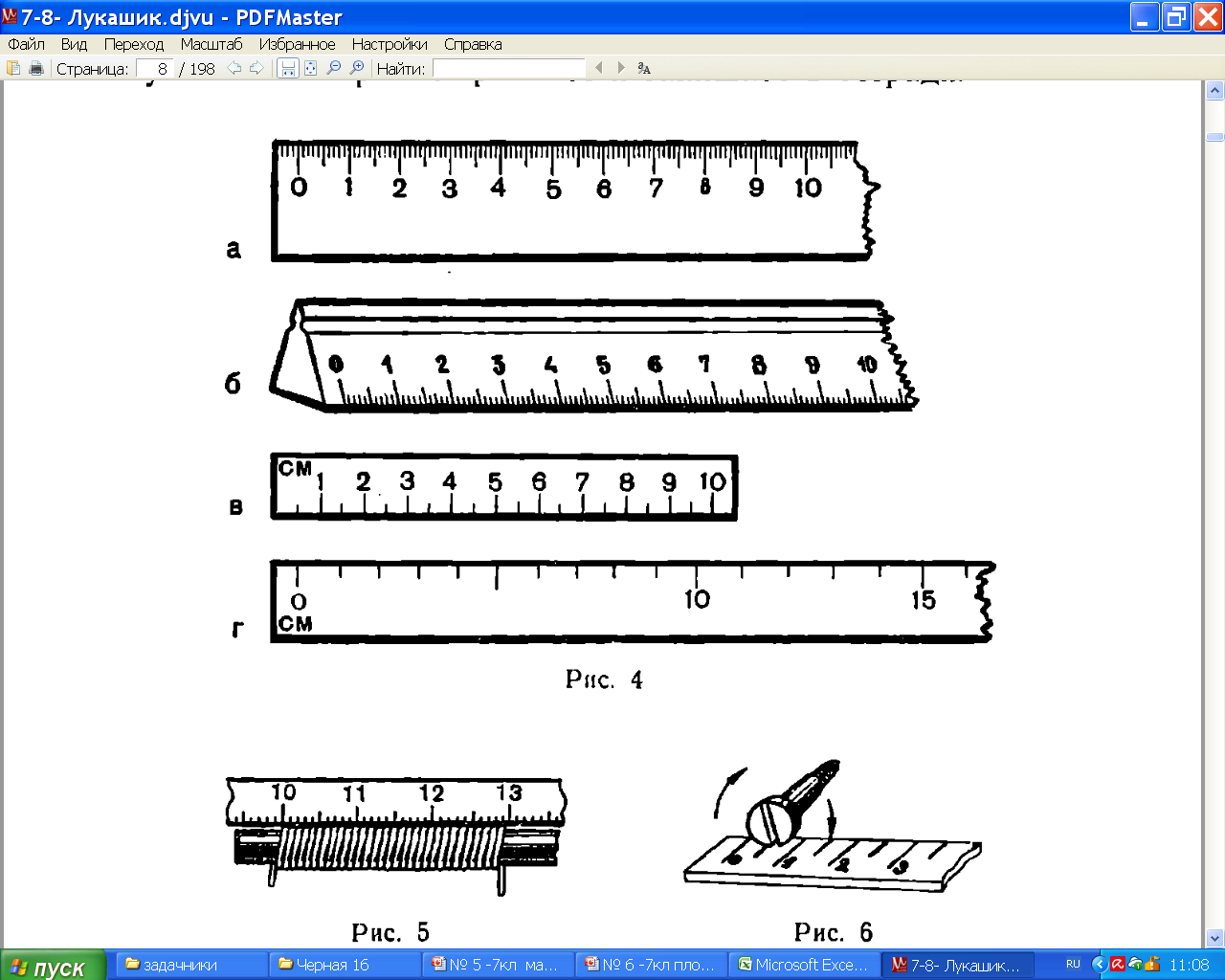 длина окружности   L= … мм,
Диаметр d= ….мм. 
L= πd = ·3,14·d
d =L/π = 31мм/3,14=
Ответ:
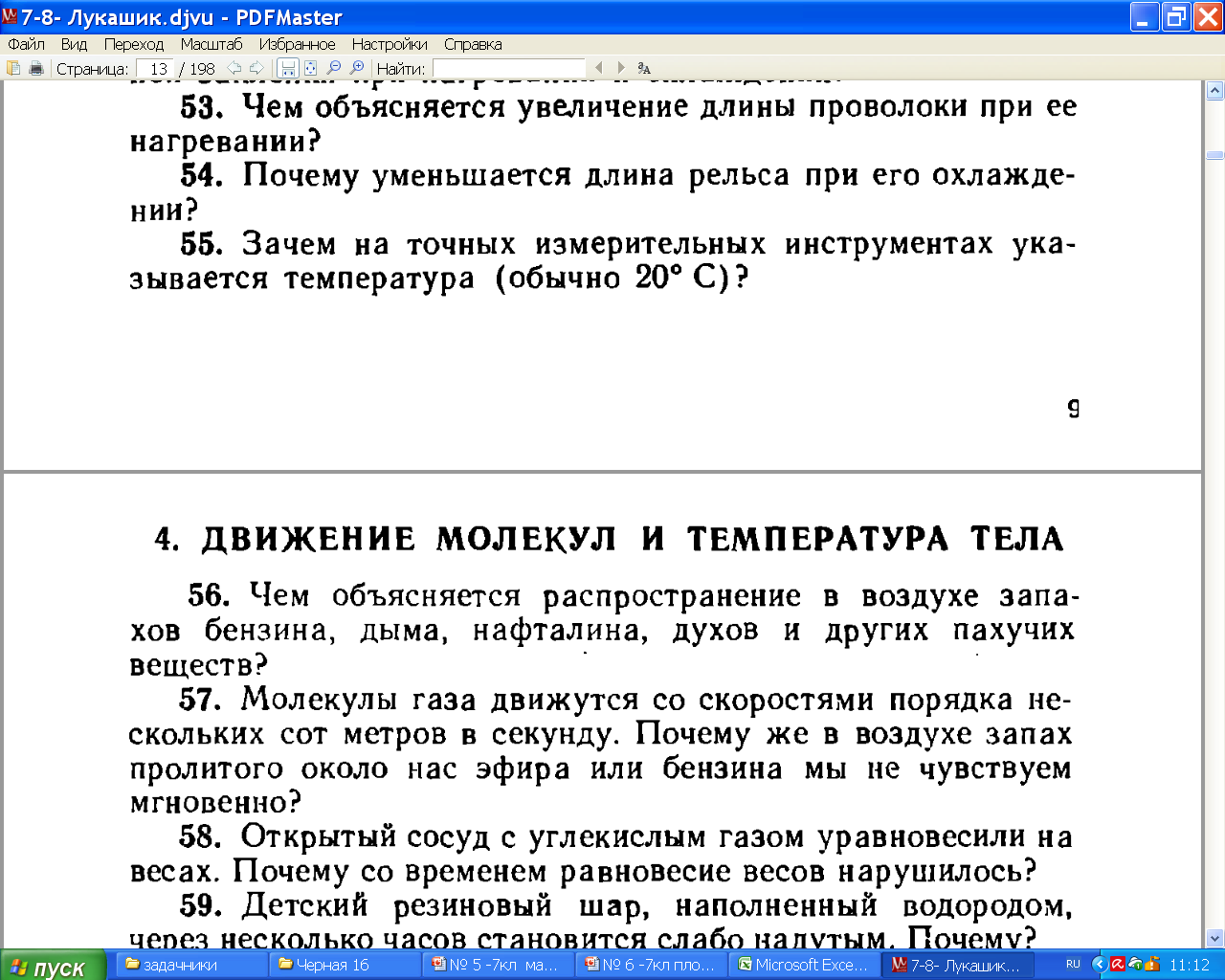 12
Ответ: повышение температуры вызвано ускорением  движения молекул, поэтому каждой молекуле надо больше места, а значит всё тело увеличивается в размерах.
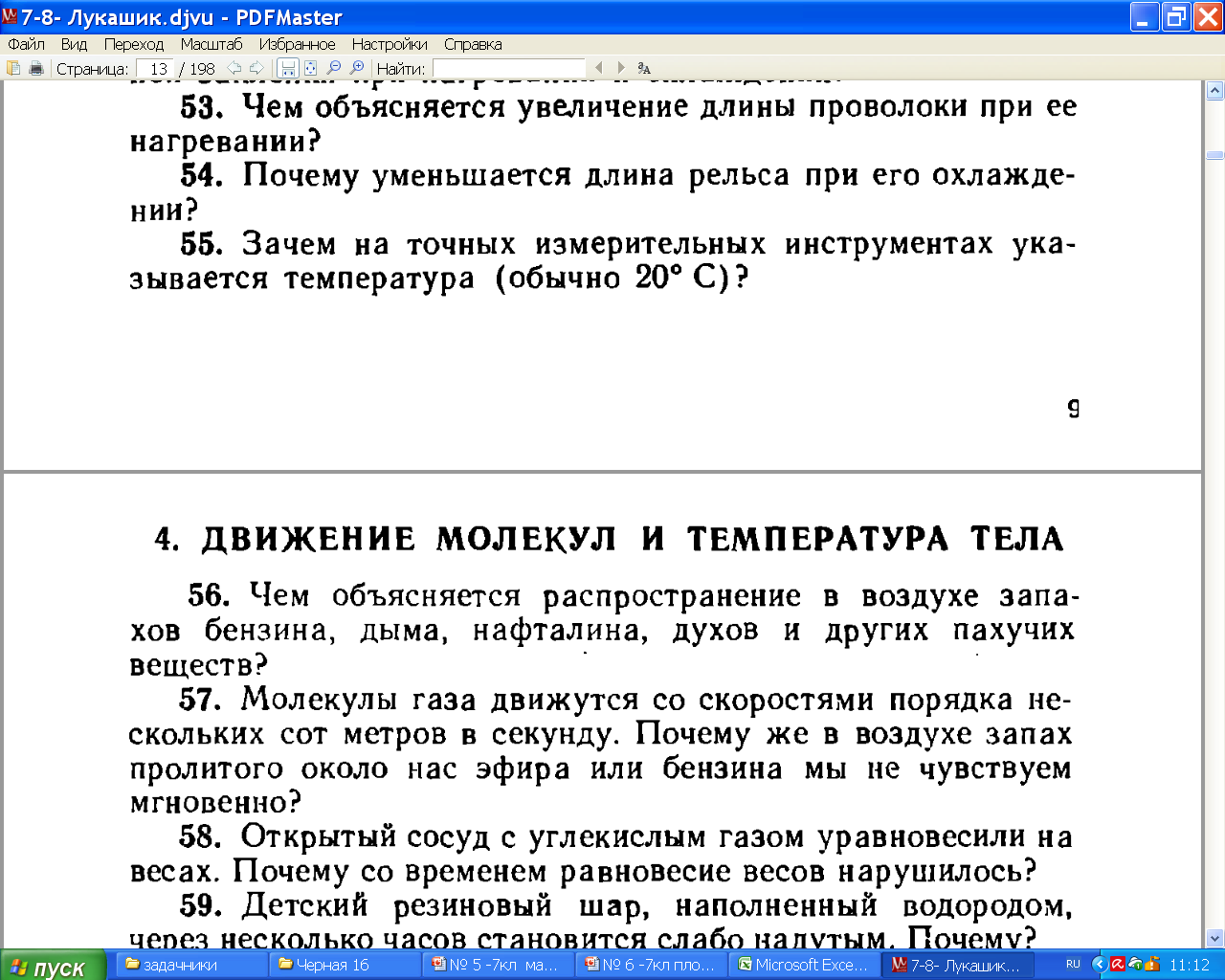 12
Ответ: понижение температуры вызвано замедлением движения молекул, поэтому каждой молекуле надо меньше места, а значит всё тело уменьшается в размерах.
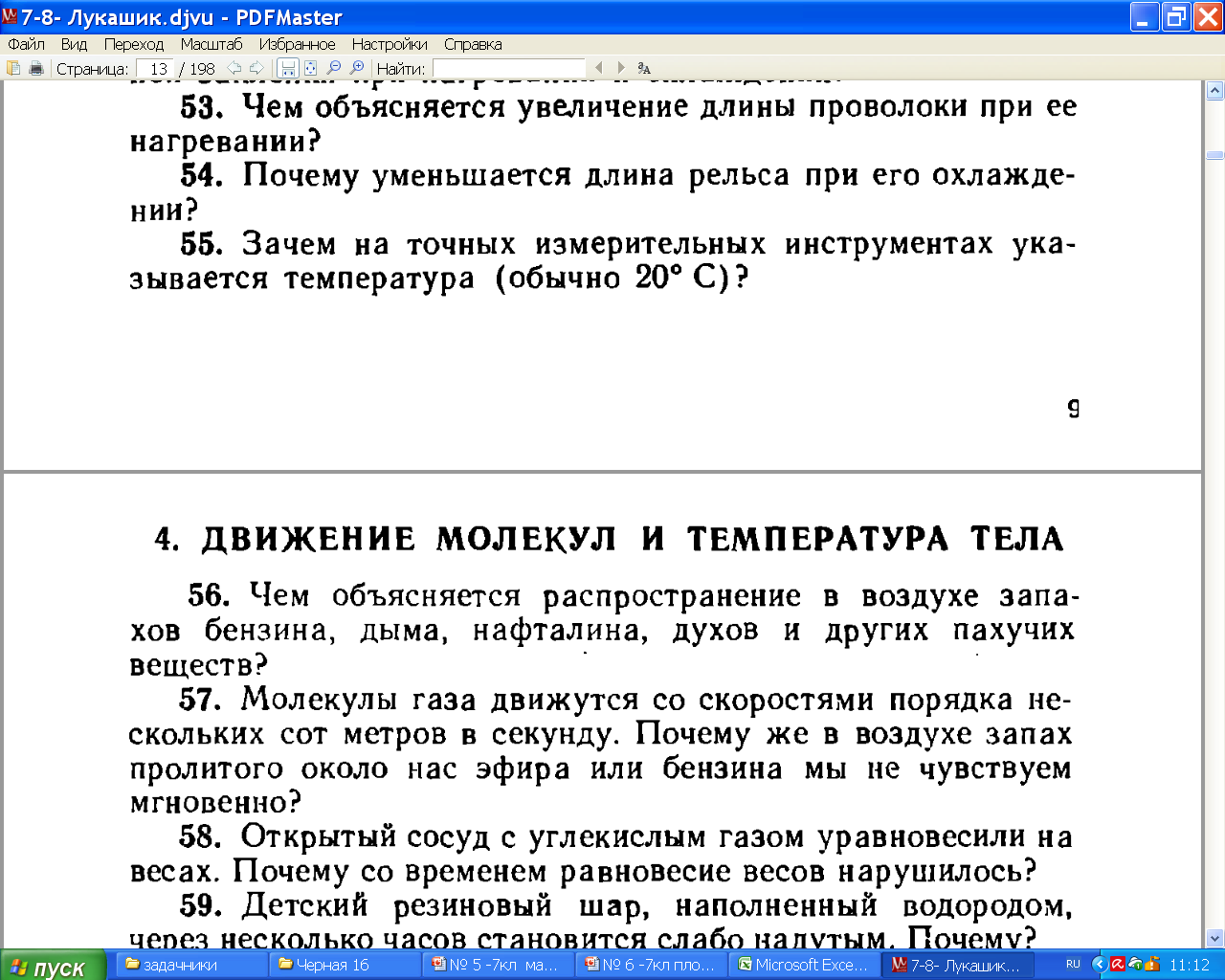 12
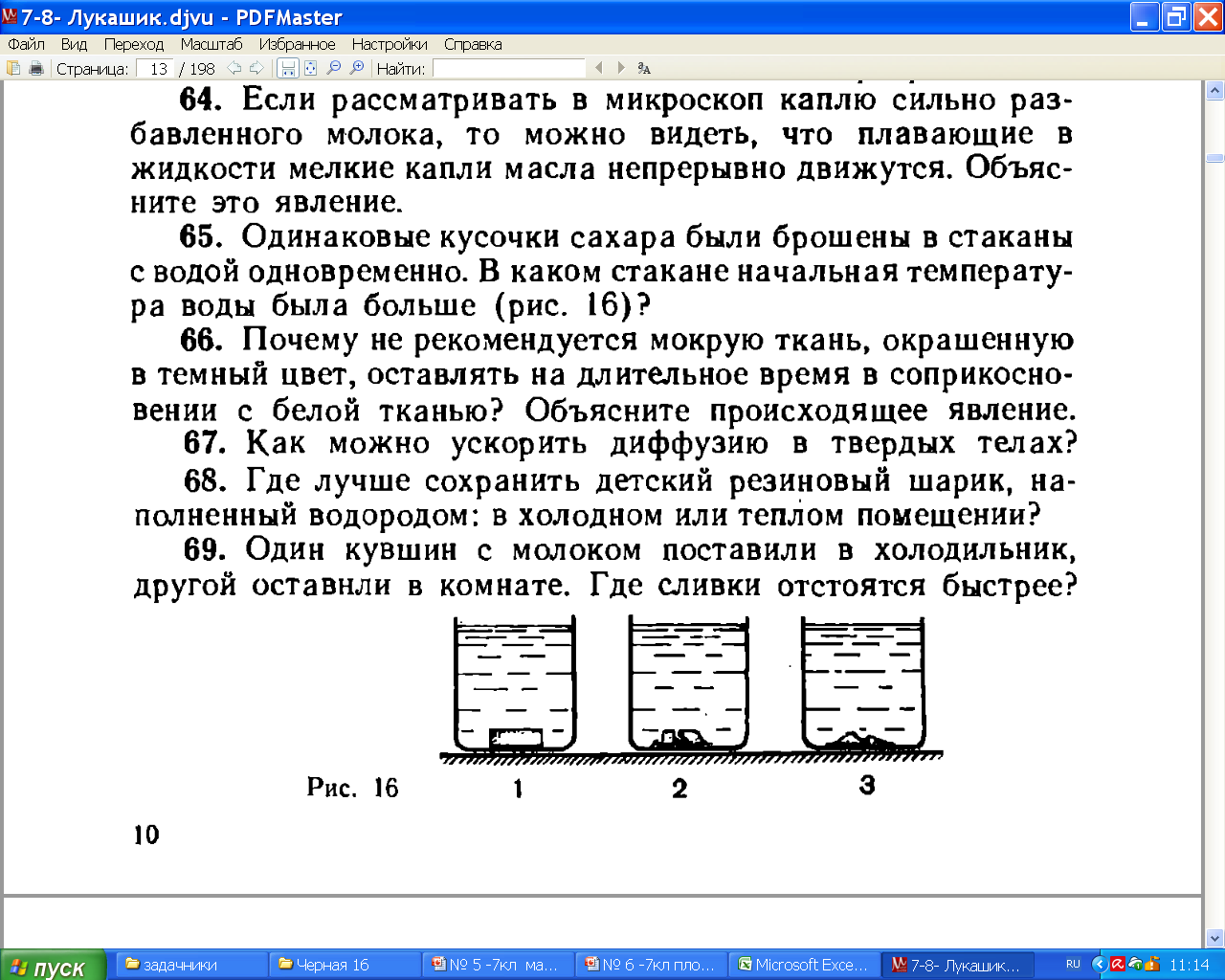 13
Ответ: движение капли молока под ударами невидимых молекул воды (броуновское движение). При нагревании хаотическое движение капли молока будет быстрее, т.к. …
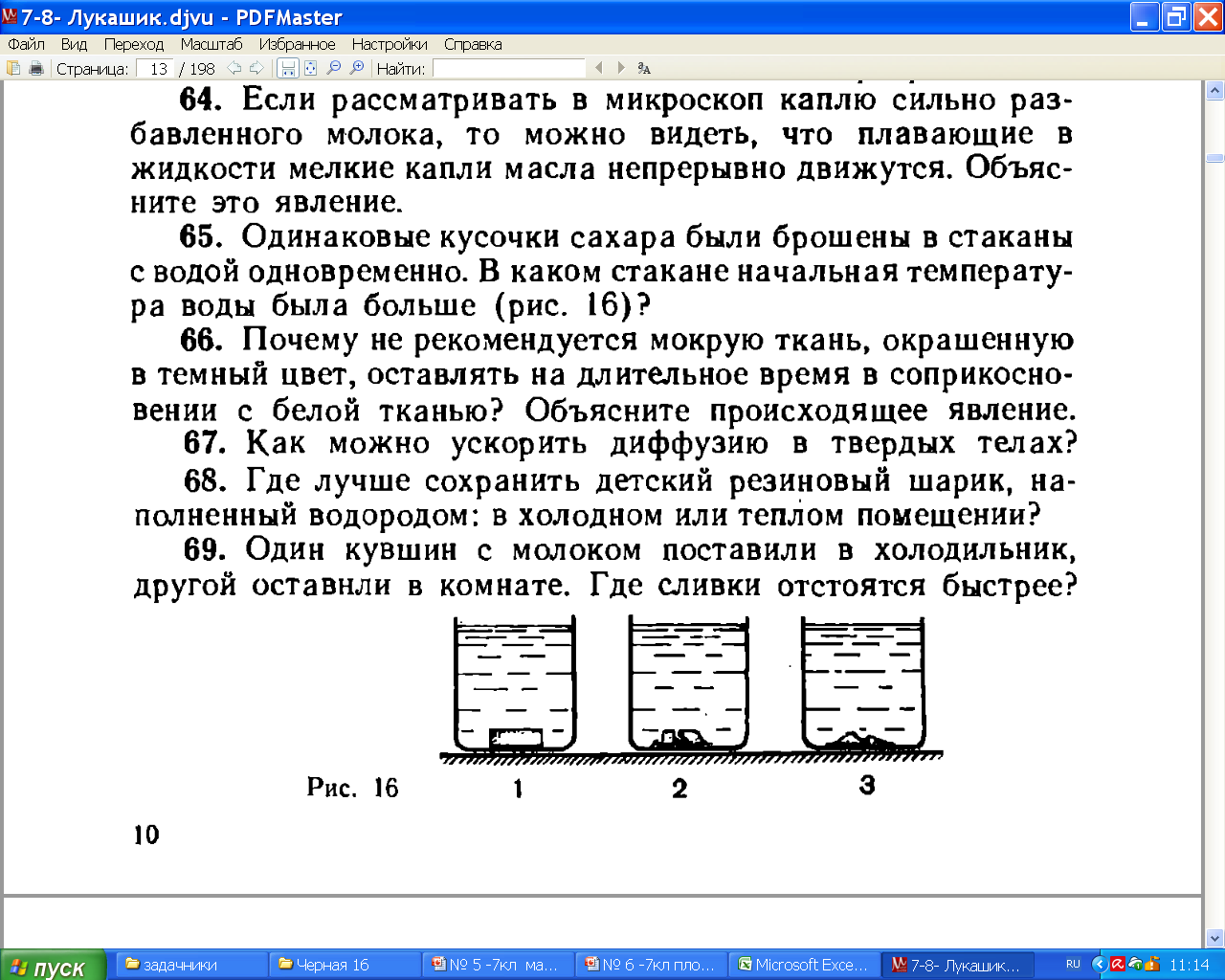 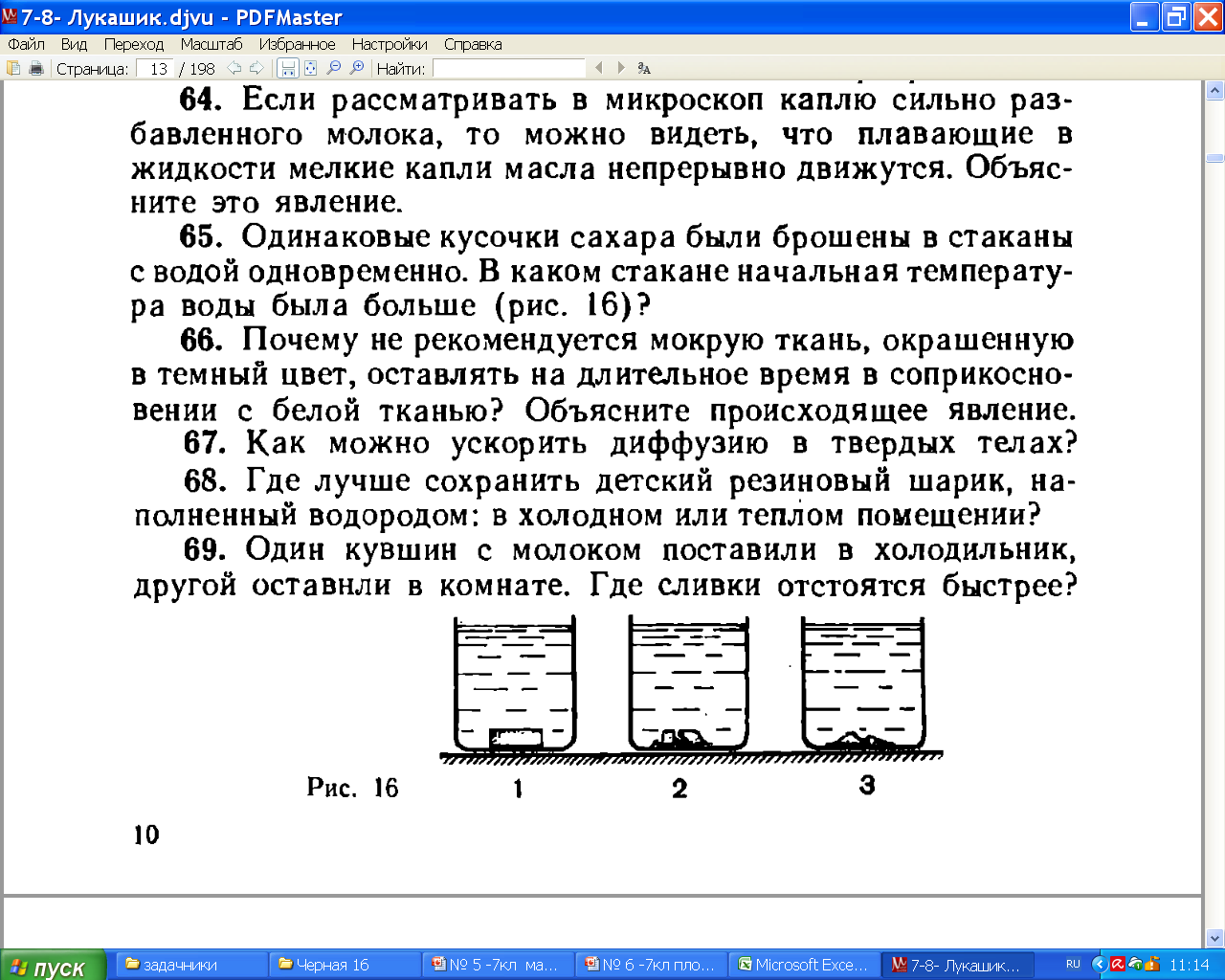 Ответ:  диффузия – это проникновение молекул одного вещества между молекулами другого вызвана хаотическим движением молекул. Чем они быстрее двигаются, тем горячее тело.   Значит в горячей воде сахар растворится быстрее.
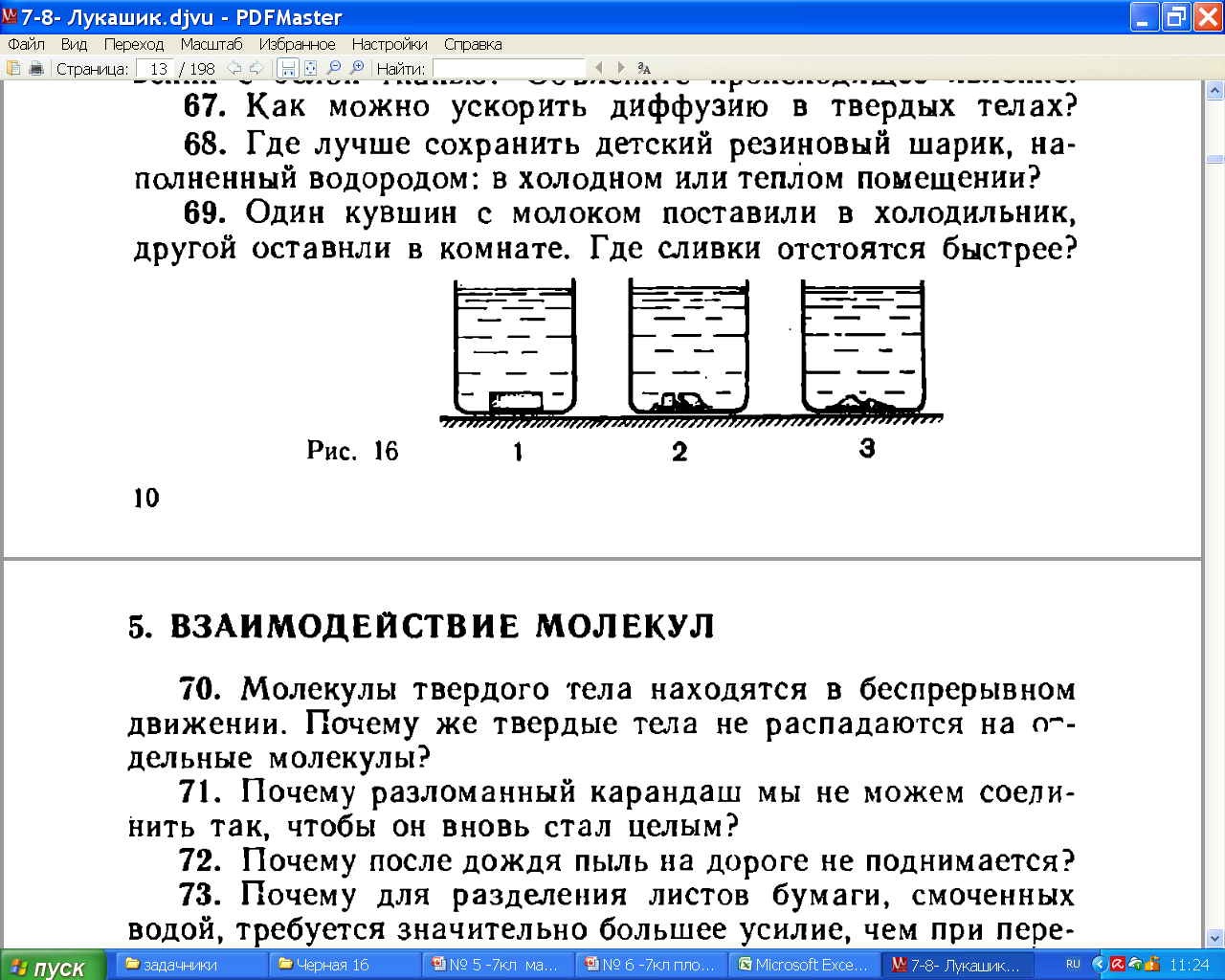 14
Ответ:  диффузия – это проникновение молекул одного вещества между молекулами другого вызвана хаотическим движением молекул. Чем они быстрее двигаются, тем горячее тело.   Значит в горячей воде соль растворится быстрее.
15
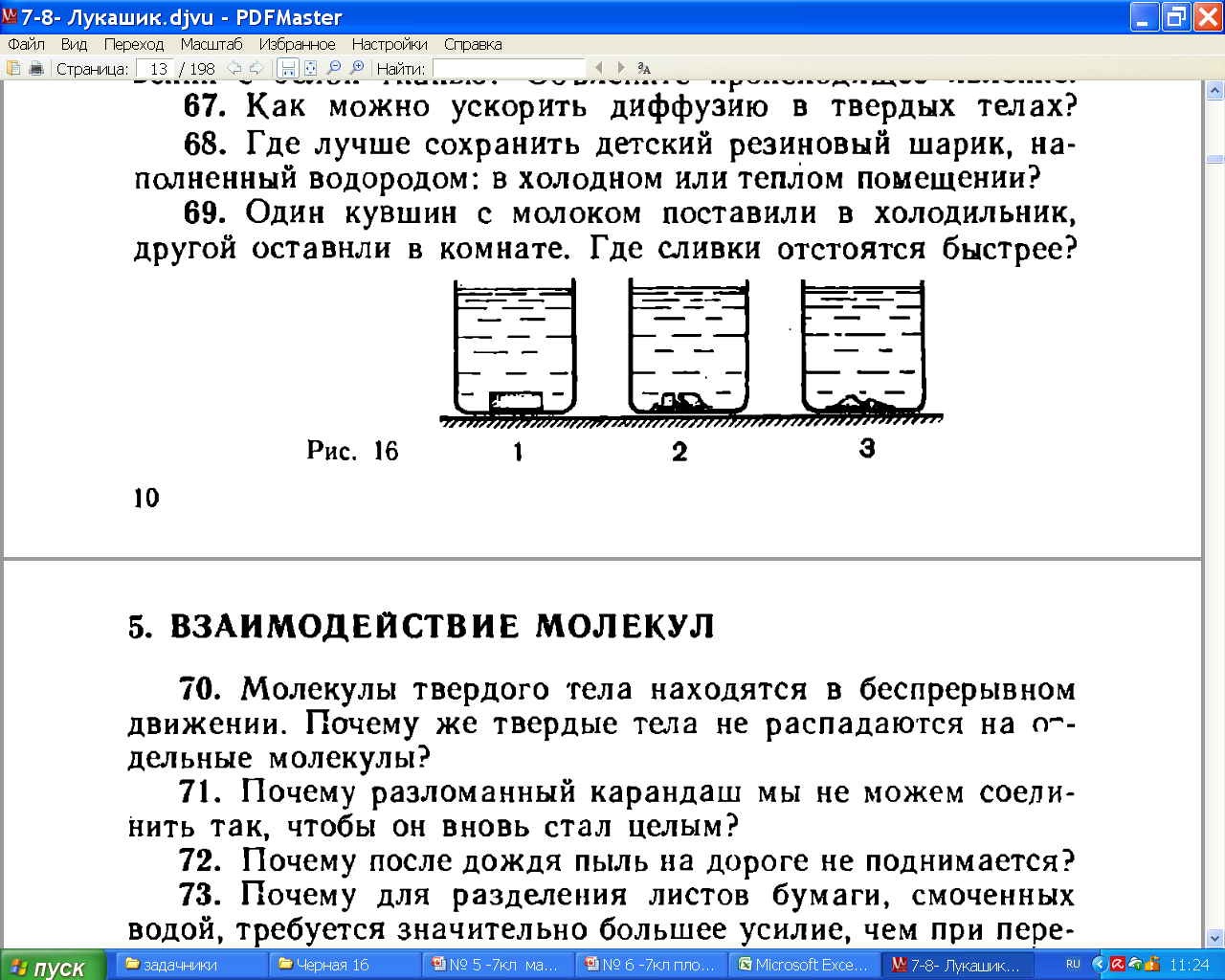 Ответ:  хаотическое движением молекул водорода  приводит к проникновению их через промежутки между молекулами резины. Чем они быстрее двигаются, тем горячее тело.   Значит в тёплом помещении они вылетят из шарика быстрее…
Домашнее задание.
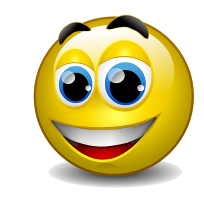 Гр2
К теме №4
(101,106,111,33,35)
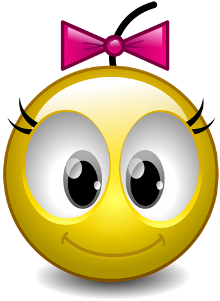 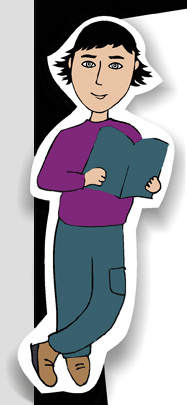 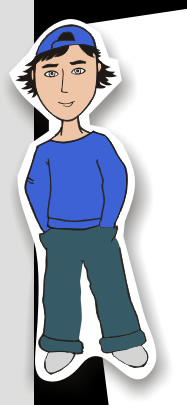 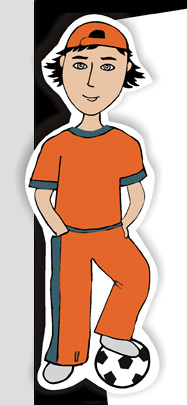 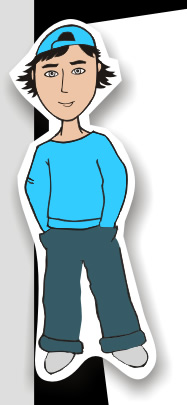 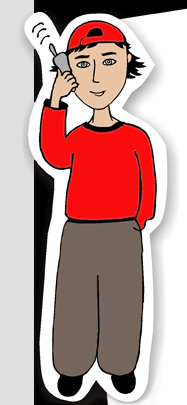 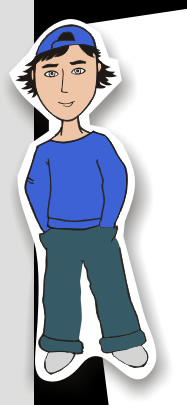 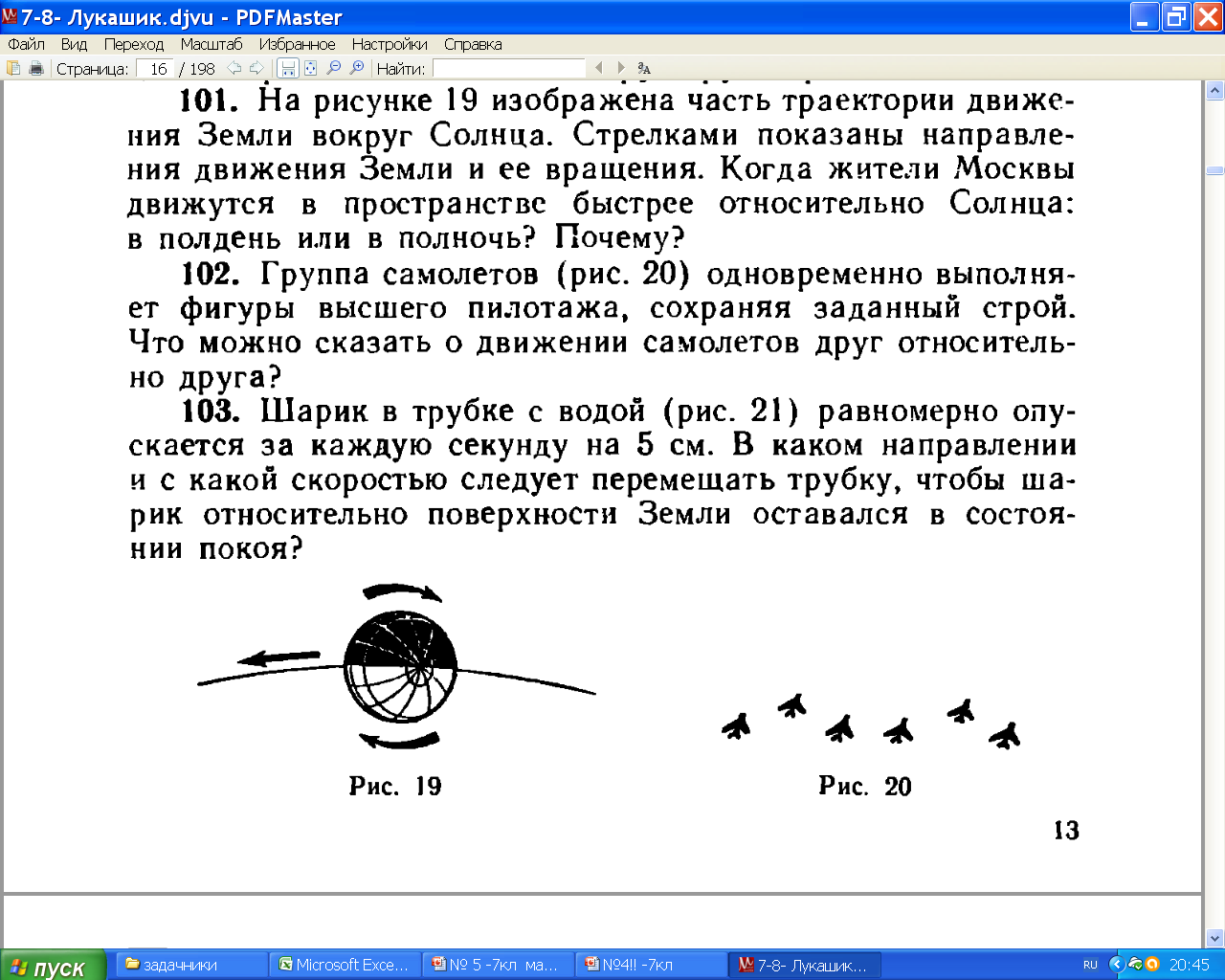 21
30км/с -
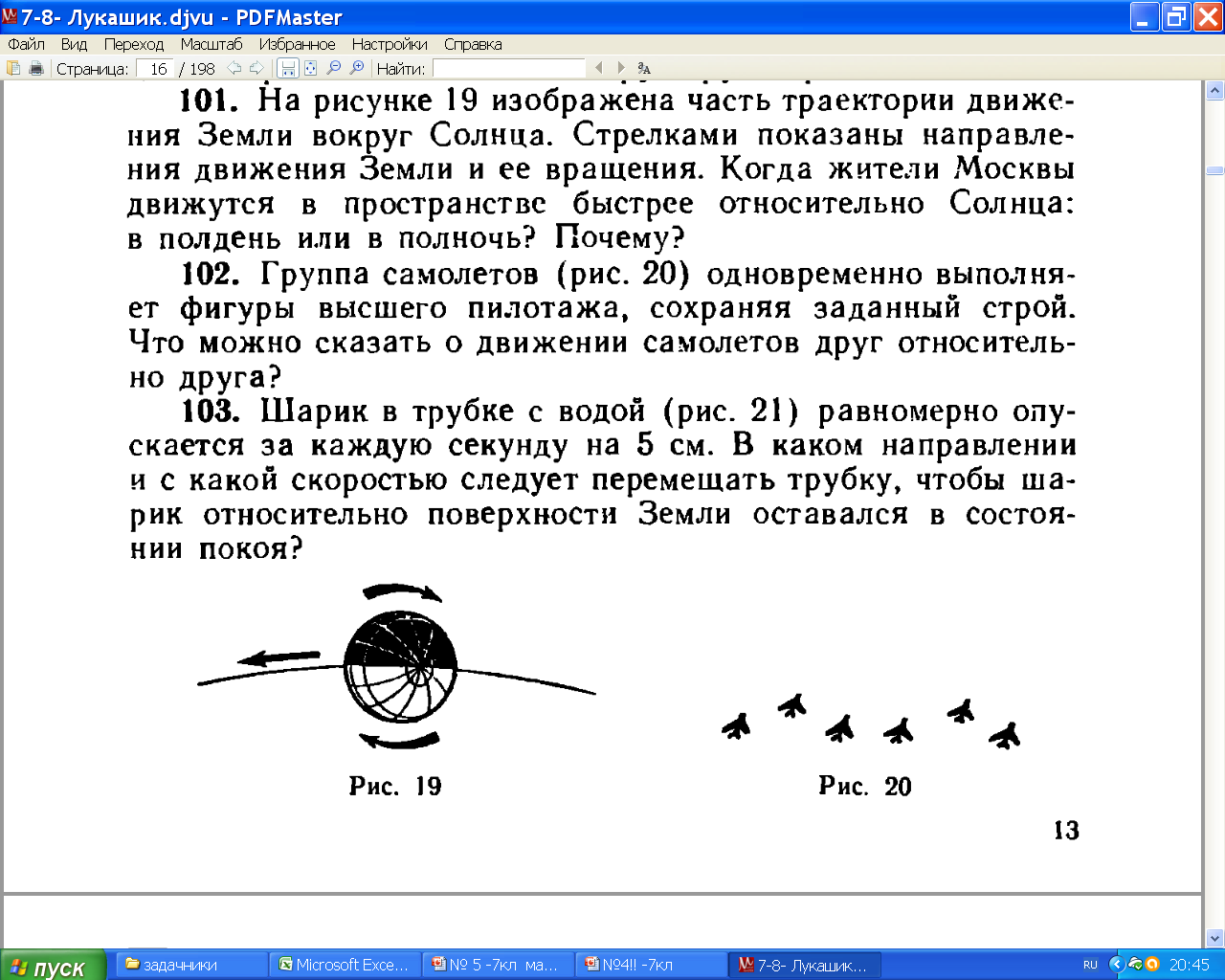 500м/с =…
30км/с
30км/с +
500м/с = ….
22
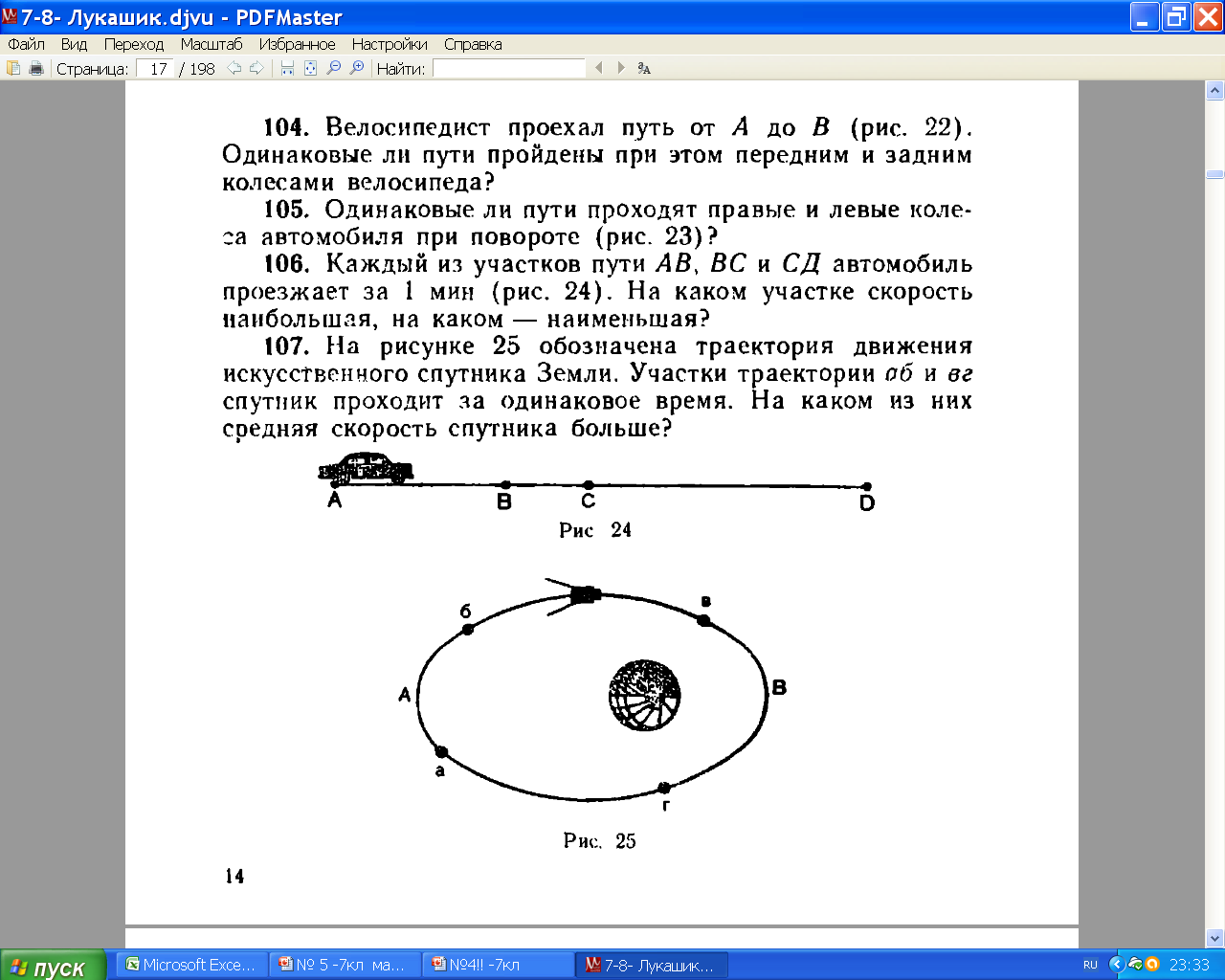 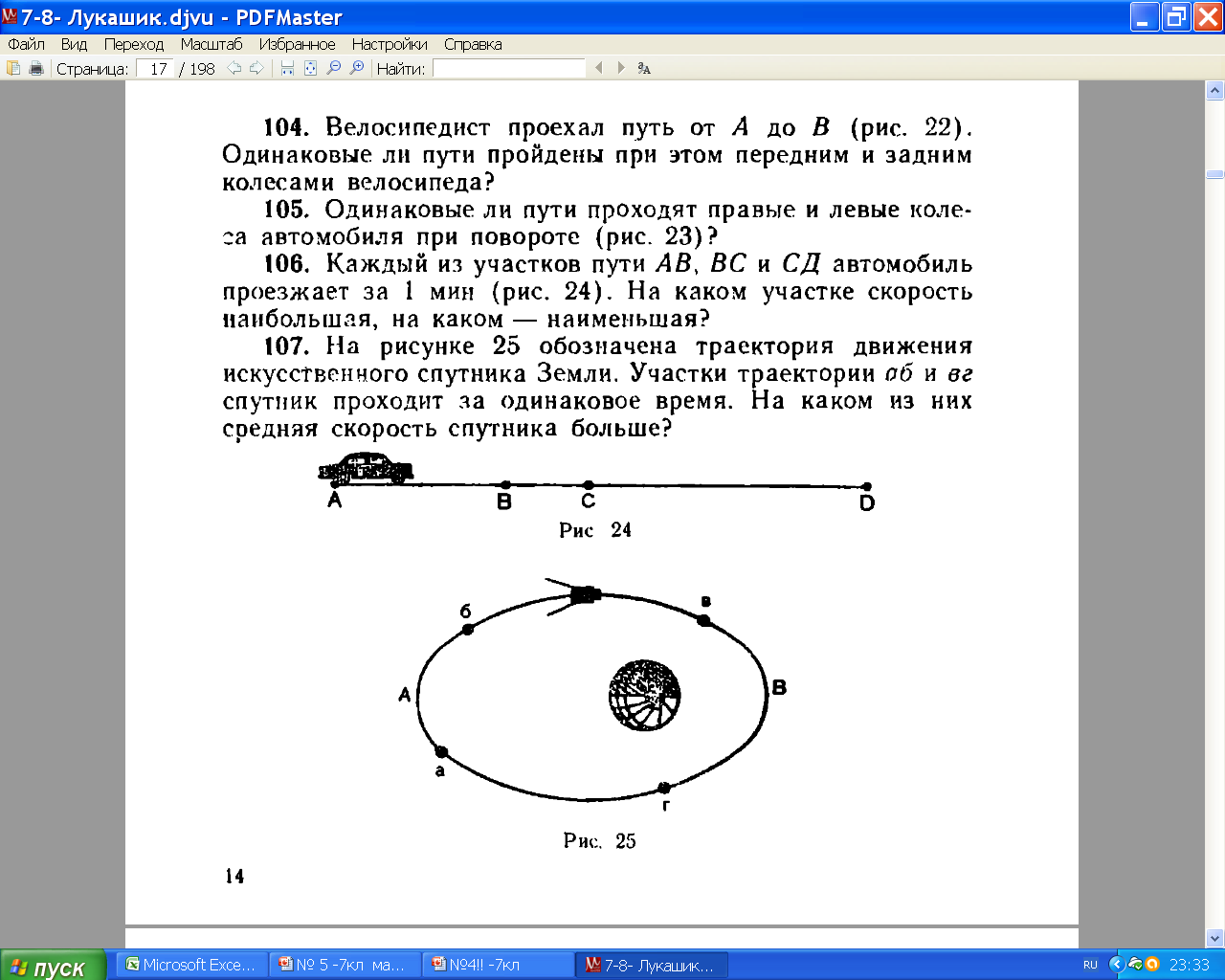 60м
240м
1м/с
4м/с
Дано:
t =  1мин = 60с
S1= 60м, S2=240м,
Найти: v1-? v2-?
240
S
60
S = v t
v=
= v
v=
Ответ:
t
60
60
23
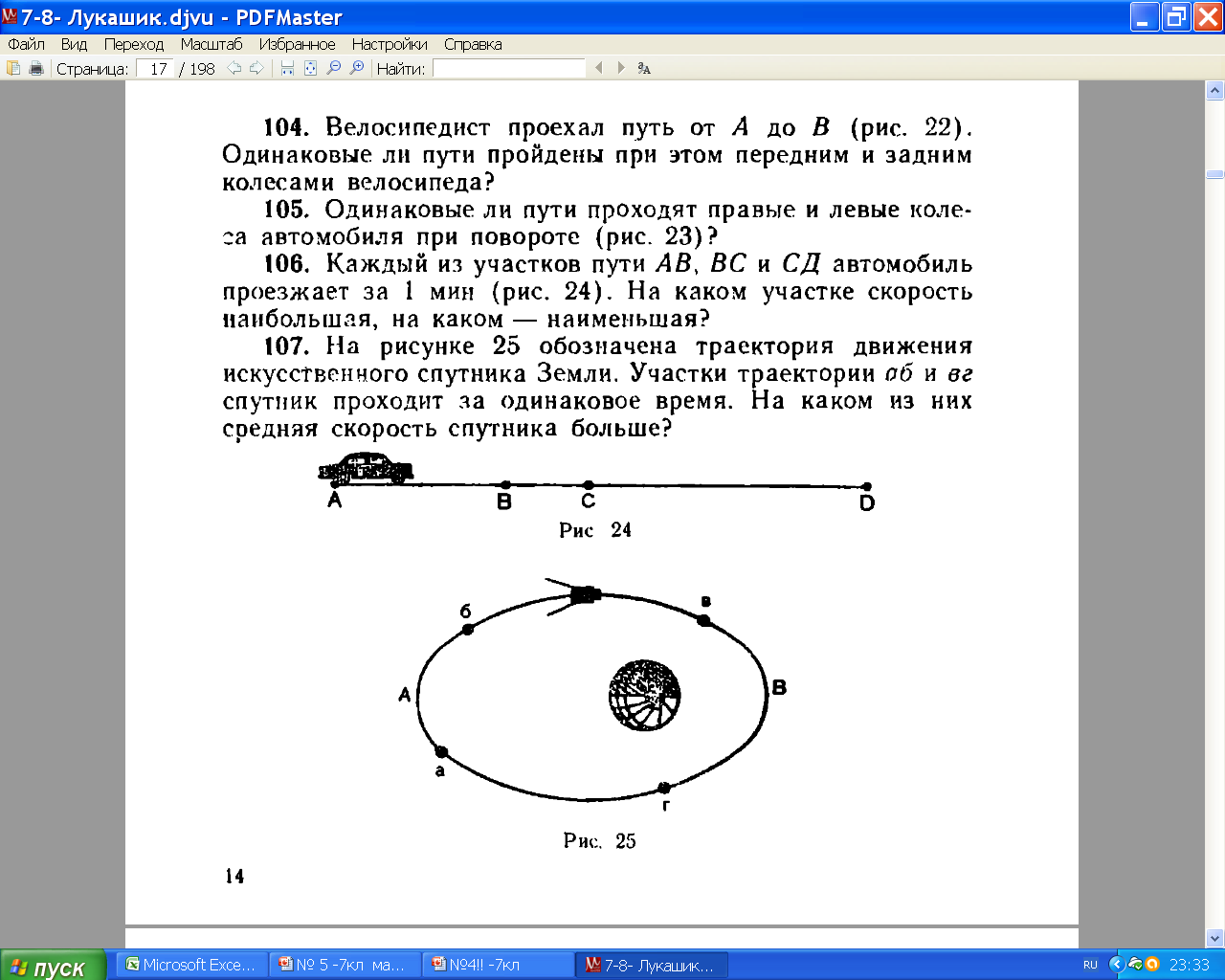 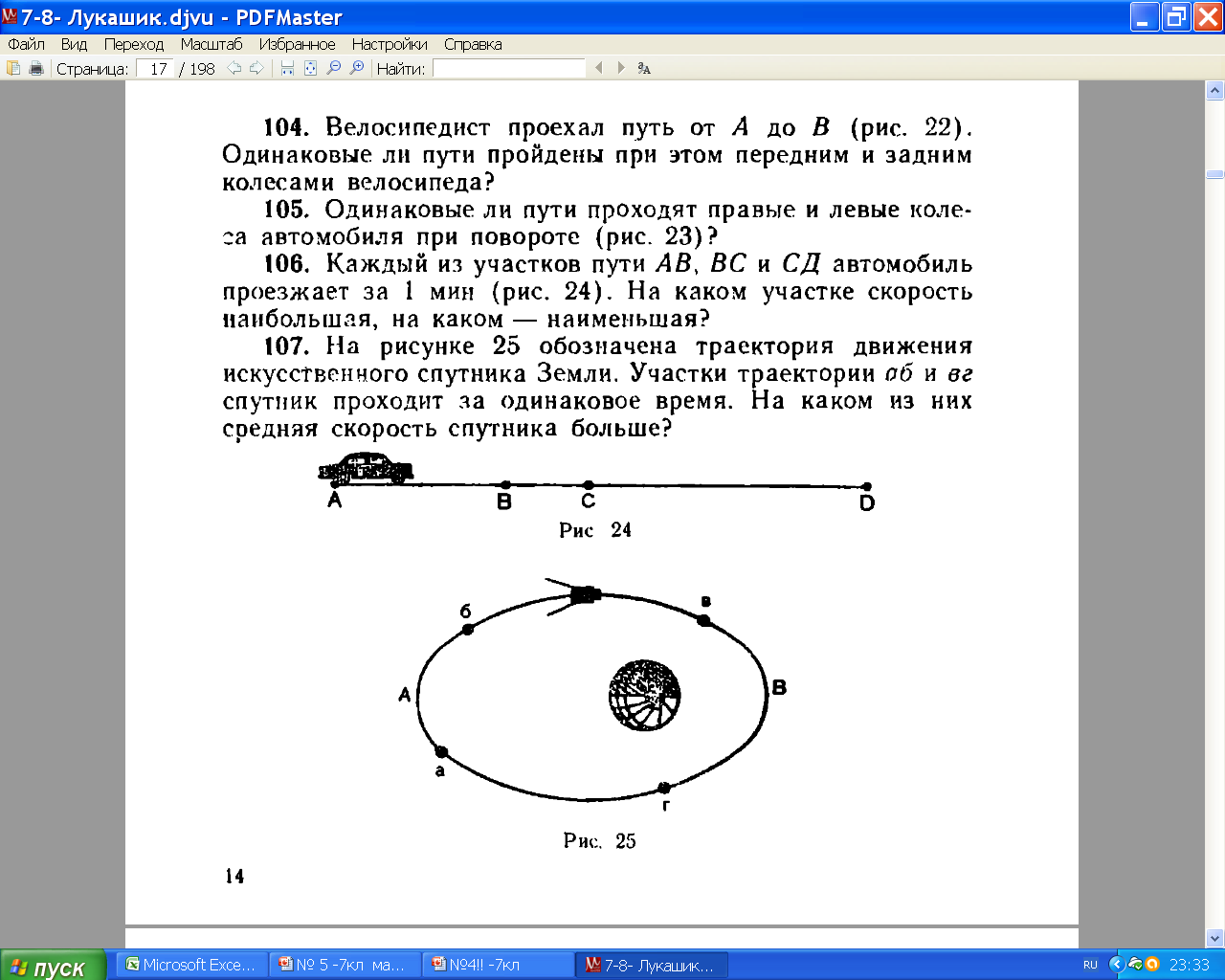 перигей
апогей
8 км/с
7,8 км/с
<
vап
vпер
Ответ:
№107б
Первый з-н Кеплера
Земля
ЭЛЛИПС-
30км/с
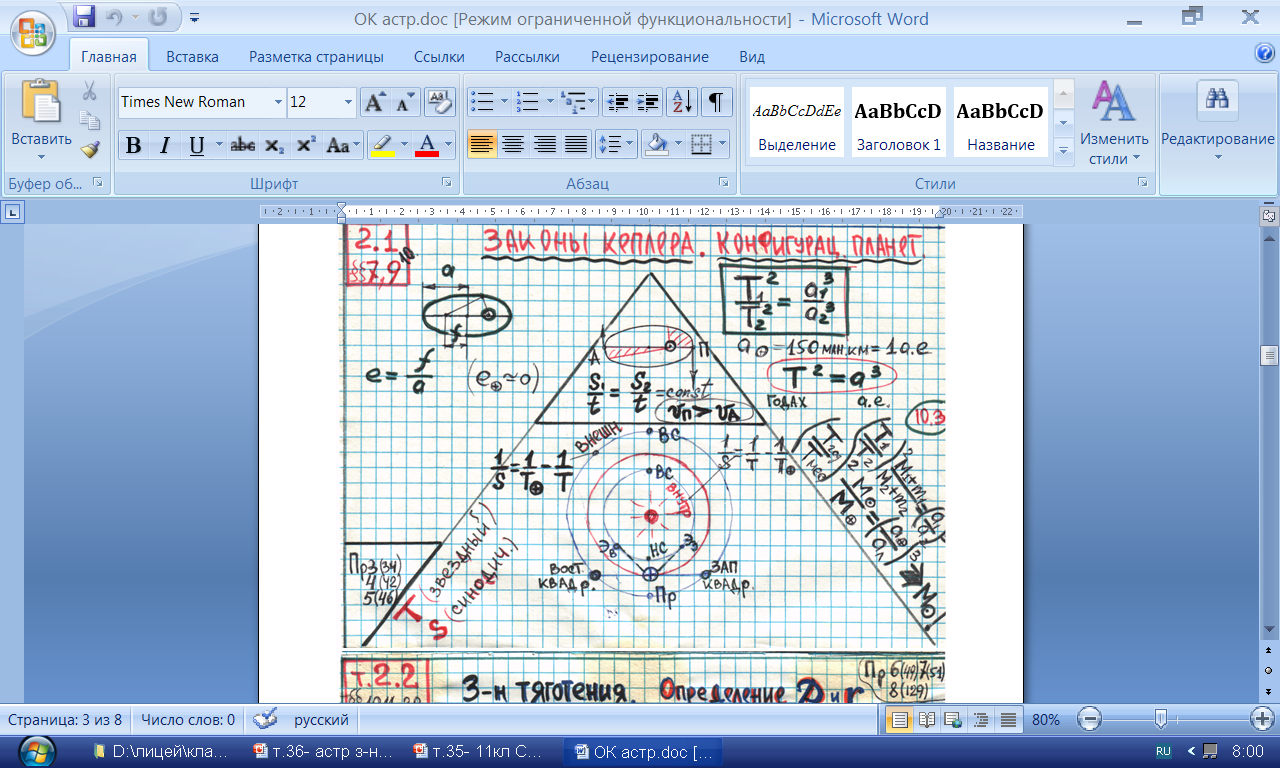 афелий
А
П
лето
перигелий
Солнце
зима
vпер
<
vаф
Ответ:
24
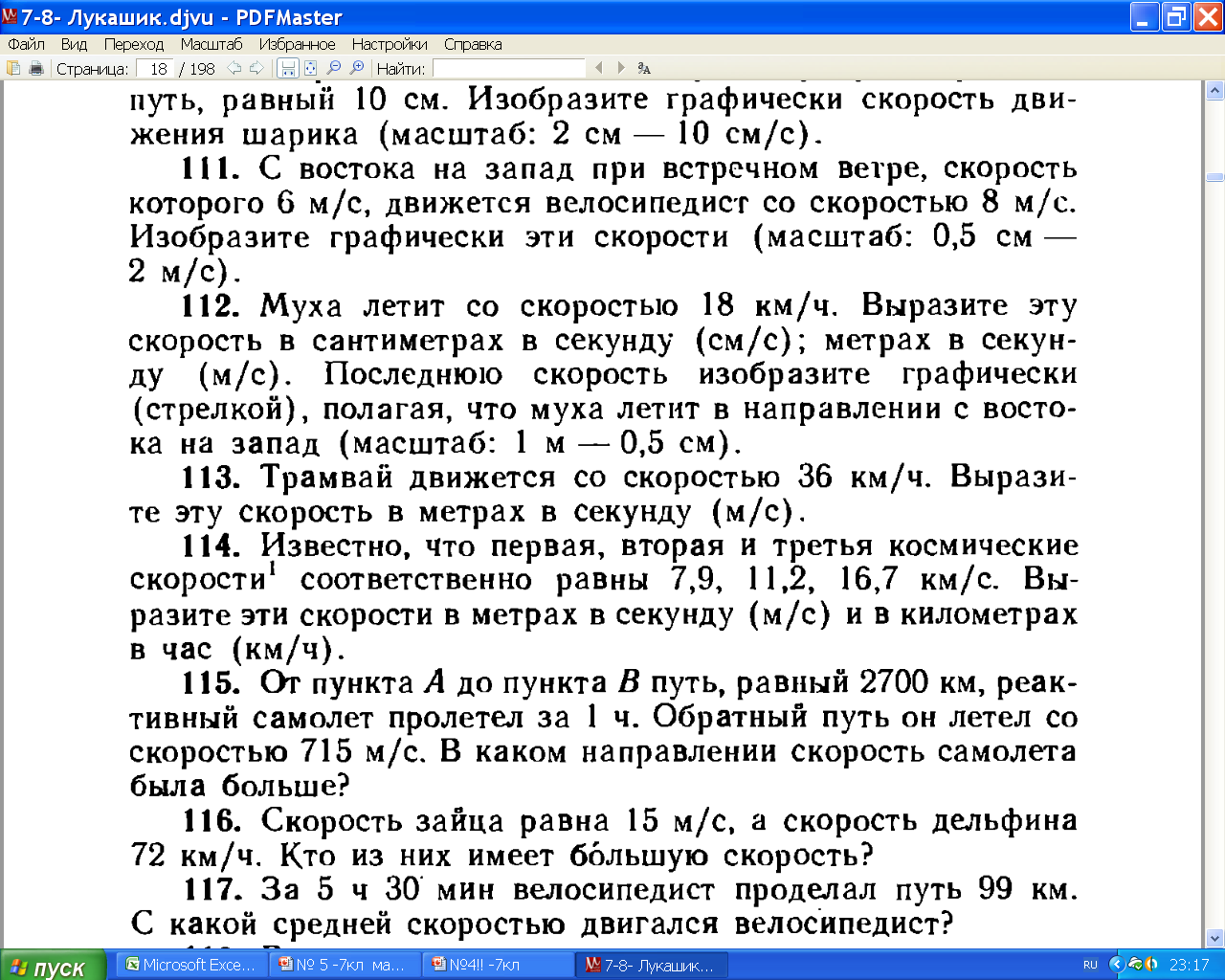 vветра
vвелосип.
2м/с
Ответ:
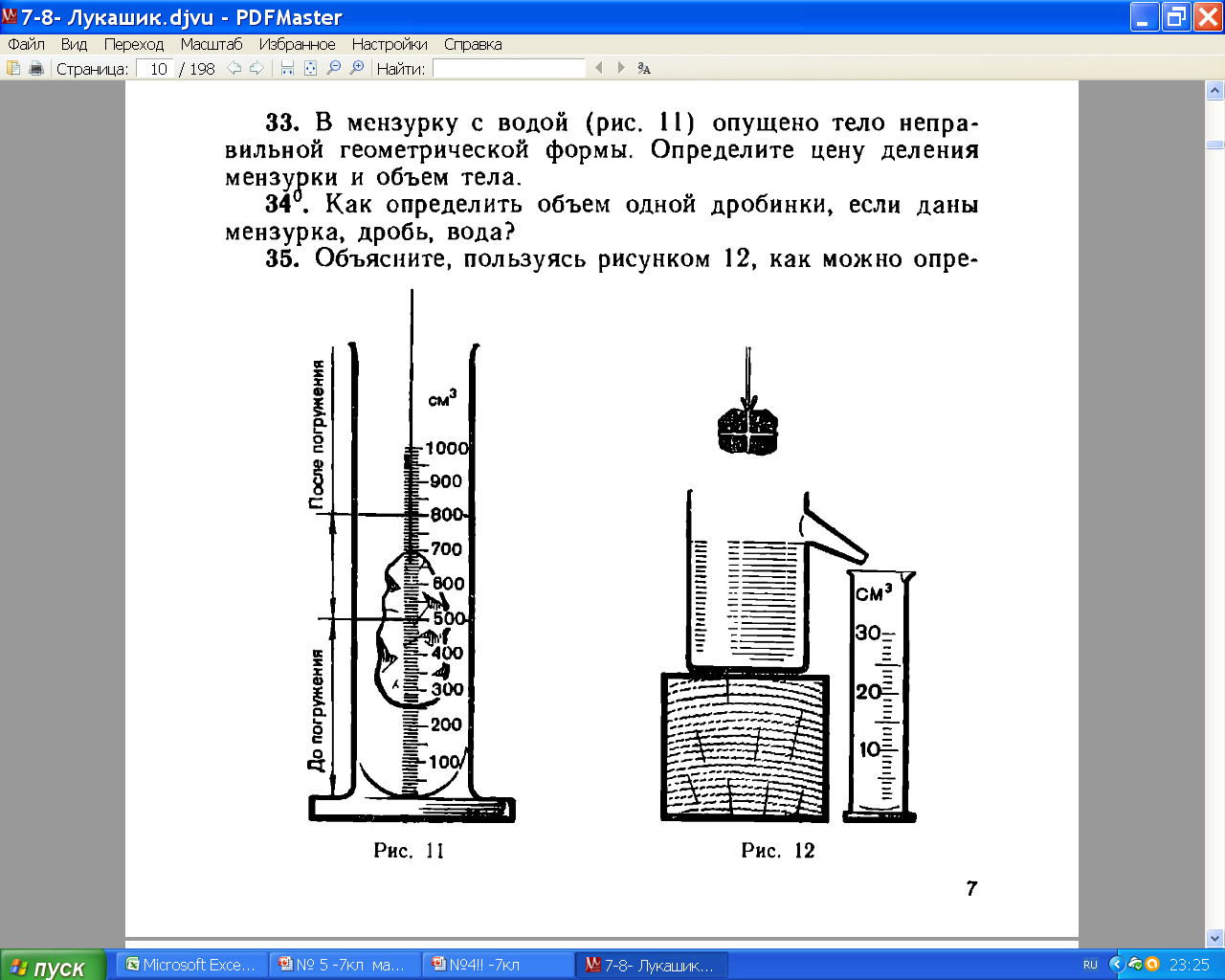 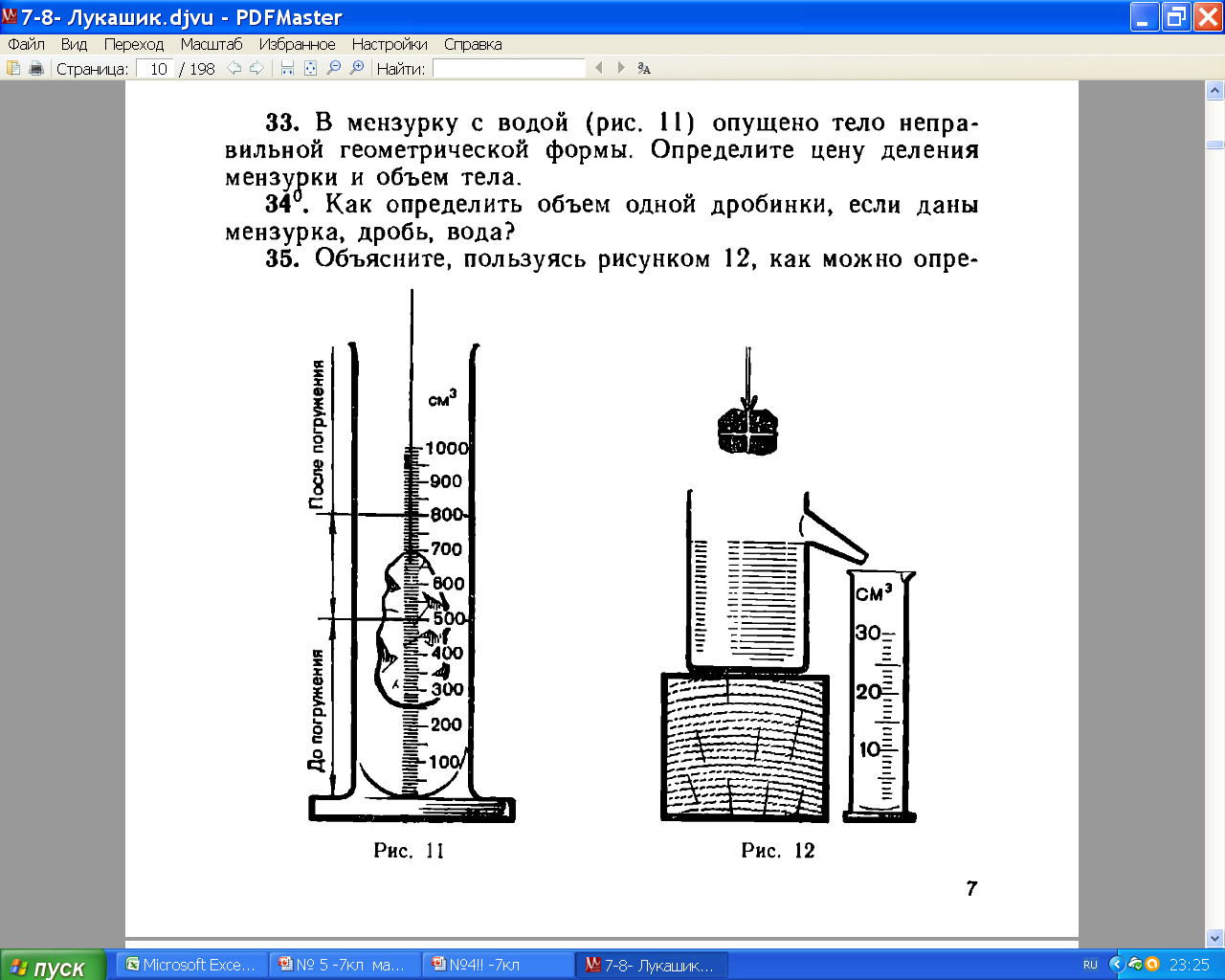 предел измерения
Vо= ……см3
цена деления
V1= …см3
Vтела=
800см3-500см3=300см3
Ответ:
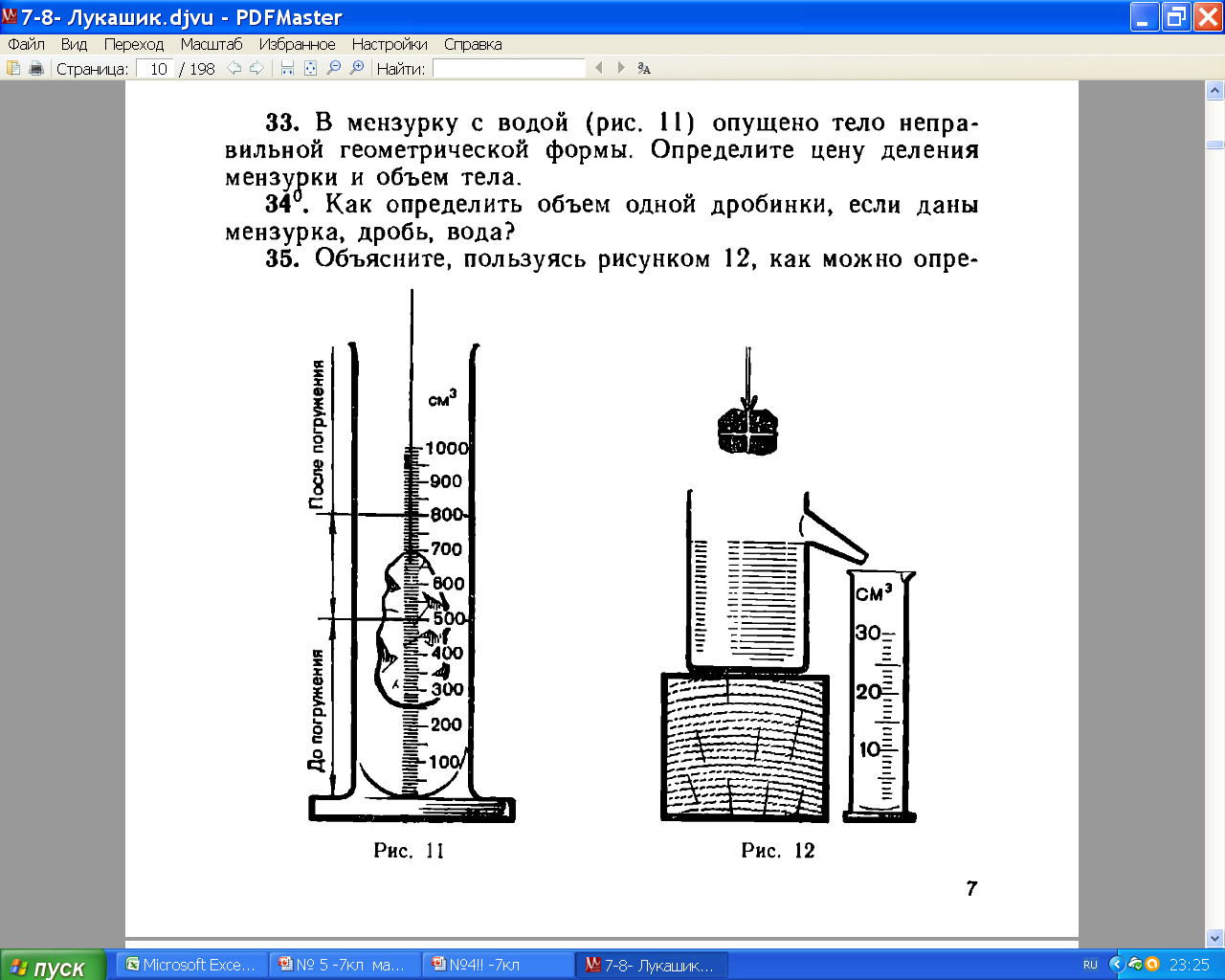 делить  объём тела, который не помещается в мензурке.
25
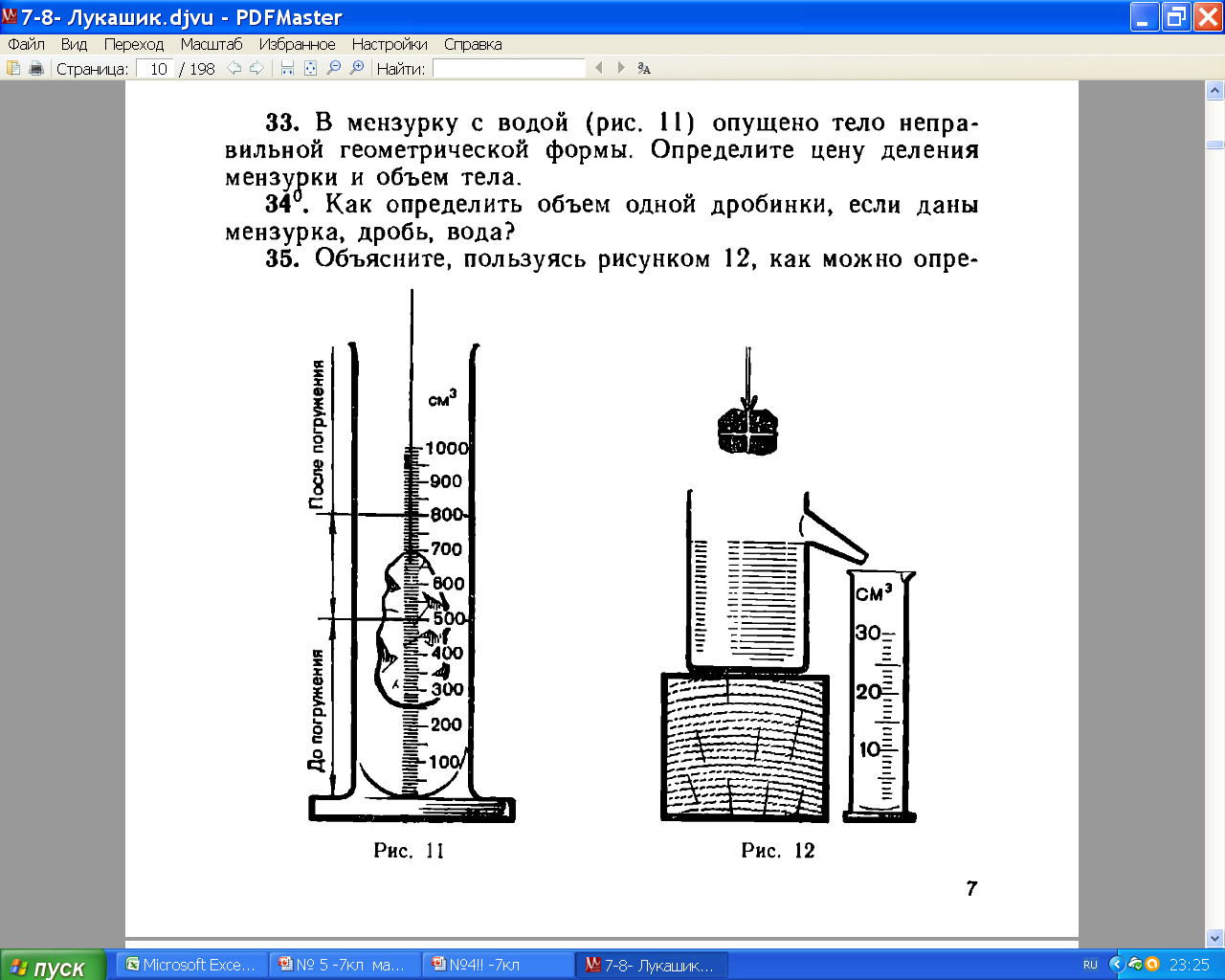 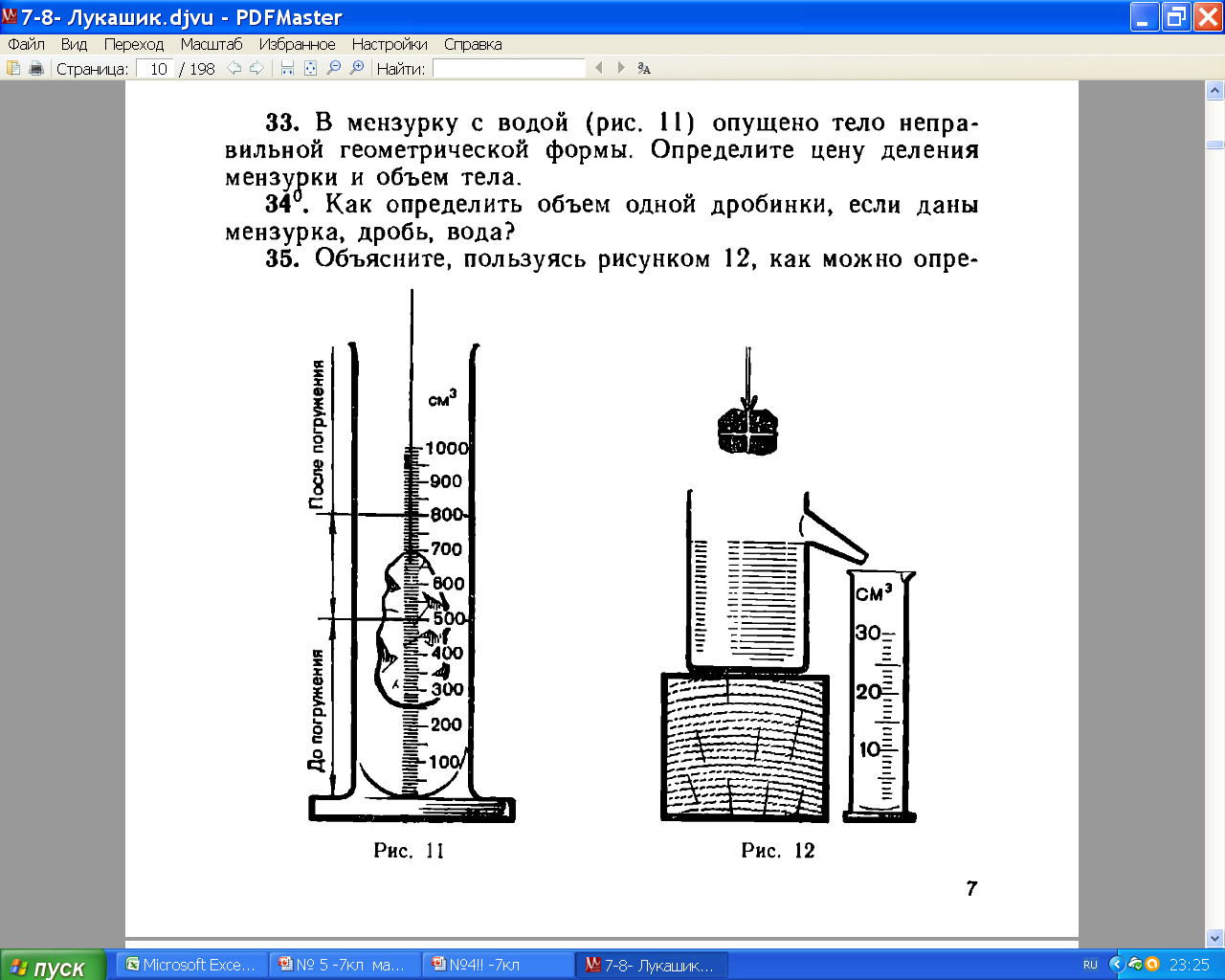 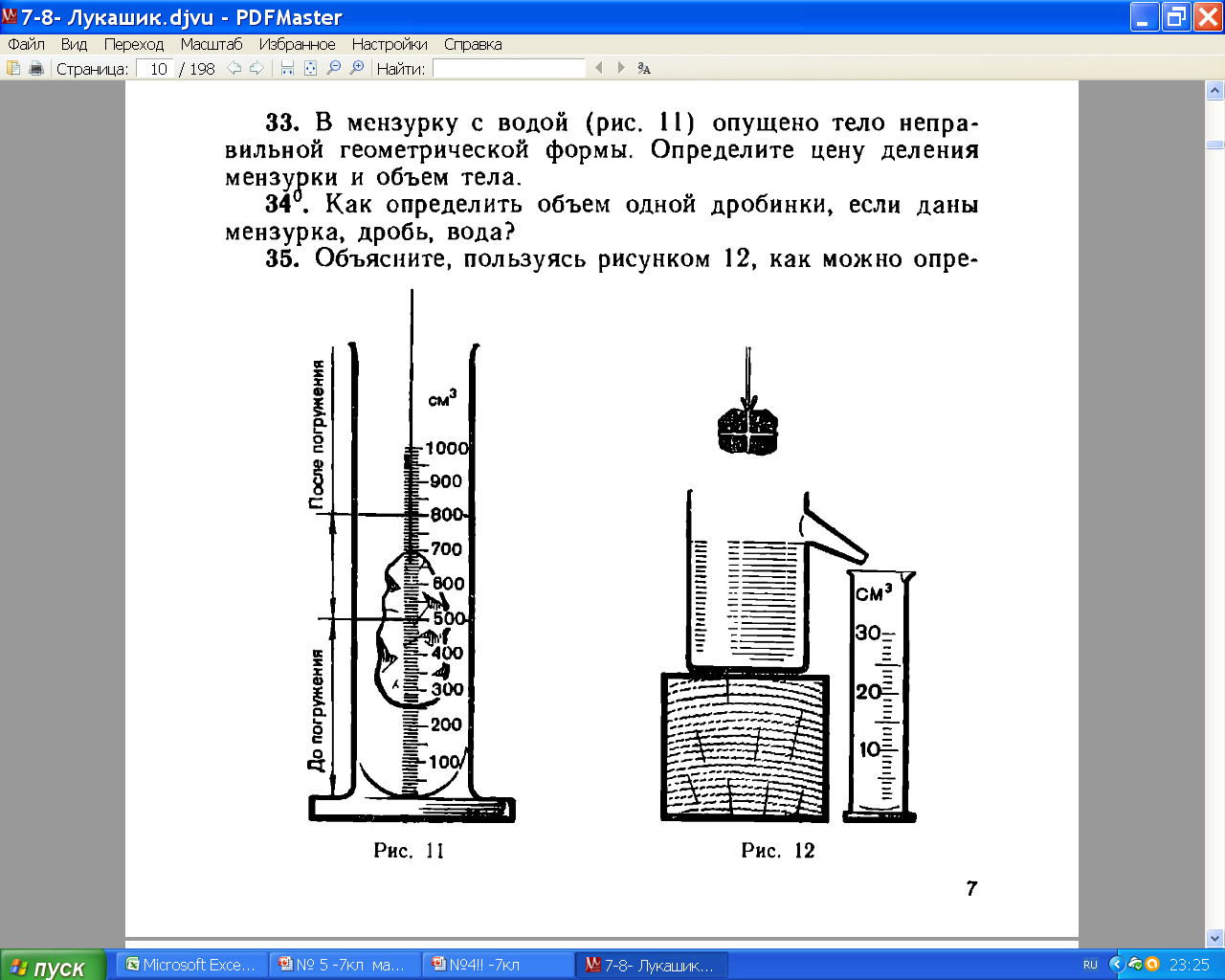 19 м3
1000000
19см3
Vтела=
Ответ:
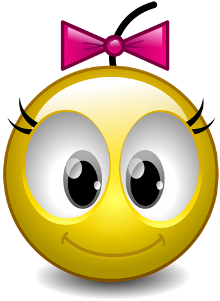 Домашнее задание.
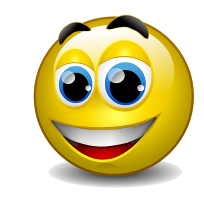 Гр3  к теме №5, 
98* 112 114 127 32 т4 ,v
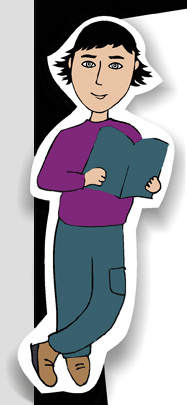 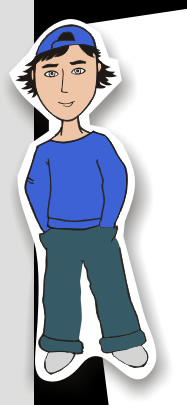 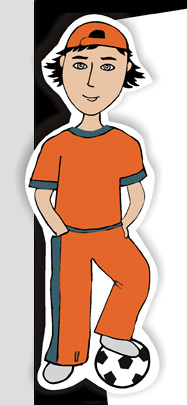 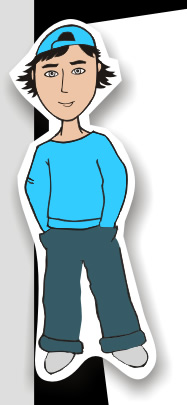 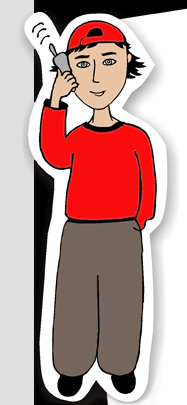 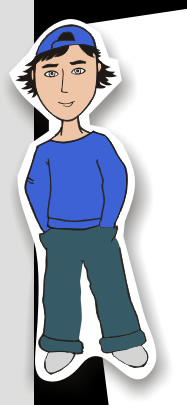 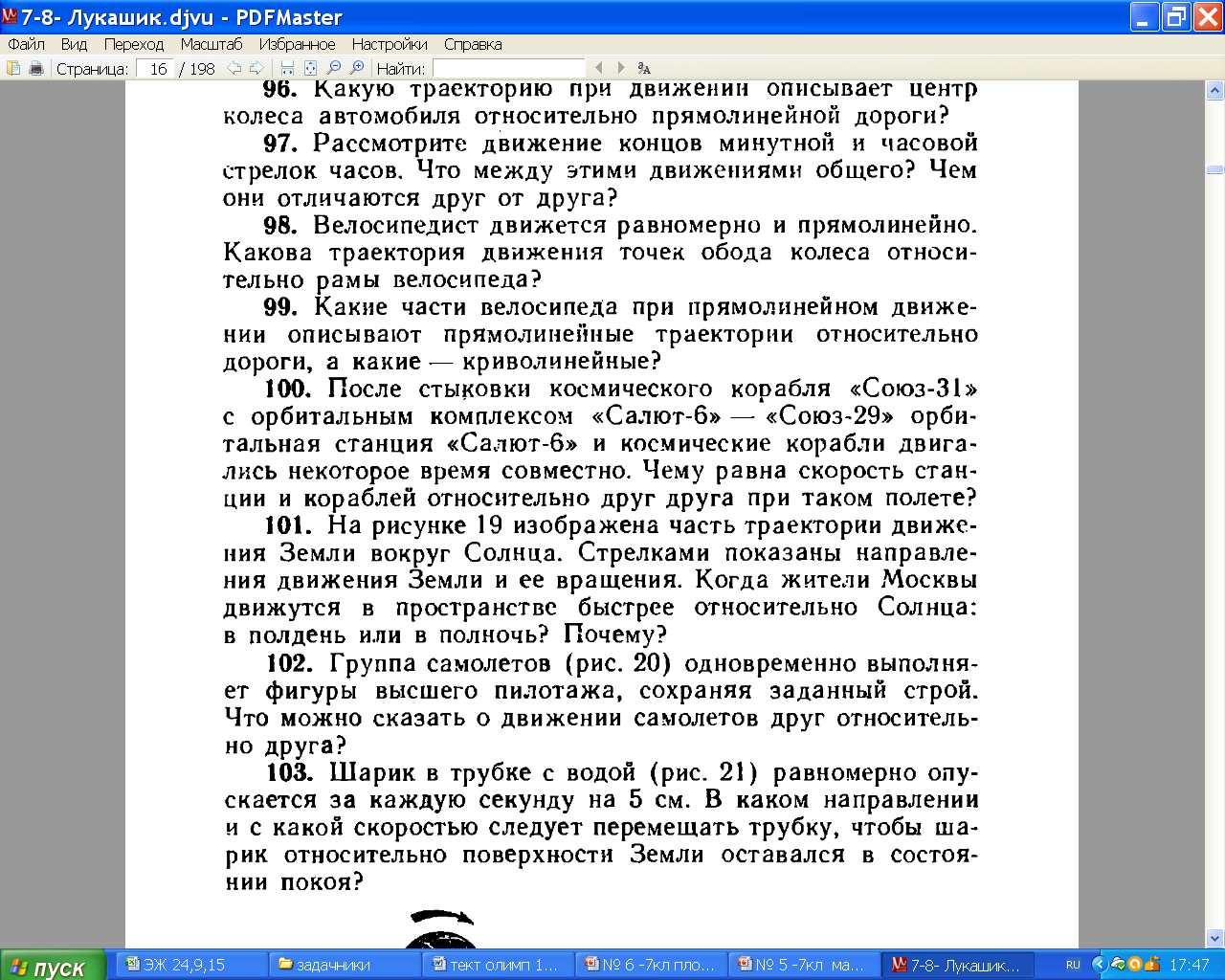 3-1
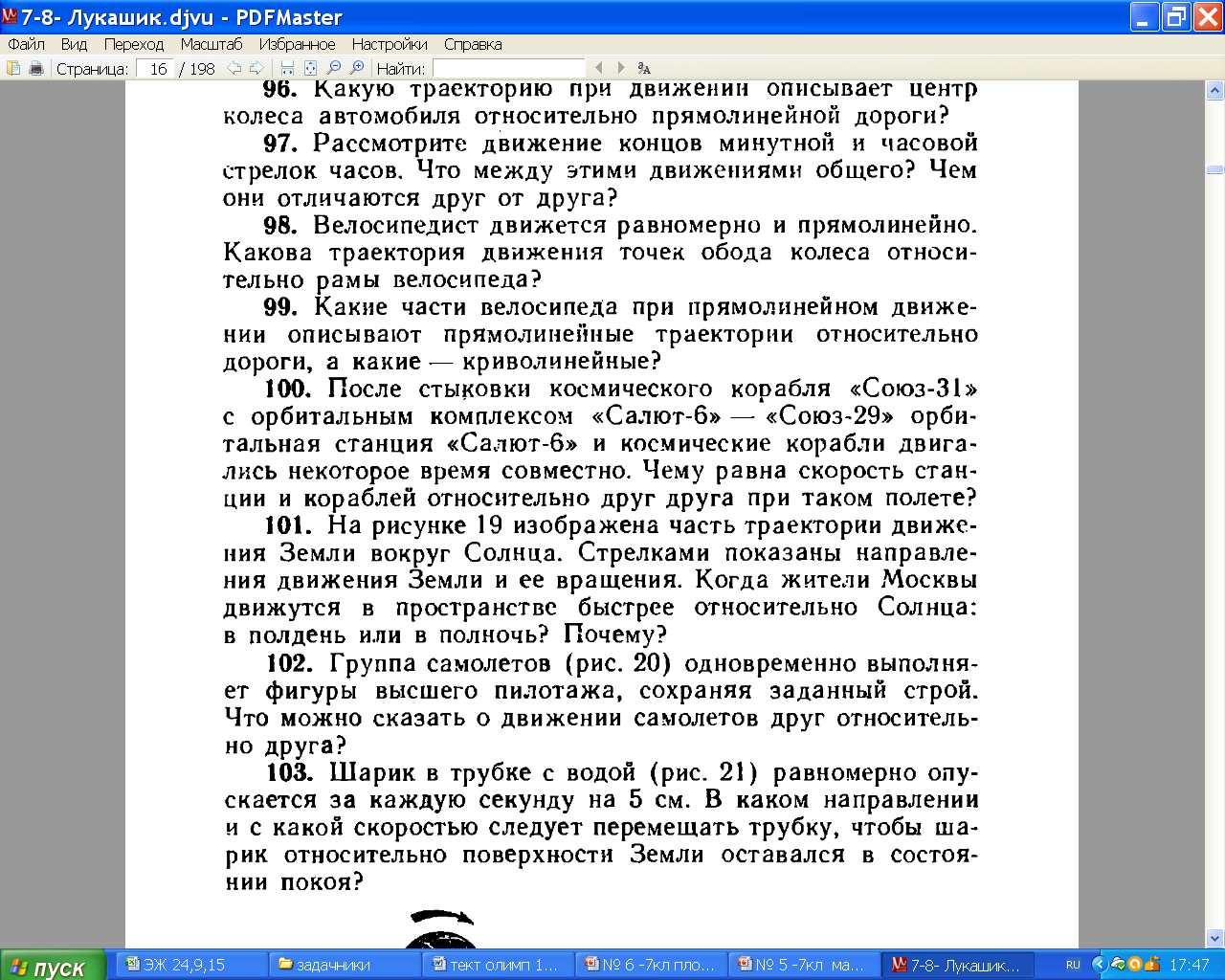 Ответ:
43
3-2
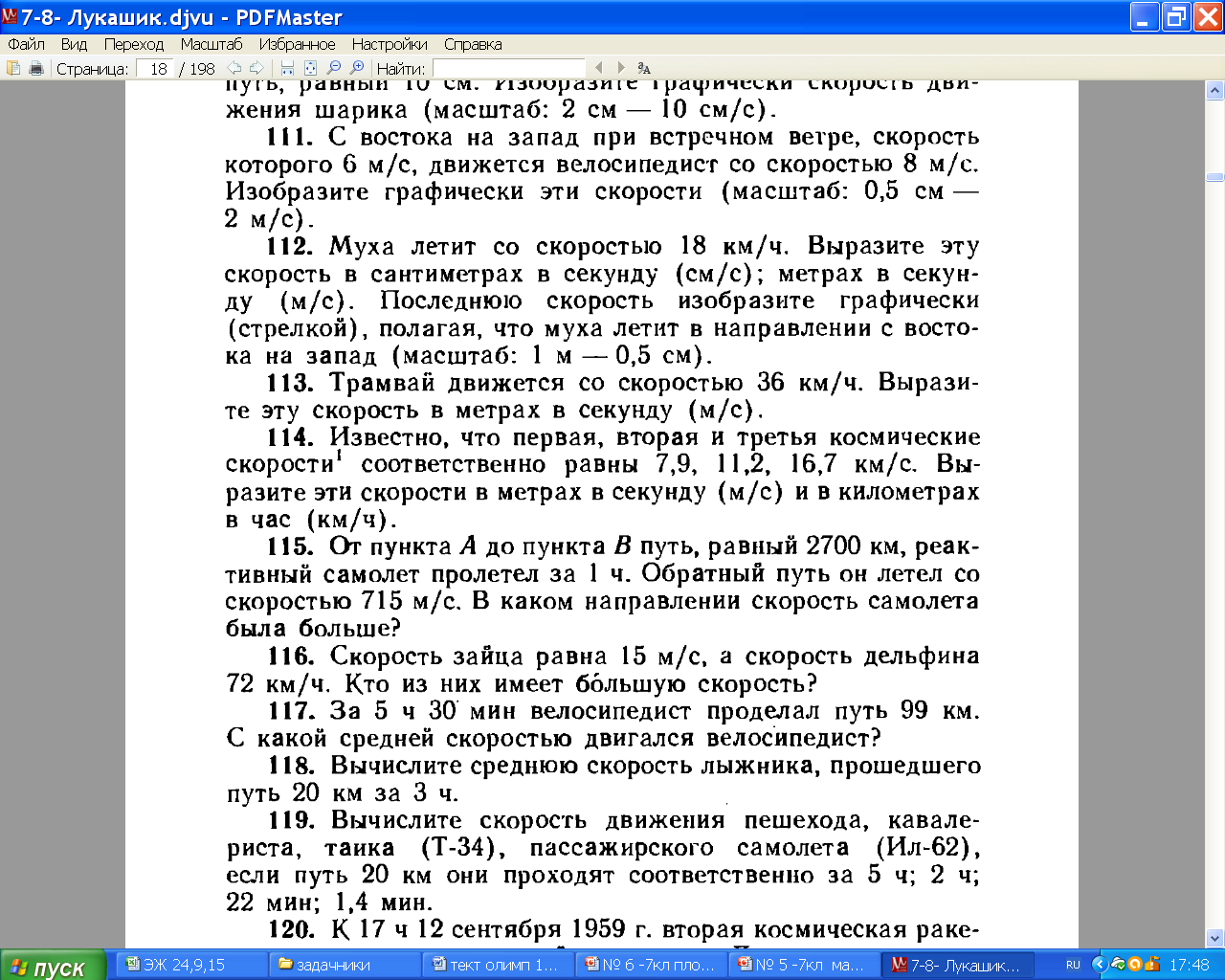 5м/с
=
=
5м/с
Ответ:
18000м
18км
3600с
ч
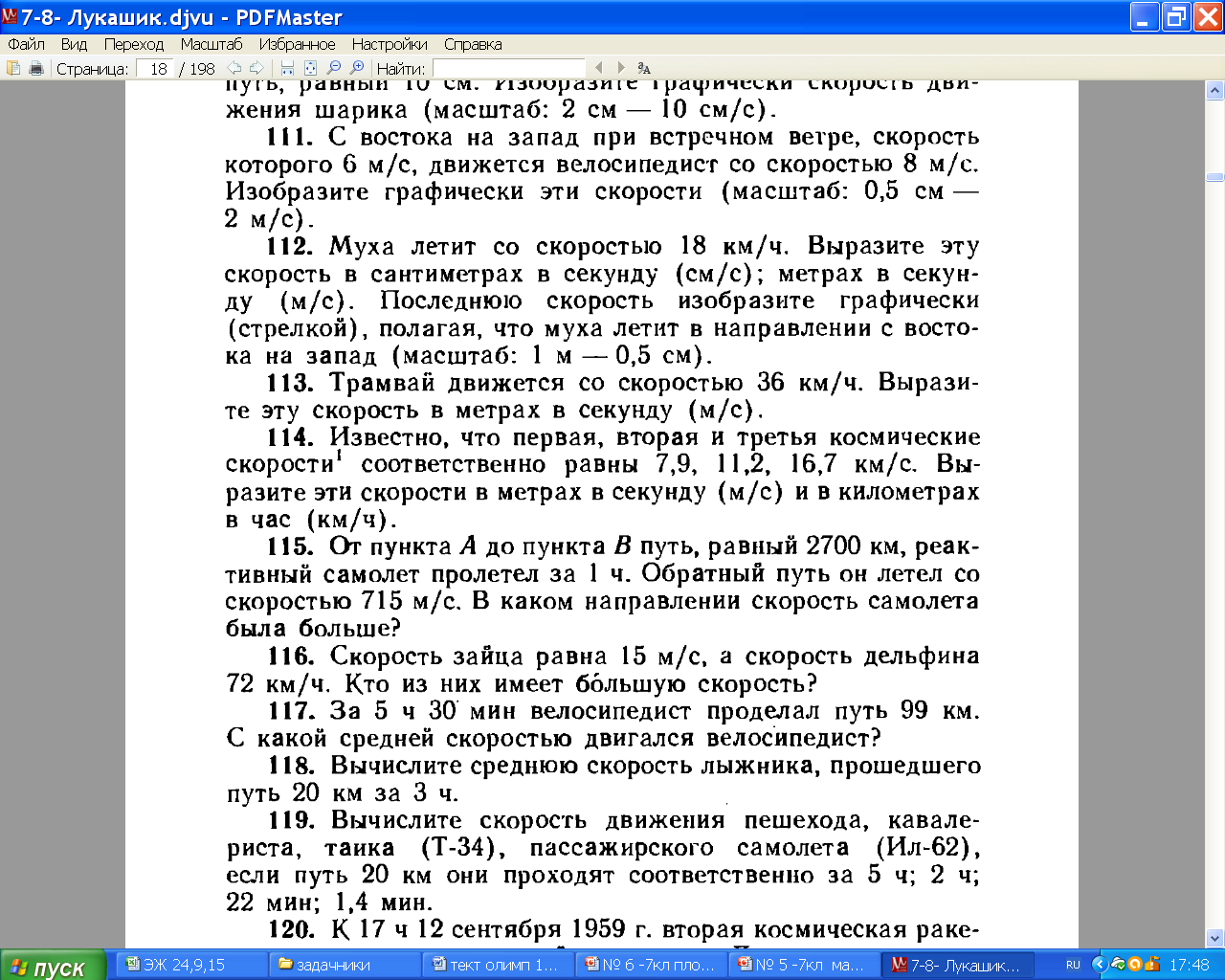 1-33
7,9км/с
=
= 7900м/с
=
28440км/ч
11,2км/с
= 11200м/с
=
40320км/ч
16,7км/с
=
= 16700м/с
=11,2км
=16,7км
7,9км
60120км/ч
·3600с
·3600с
·3600с
1-34
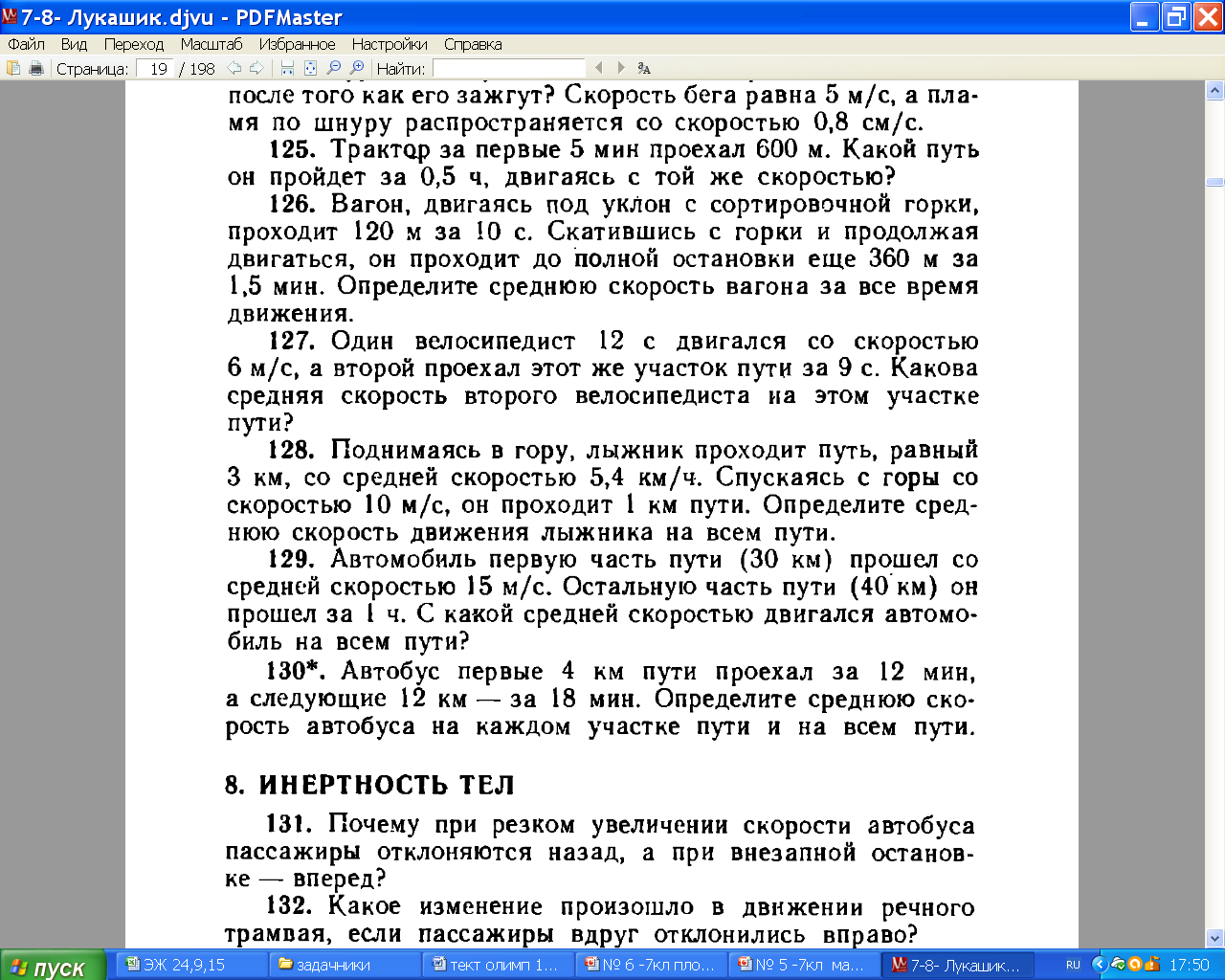 1. Первый прошёл путь равный
Дано:
t1 =12с, v1=6м/с
t2 = 9с ;S1=S2
Найти: v2-?
s1 = 6м/с·12с=
72м
2. Чтобы найти скорость надо путь поделить на время
=
= 8м/с
Ответ: второй этот же путь прошёл со скоростью 8 м/с,  что почти 29км/ч.
s
72м
v=
s = v t
v1
v2
t2
9с
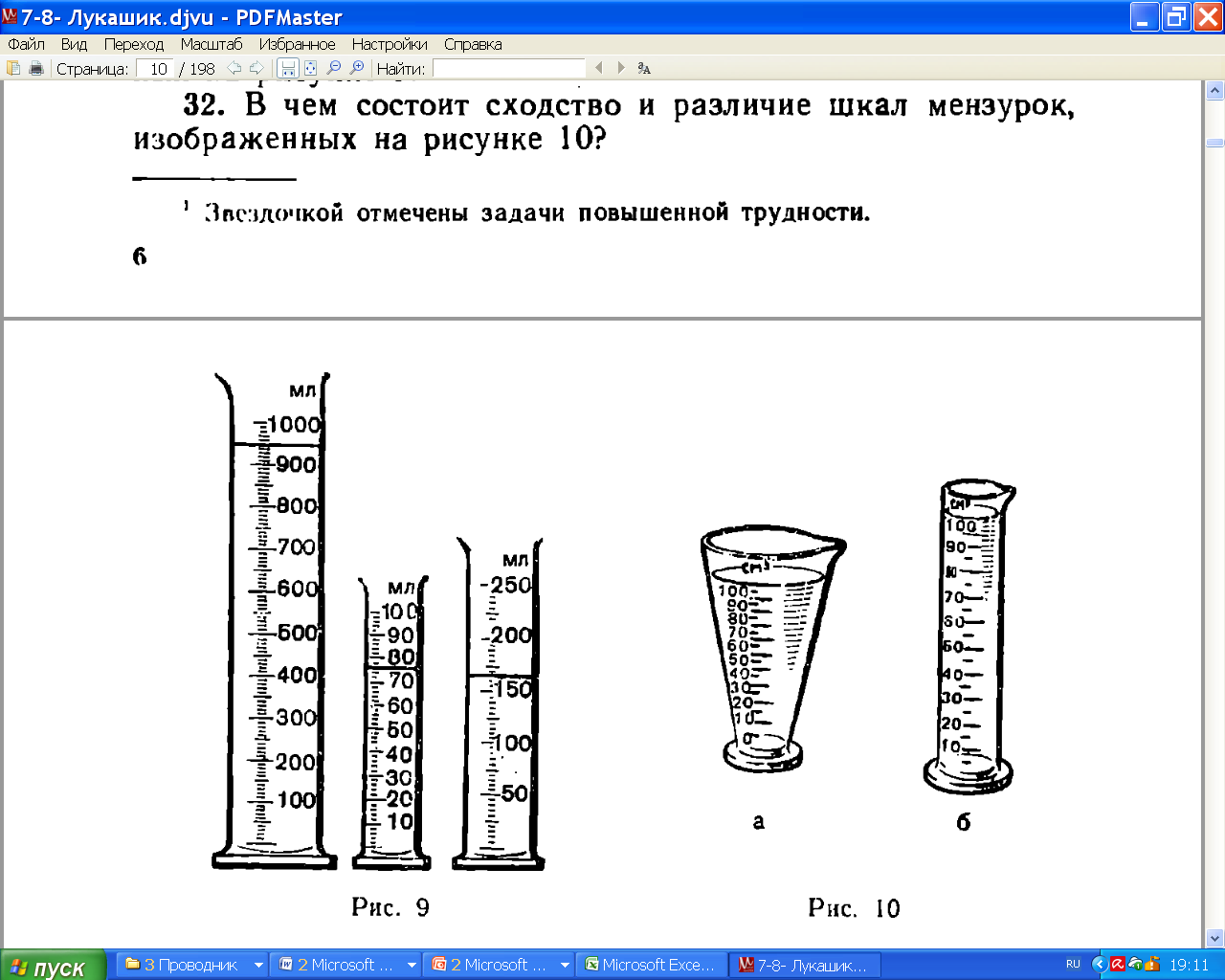 1-35
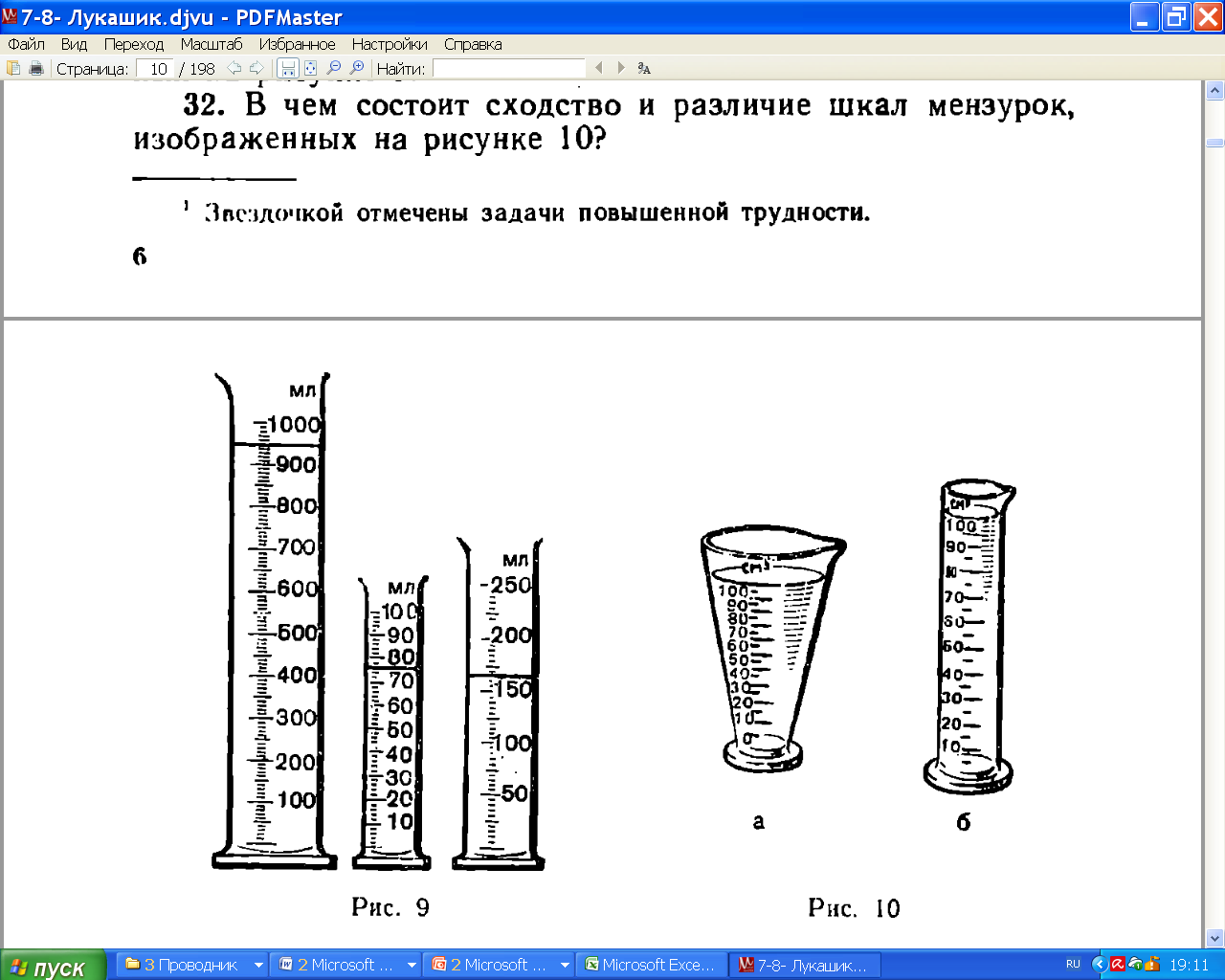 Ответ:
1.Предел измерения
 одинаковый …. см3
2. Цена деления у а …см3  и 
у б  …см3
3. Шкала однородная у …,
 и  неоднородная у …
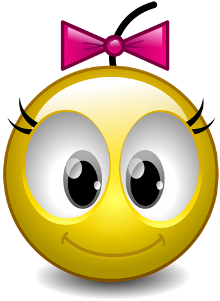 Домашнее задание.
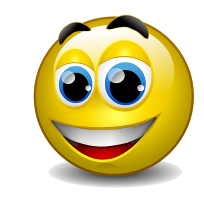 Гр4
к теме №6
148, 240*, 239, 219**, 207*.
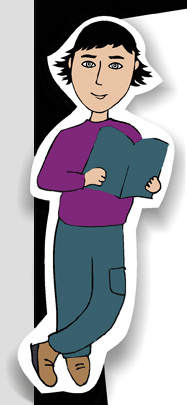 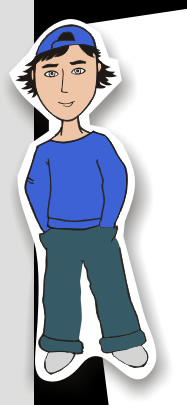 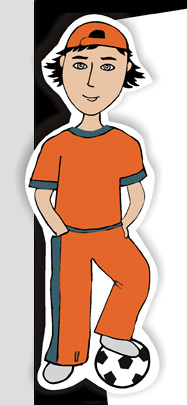 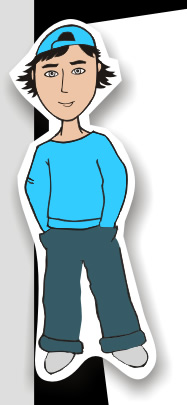 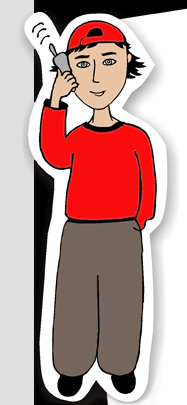 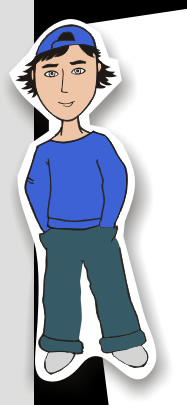 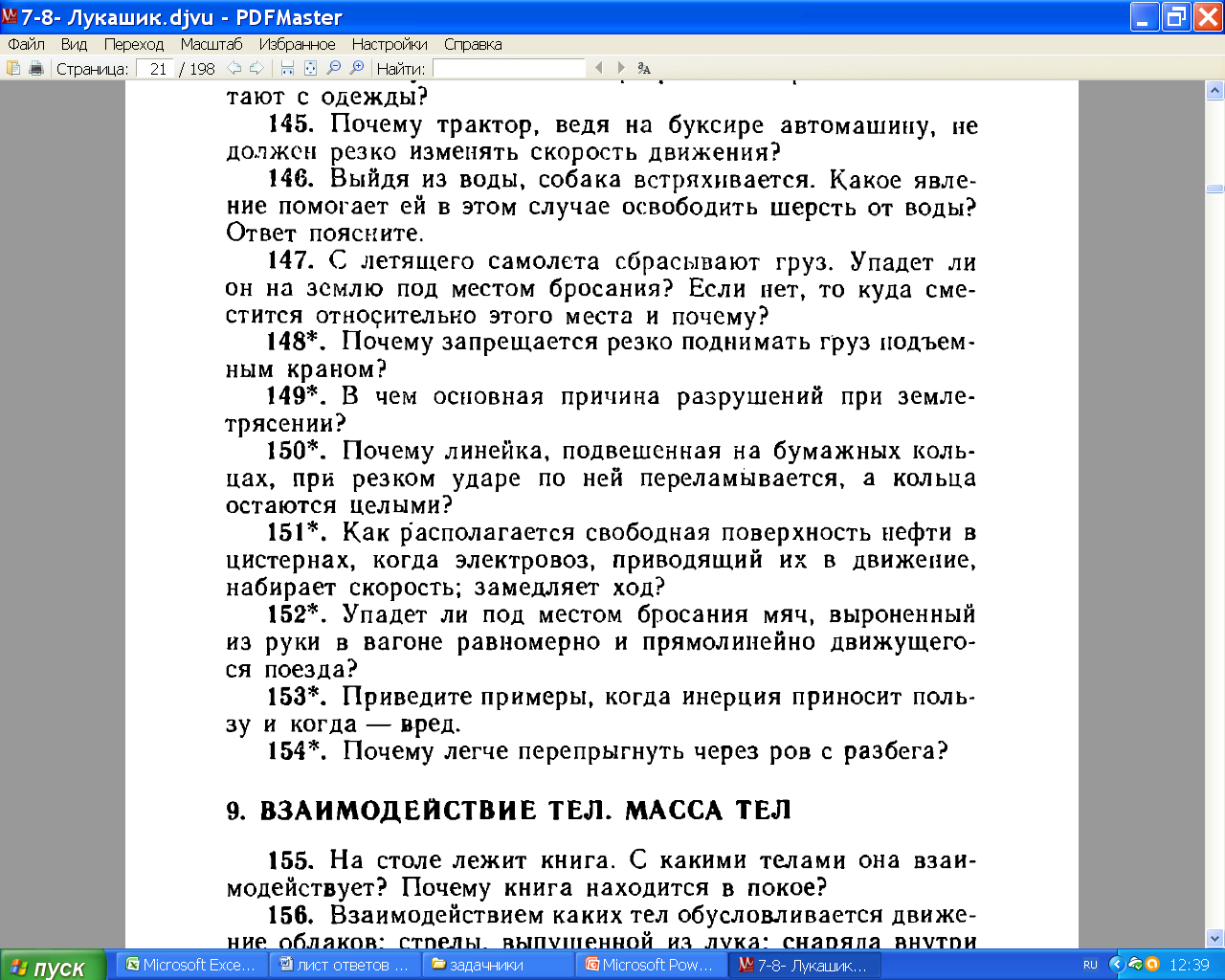 41
Из-за инертности груза для изменения его скорости нужна очень большая сила. Канат грузоподъёмника может не выдержать  такие деформации.
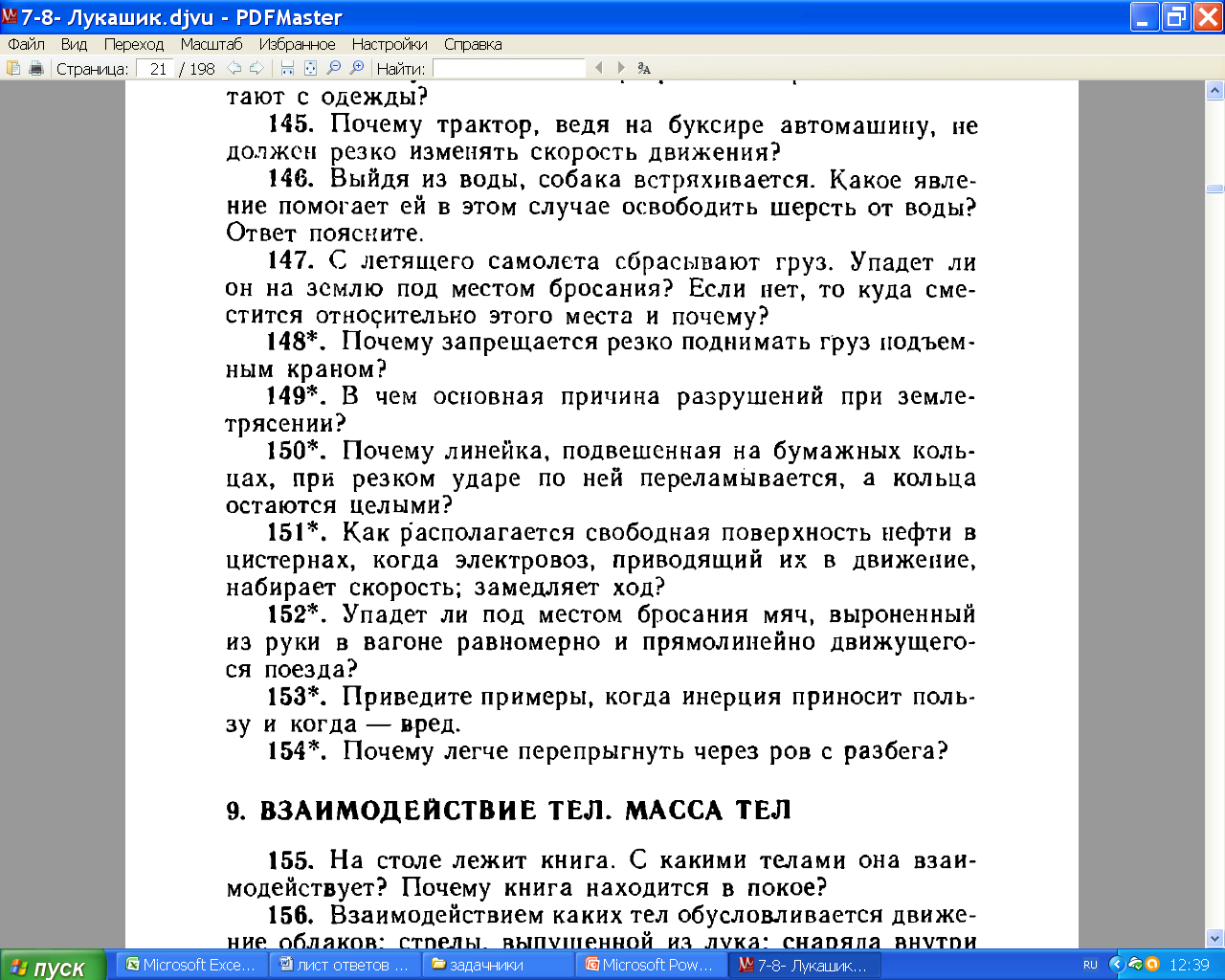 Колебания почвы  перемещают фундаменты, из-за инертности здания  не успевают за этими перемещениями…
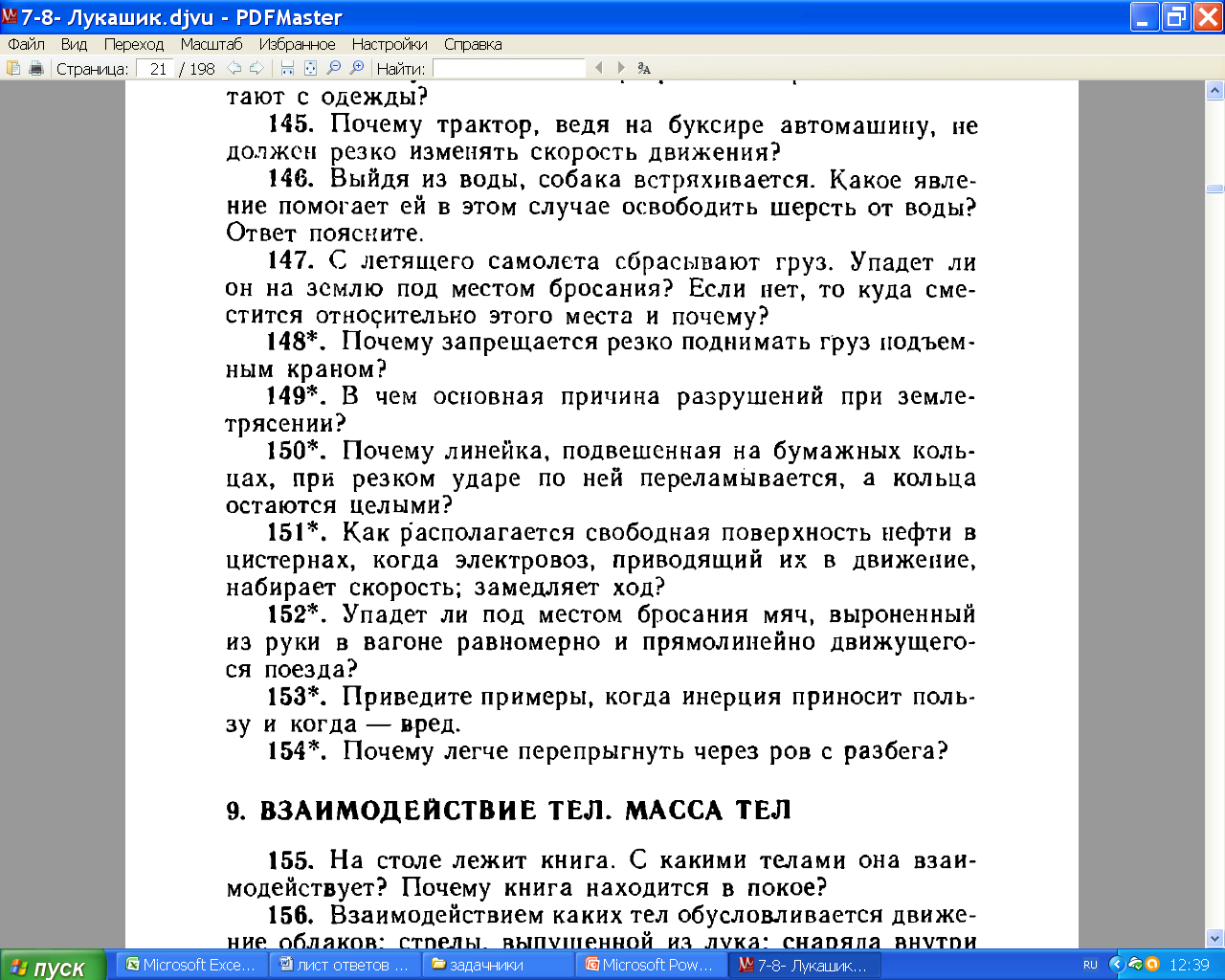 Из-за инертности  концы линейки не успевают начать движение… Это и сохраняет бумажные кольца
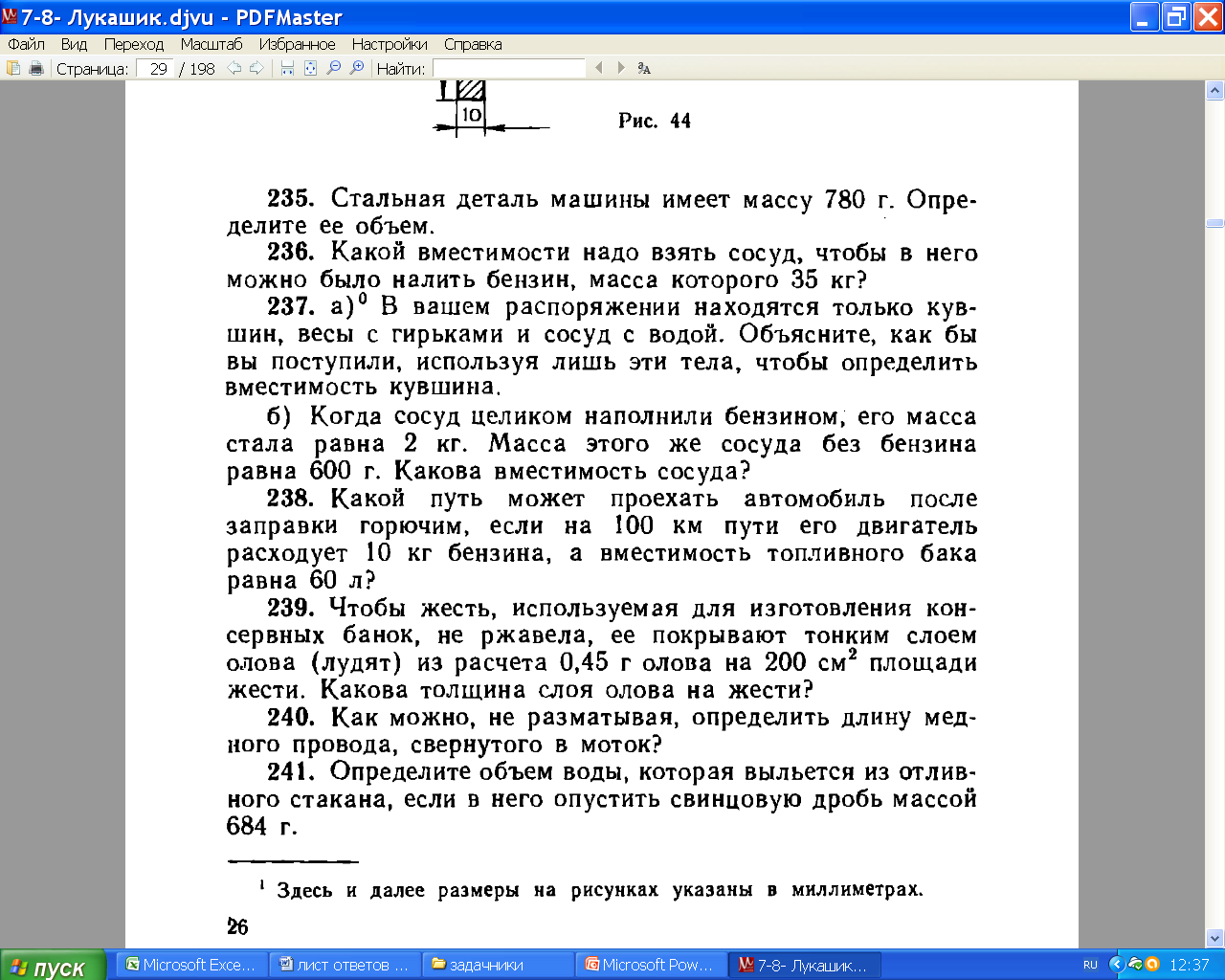 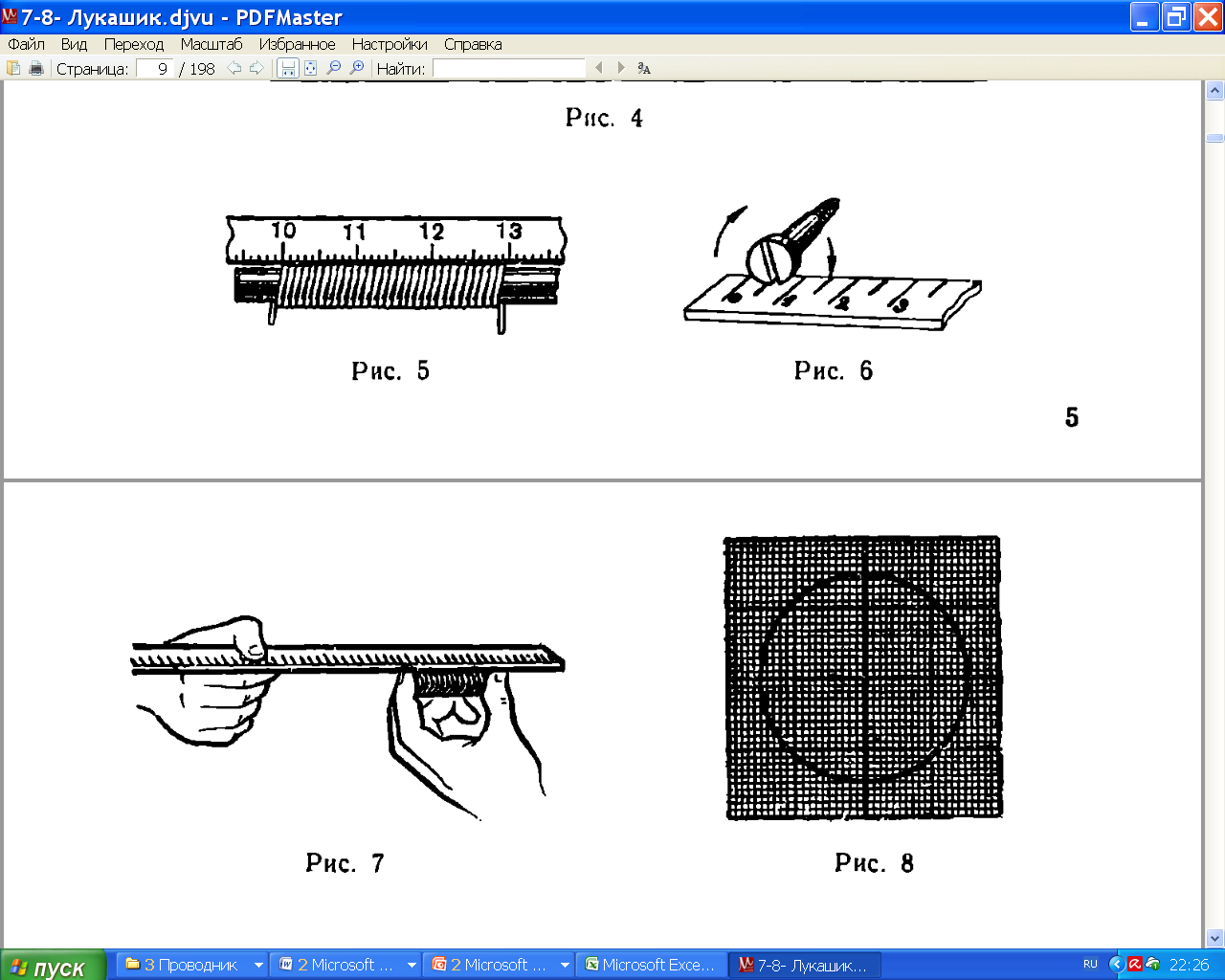 S=π·r2
Ответ:  Толщина проволоки  d= 29/29=…мм.
Площадь поперечного сечения составит ….мм2  
или …..м2
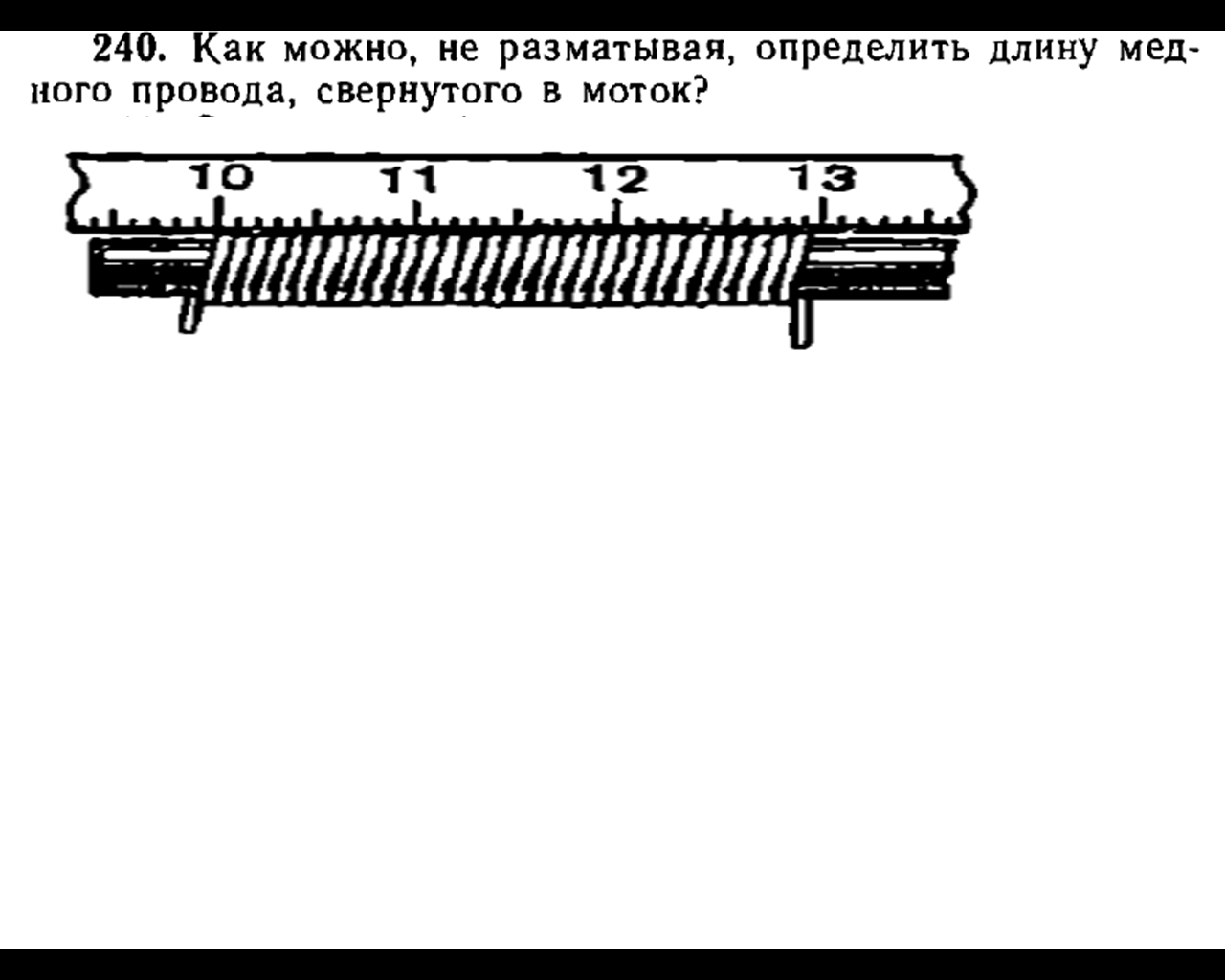 42
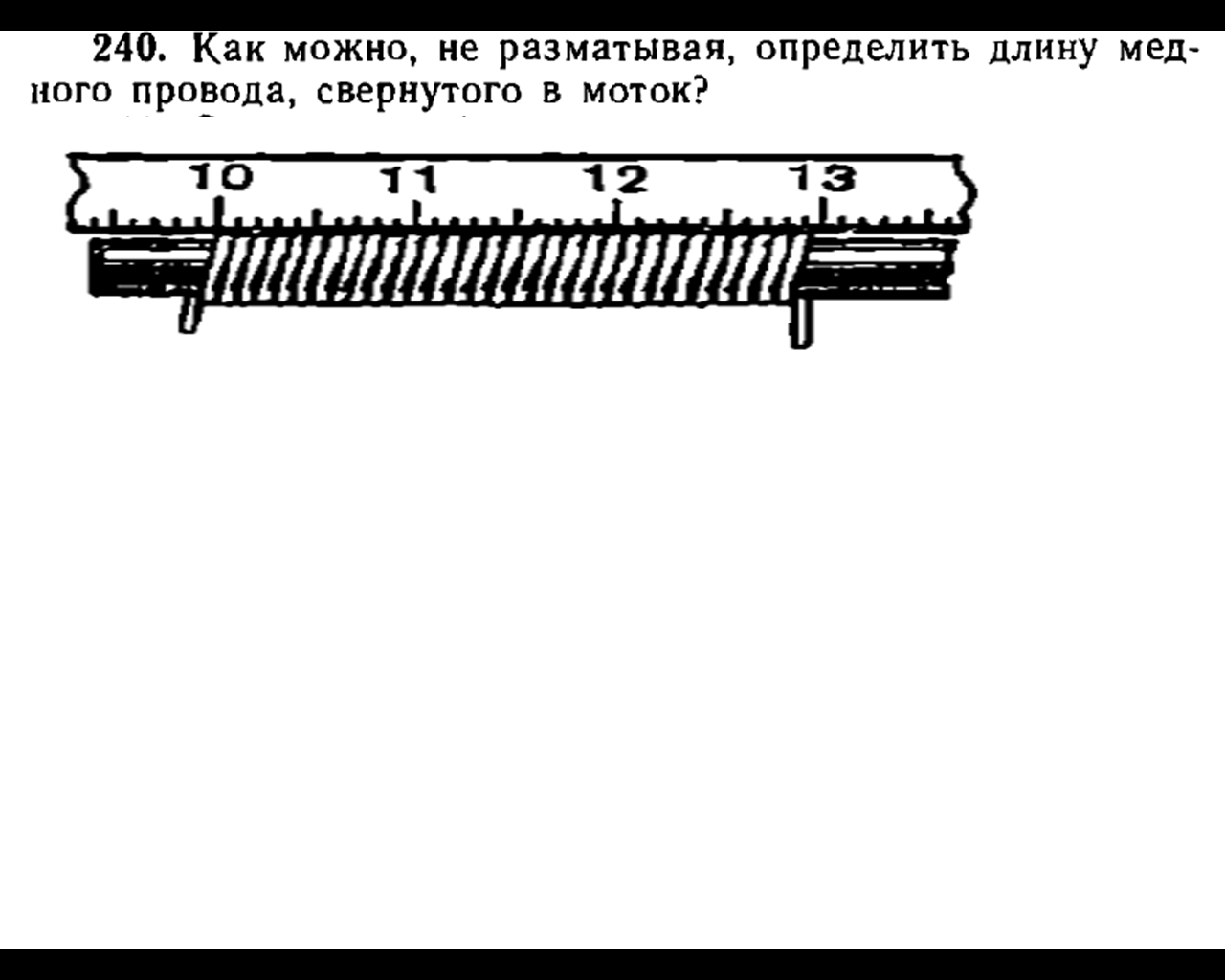 D= 1см
L= N·π·D
L=….·3,14·1 =
π=3,1415926
Ответ:  Для  этого необходимо  . . . . . . . .   . . . . . . . . . . . .   . . . . . . . . . . . ..   . . . . . . . . . . . .   . . . . . . . . . . . .   . . . . . . . . . . . .   . . . . Толщина проволоки  D= …мм.
Площадь поперечного сечения составит ….мм2,  или …..м2.
        А вот длина его ….. см, ……м.
43
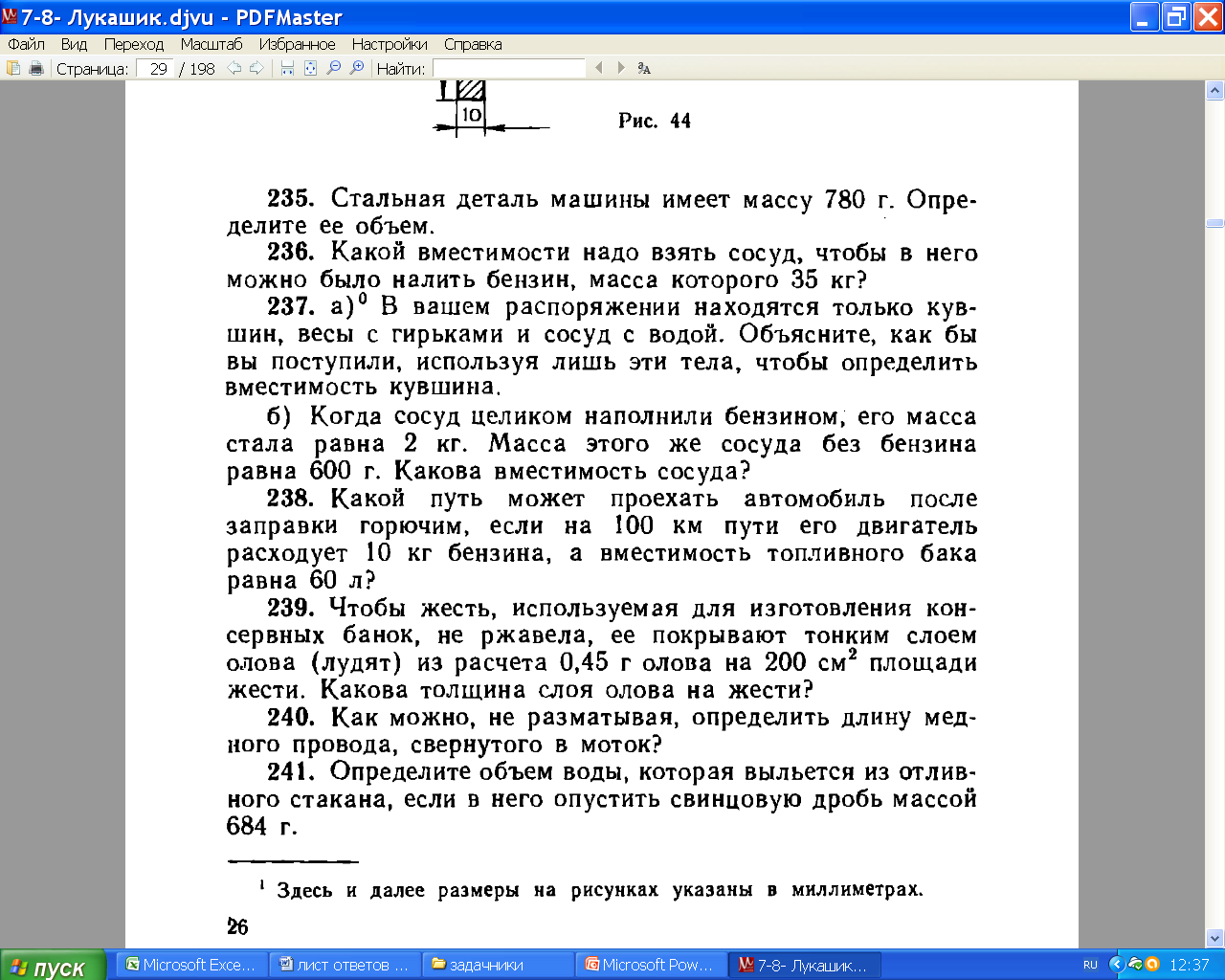 1. Найдём объём олова.
M=0,45г
0,45г
S=60см2
mол
Vол=
Vол=
ол =7,3г/см3
7,3г/см3
ол
d-?.
=0,06см3
2. Геометрия говорит, что V=S·d, тогда   d=V/S
d= 0,06см3/60см2
= 0,001см
Ответ:  толщина слоя олова на жести …..мм.
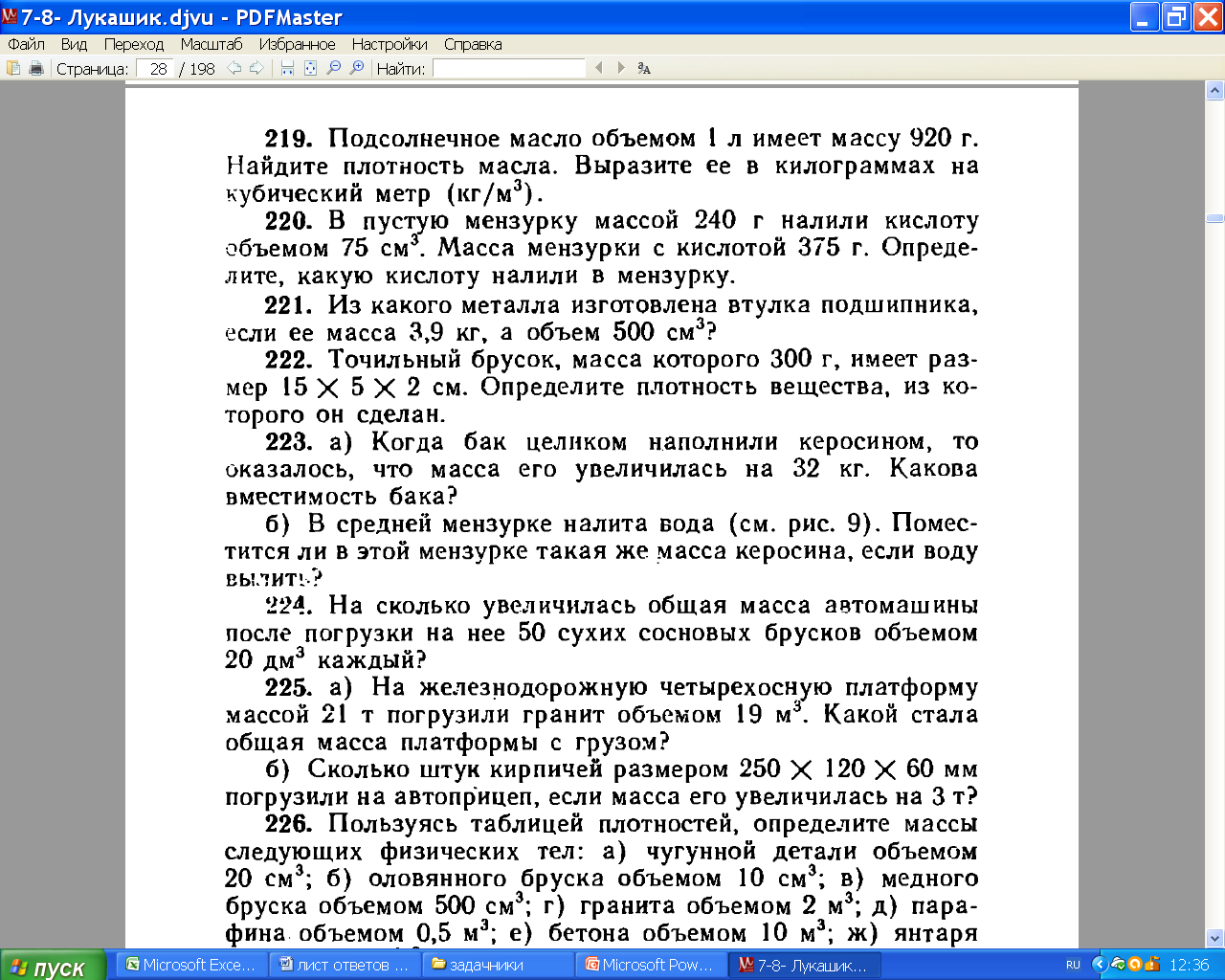 44
1. Плотность –это масса 1см3.
mмасла.=920г
mмасла
масла=
Vмасла =1дм3
Vмасла
ст = ? г/см3
масла=
=920г/
1000см3 =
=0,92г/см3
Ответ: плотность масла равна 0,92г/см3, или 
920кг/м3. Это значит каждый м3 масла имеет массу 920кг.
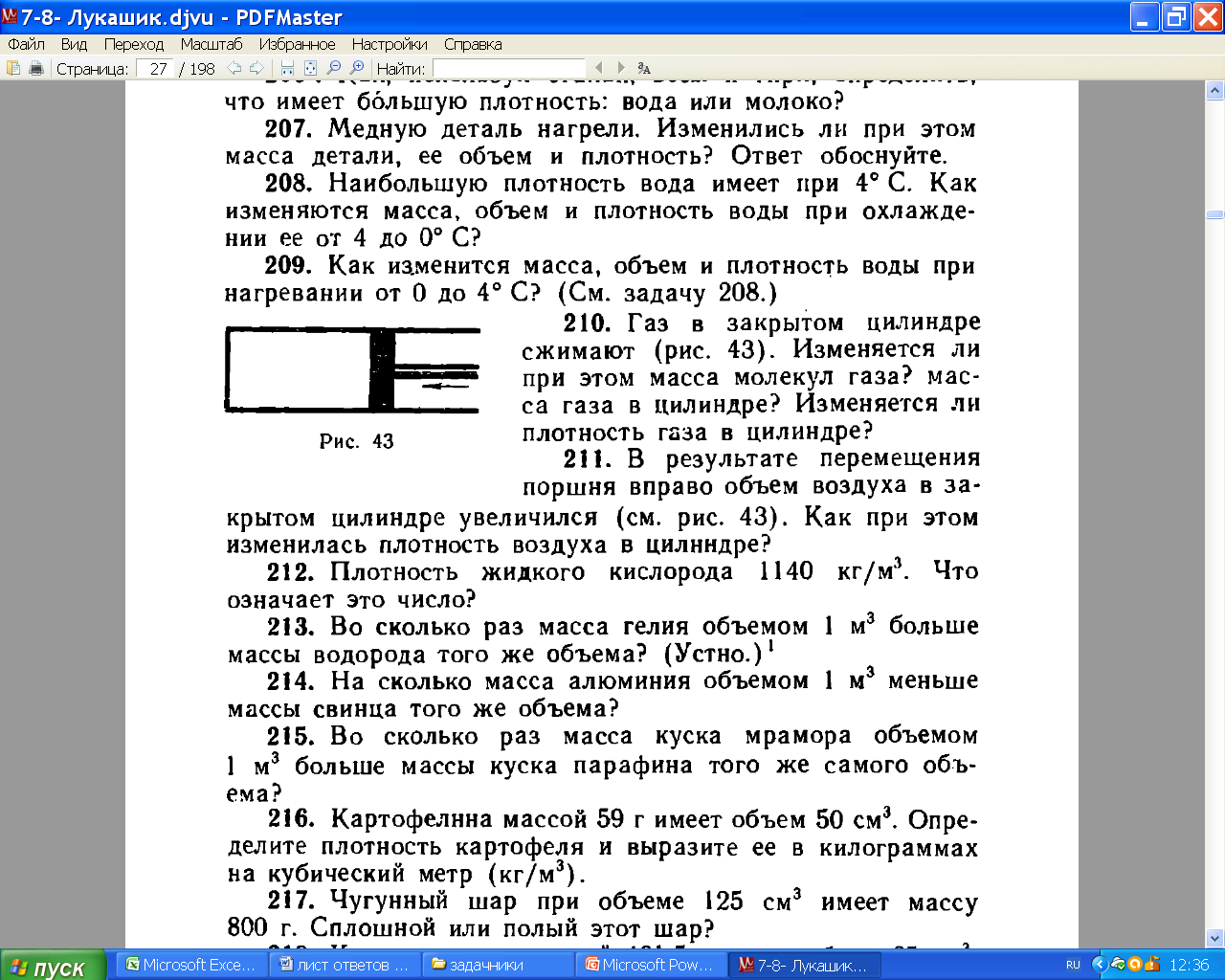 Ответ: плотность меди 8,9г/см3.  При нагревании её общая масса не изменилась, а объём увеличился (молекулы стали двигаться быстрее), а значит в 1см3 масса будет меньше. Плотность уменьшится.
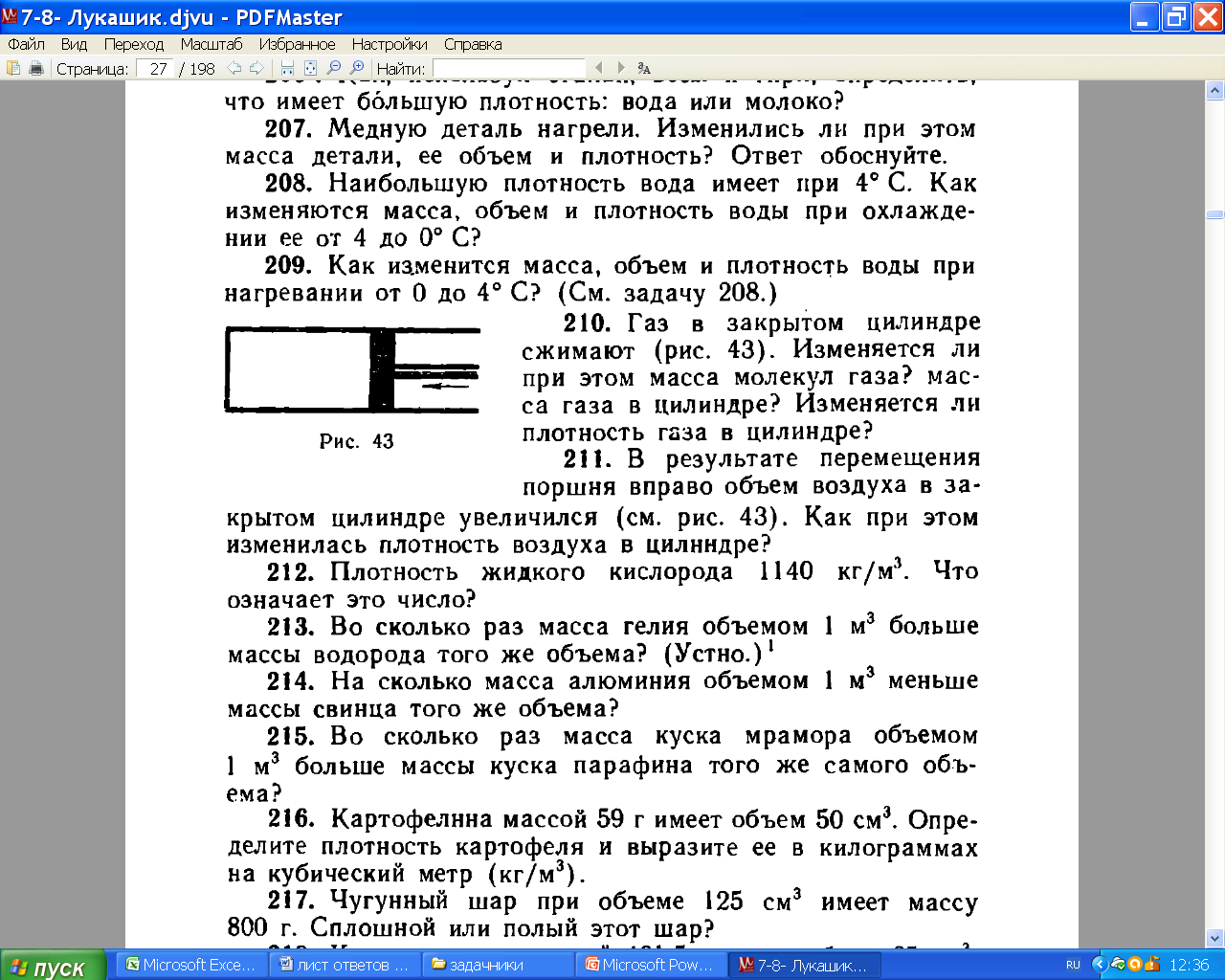 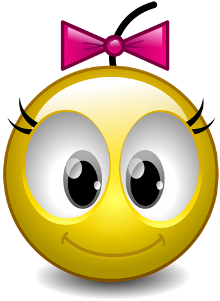 Домашнее задание.
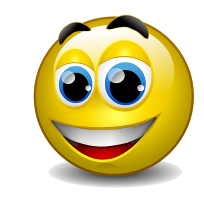 Гр5
к теме №6
149, 241, 238, 217** 210**
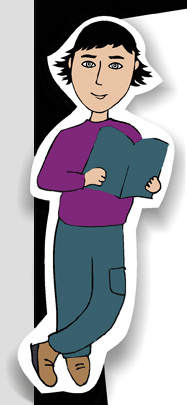 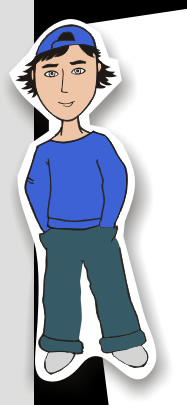 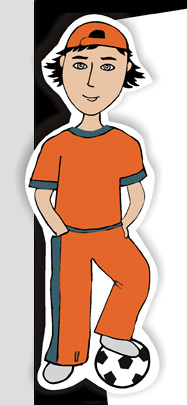 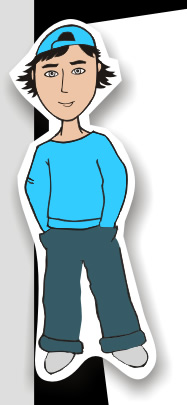 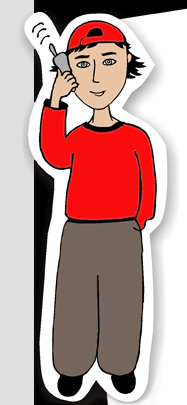 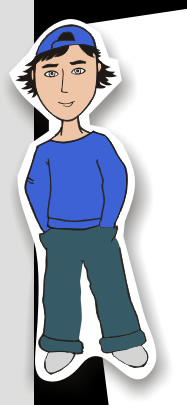 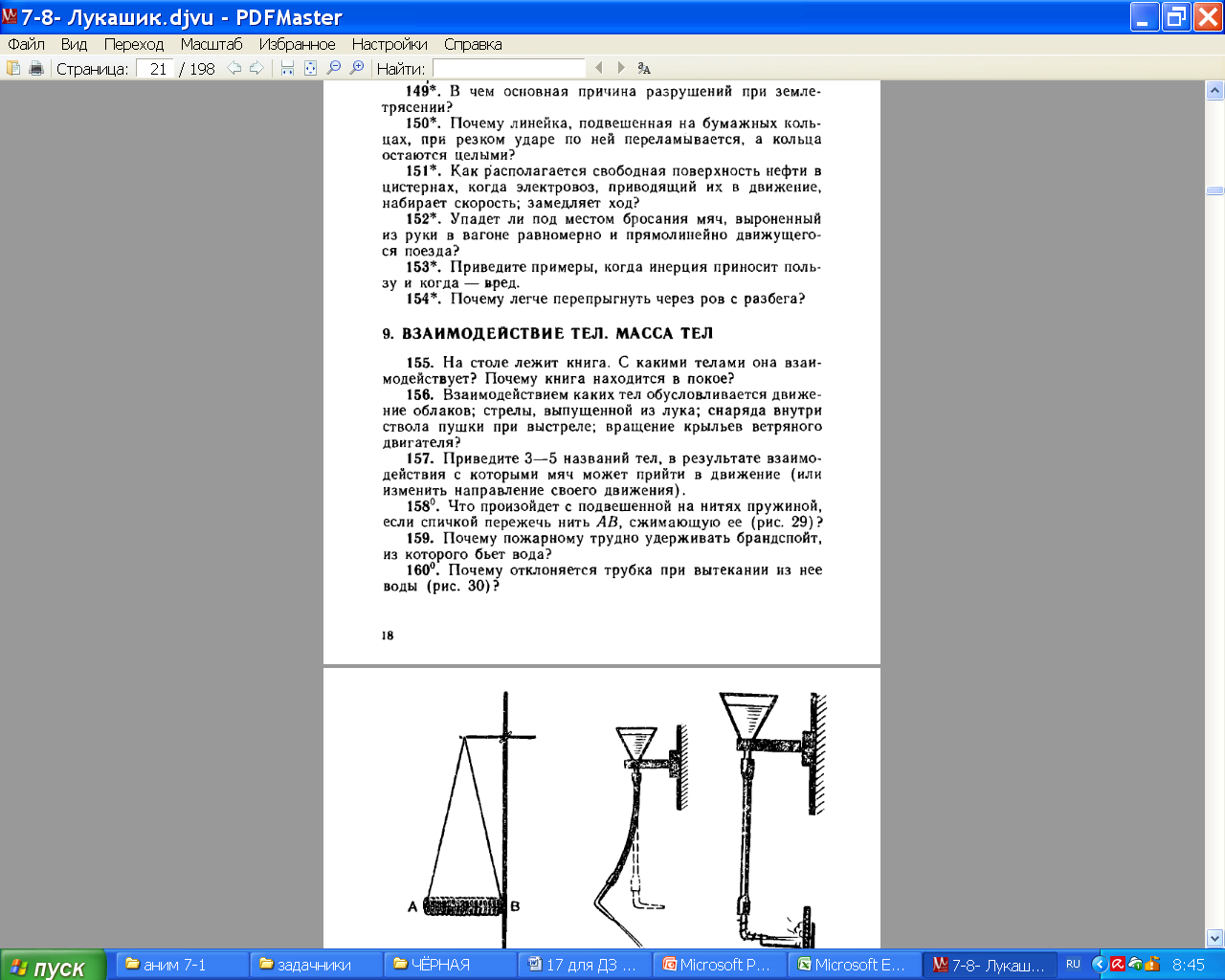 51
Инертность – это свойство сопротивляться изменению скорости. Поэтому здания не успевают за колебаниями поверхности Земли……
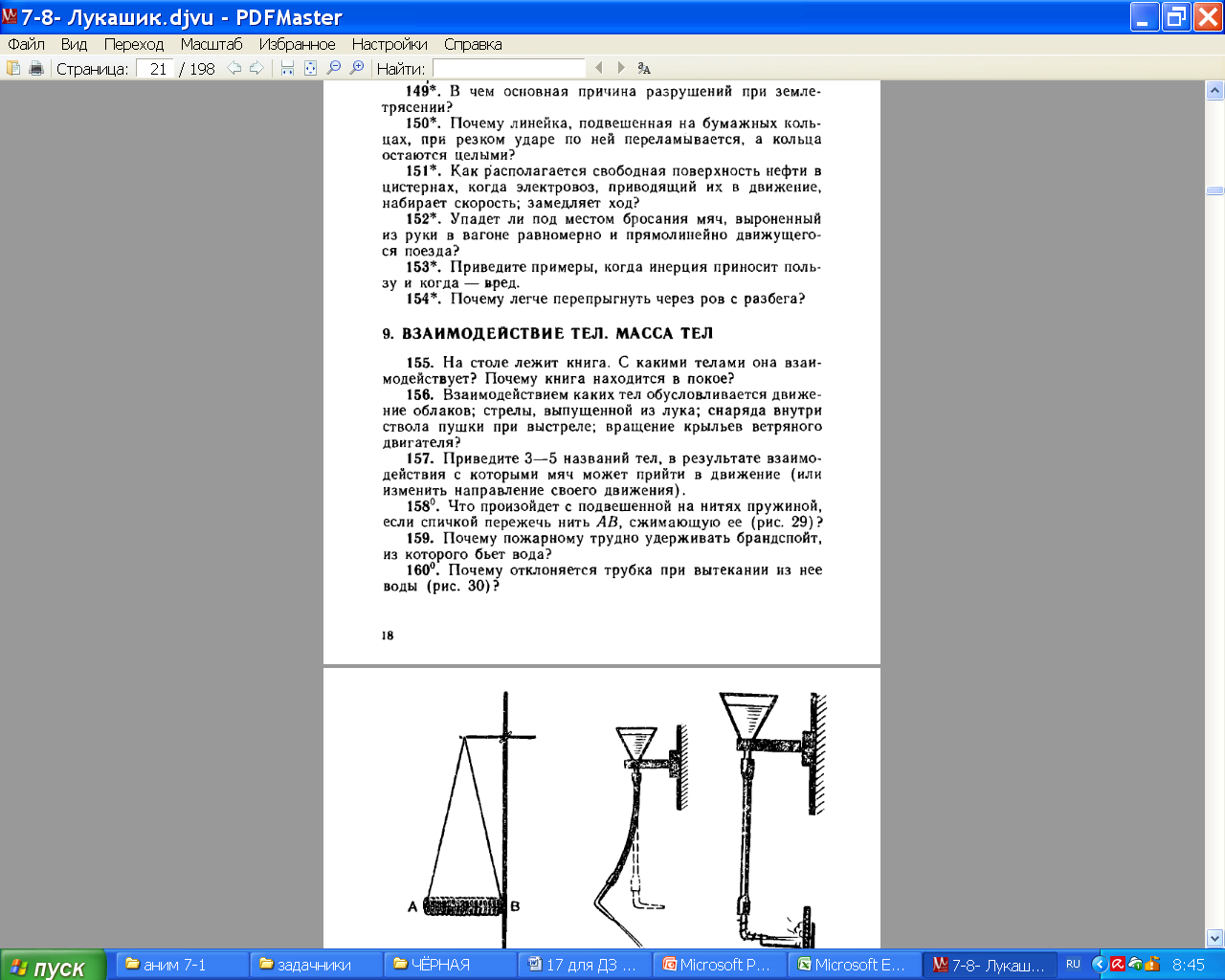 Из-за инертности линейки  концы её не успевают начать движение… Это и сохраняет бумажные кольца
медленно
быстро
52
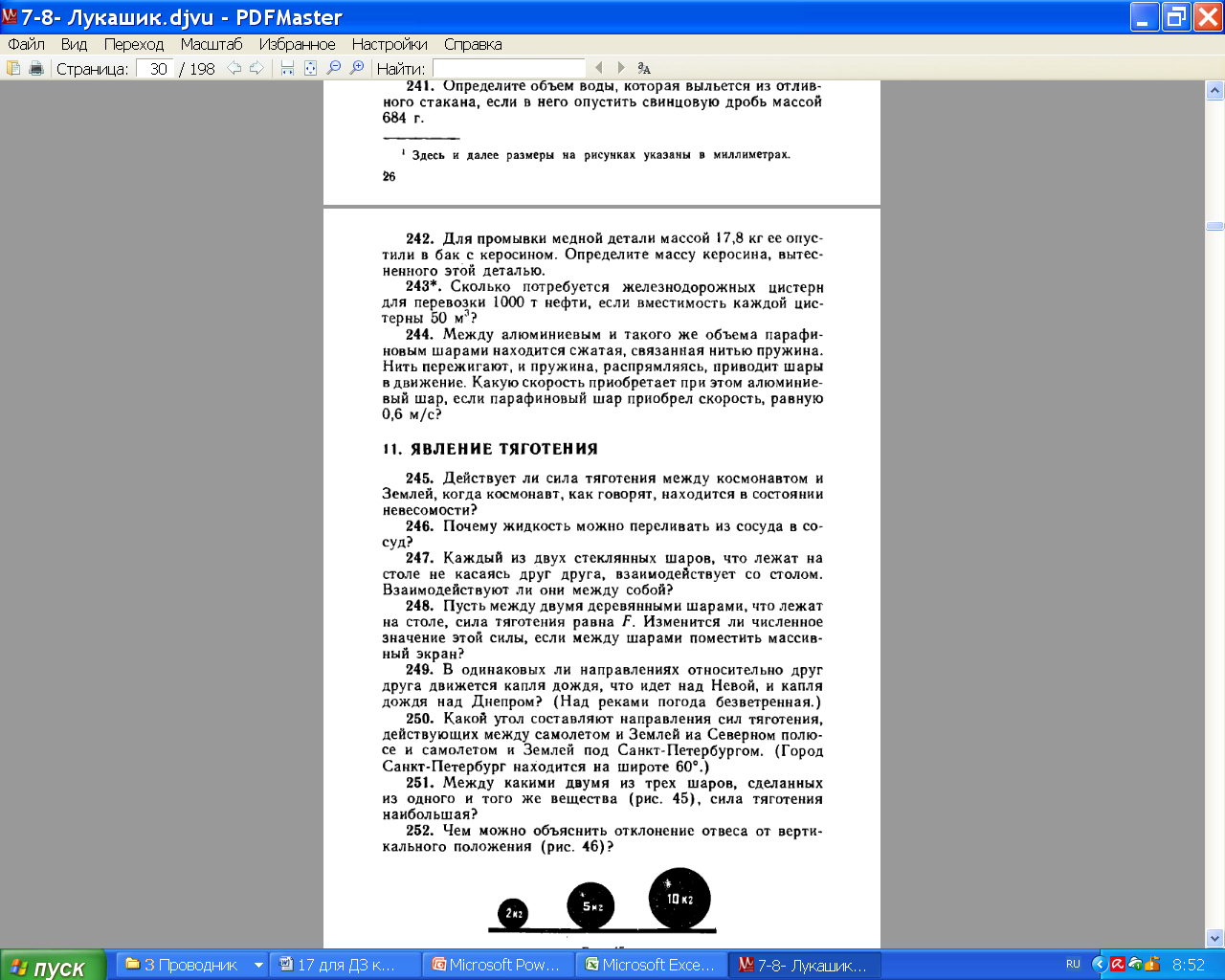 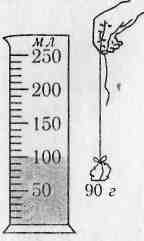 1. Найдём объём свинца.
mсвинца.=684г
mсв
св =11,3г/см3
Vсв=
св
Vсвинца-?.
60,5см3
684г/
11,3 г/см3 =
Vсв=
684г
Ответ:  из стакана выльется 60,5см3воды.
Плотности   в г/см3
Стекло      -  2,5
Свинец      - 11,3
Сталь         -  7,8
Кирпич       – 3,0
Алюминий – 2,7
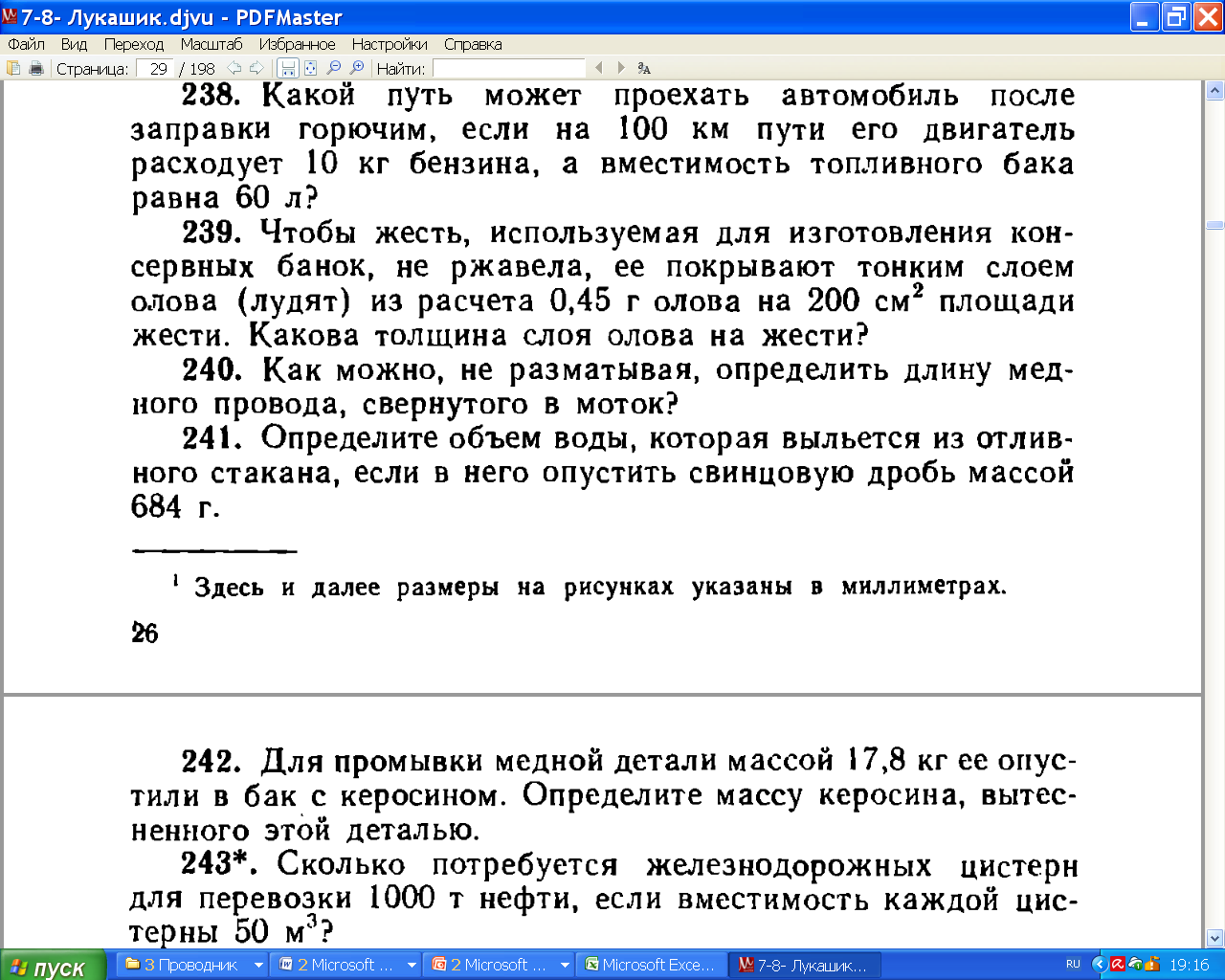 53
1. Найдём массу бензина в баке.
M=10кг
бенз
mобщ=
Vобщ=60дм3
·Vобщ
mобщ=
б =0,71г/см3
710кг/м3 ·
60/1000м3 =
s-?.
=426кг
2. На каждом кг бензина можно проехать 1000км/10кг
3. На 246 кг бензина можно проехать 10км/кг·426кг
Ответ: на 60л бензина можно проехать ….. км.
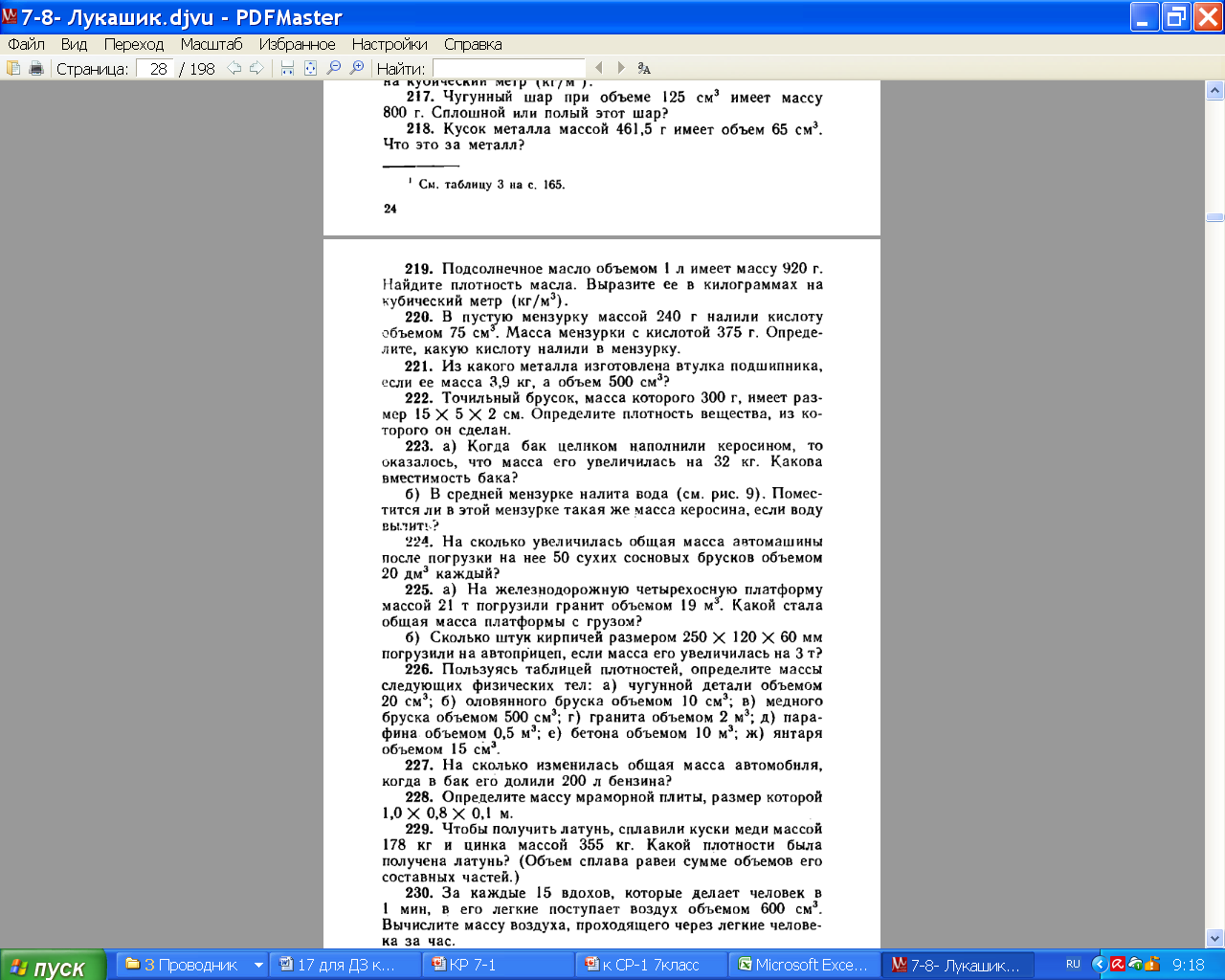 54
mчуг=800г
1.Найдём объём вещества (чугуна).
чуг= 7г/см3
mч
800г×см3
Vобщ. =125см3
Vч
Vч
=
=
ч
7г
Vполости. -?
=114,3см3
2. Найдём  объём полости.
-
Vч
Vп
Vобщ
=
-
=
=
125см3
114,3см3
=10,7см3
Ответ: объём полости составляет 10,7 см3.
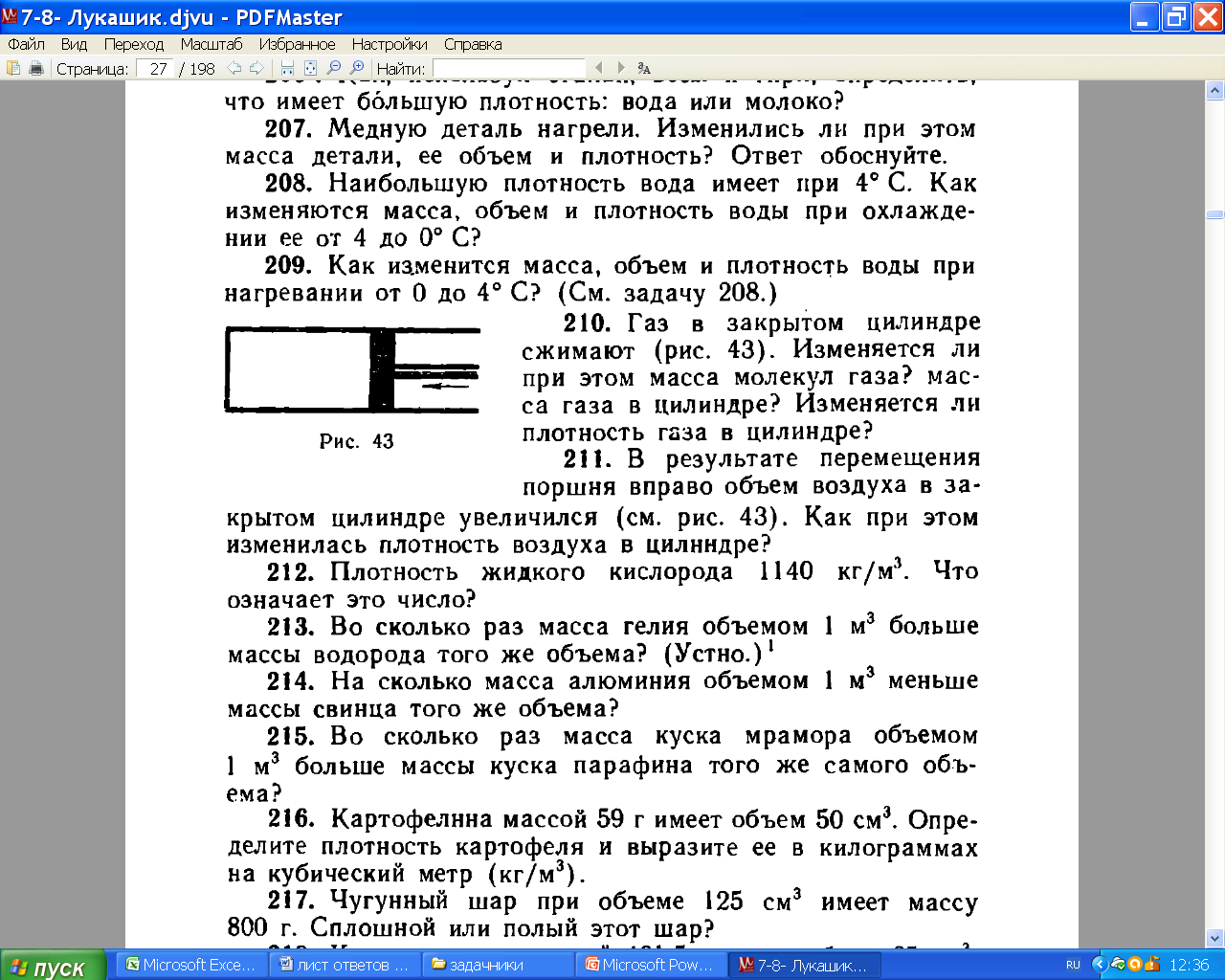 55
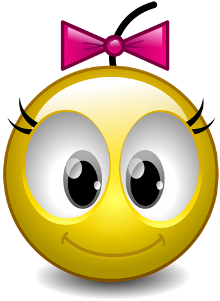 Домашнее задание.
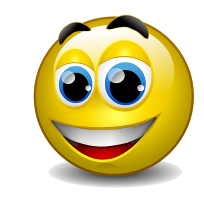 Гр6
к теме №6
102,113,115,128,31 4 v
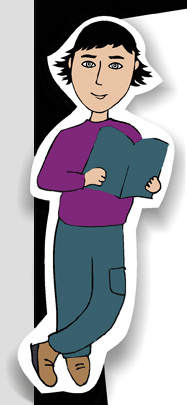 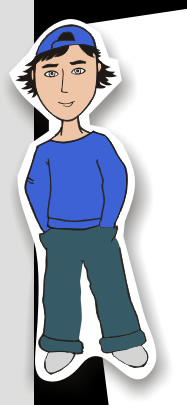 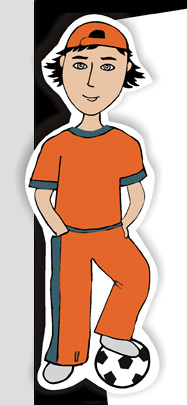 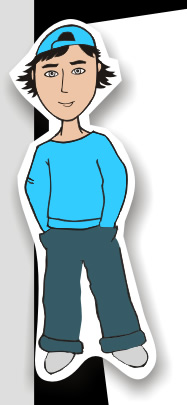 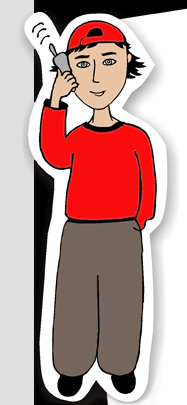 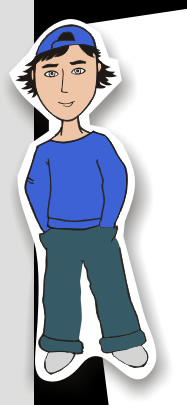 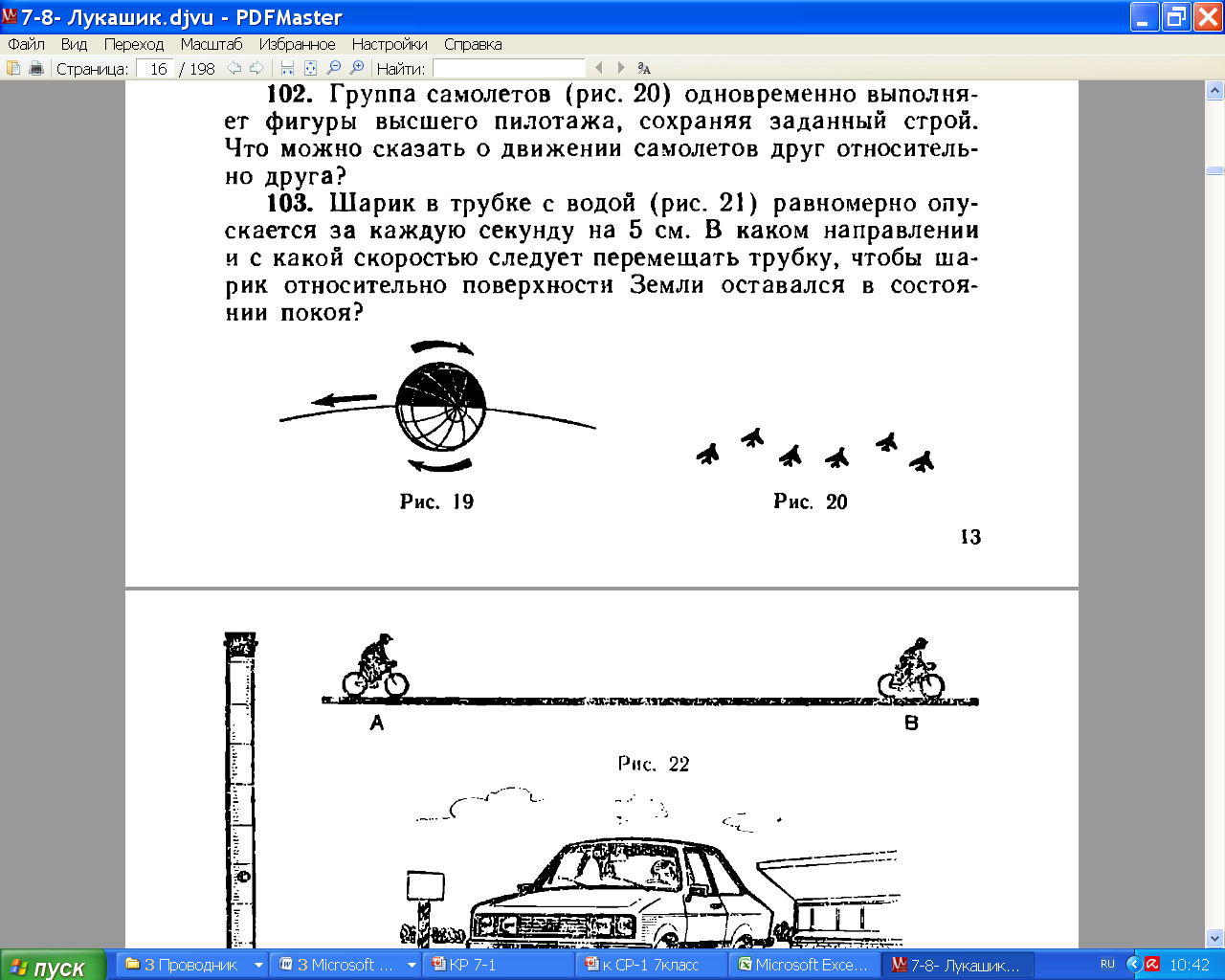 61
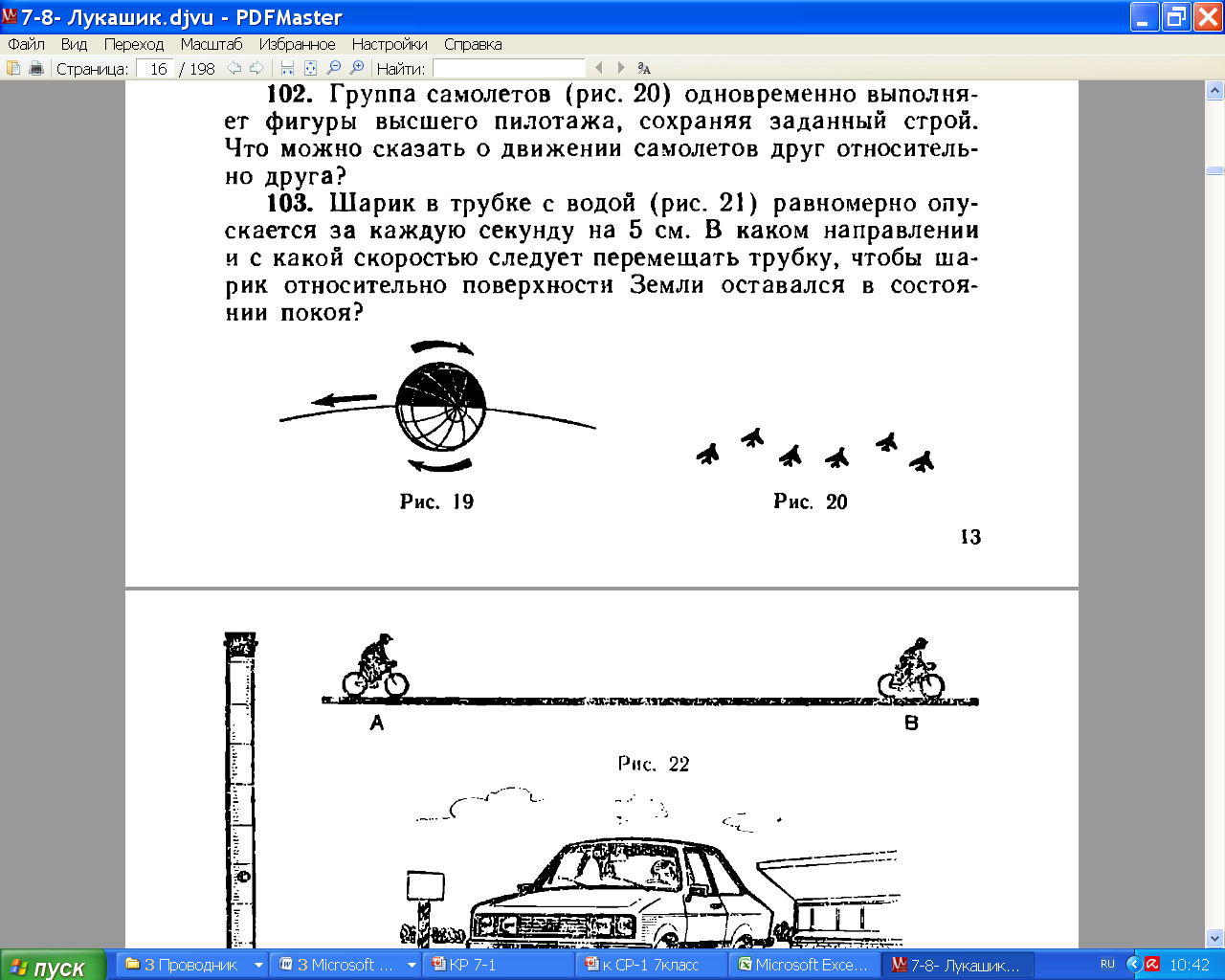 62
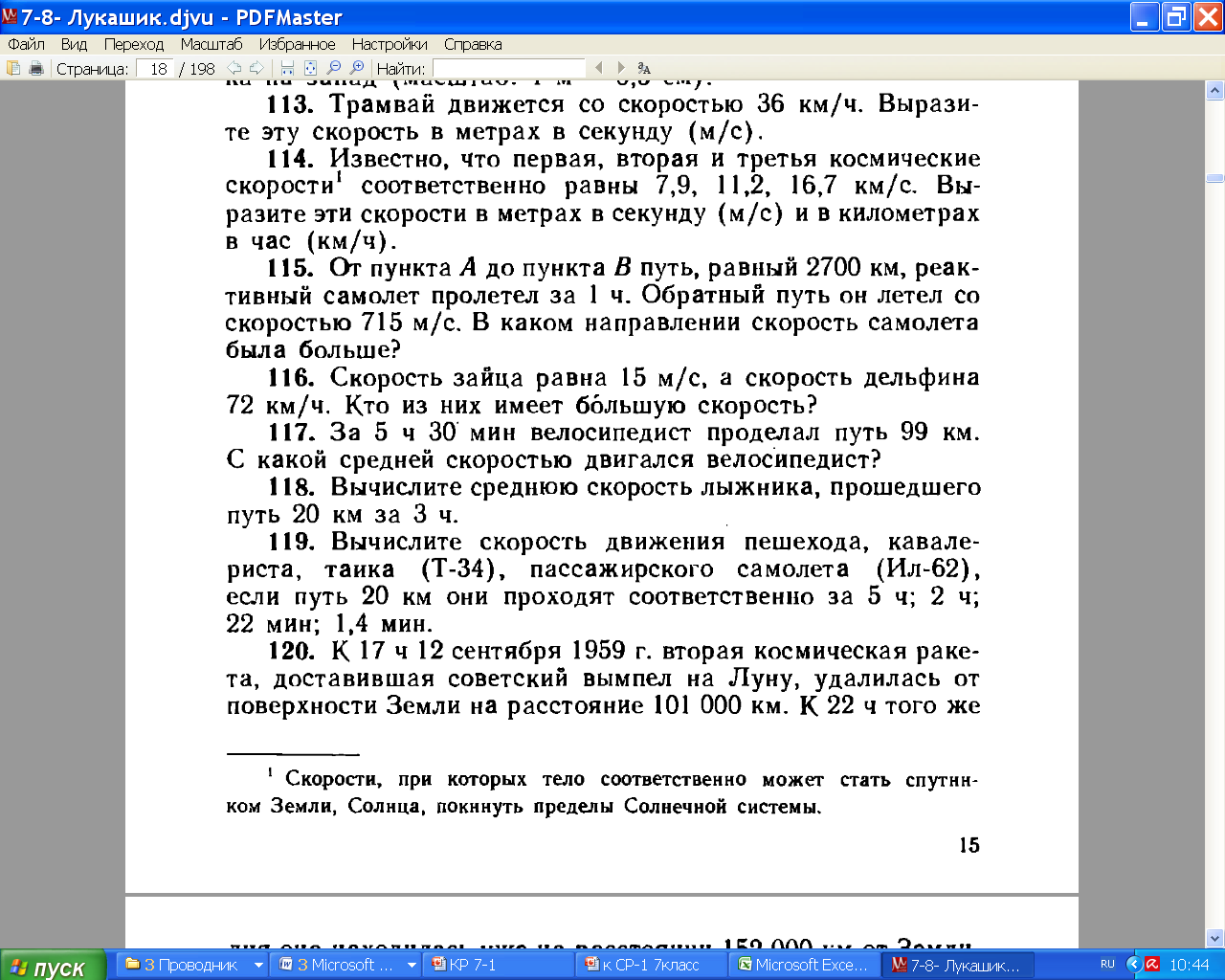 63
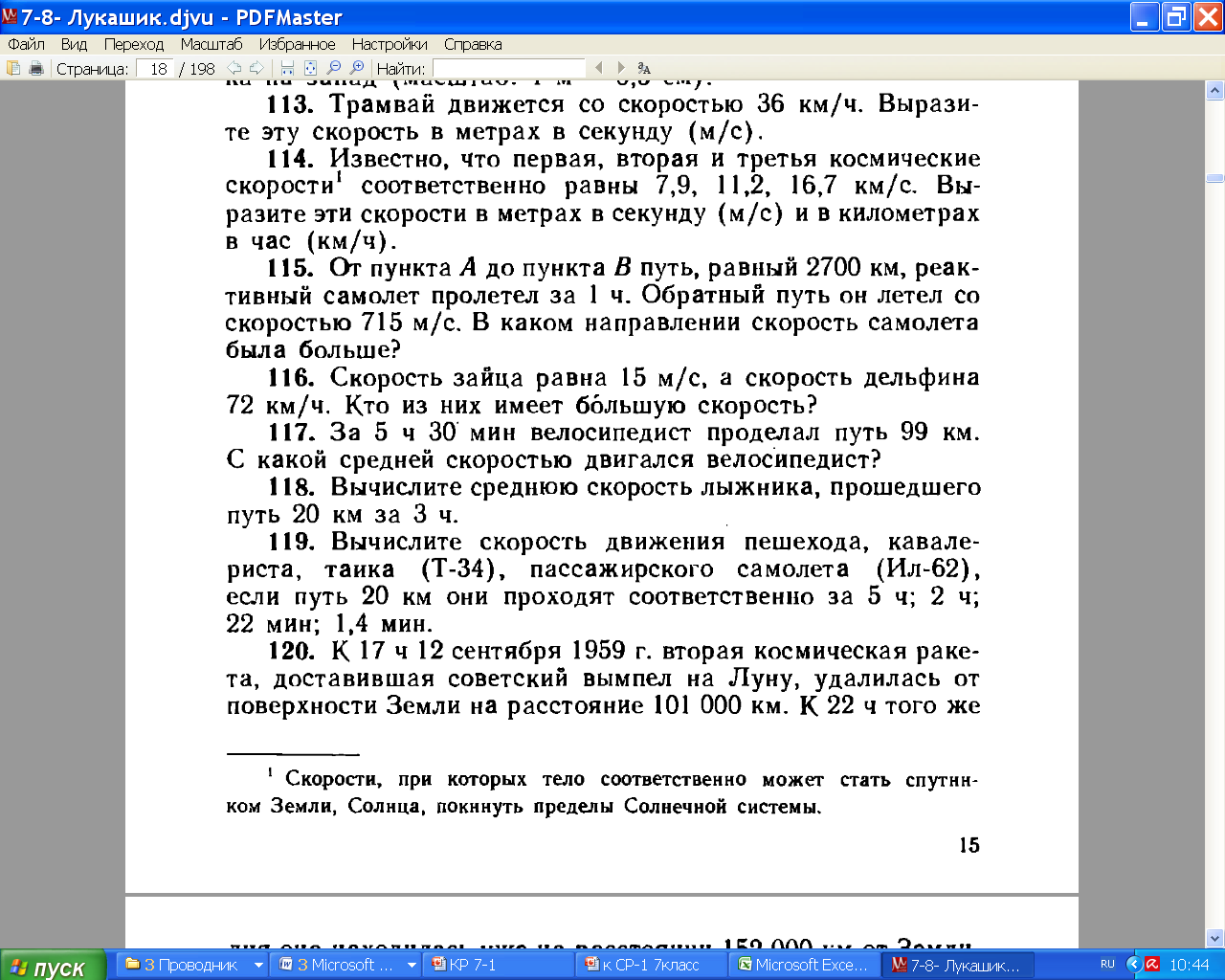 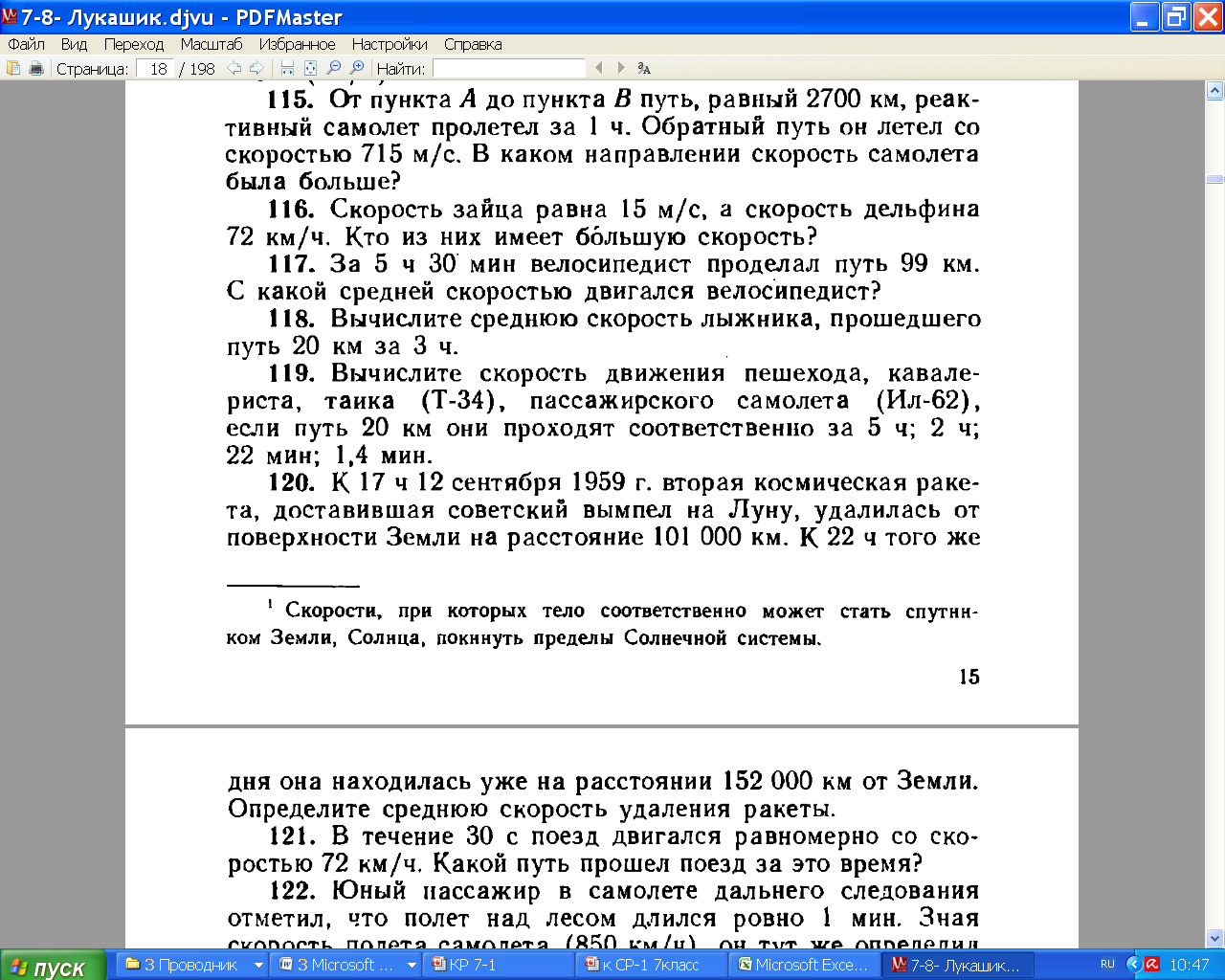 64
s1=2700км
t1=1ч
s2=2700км
s1
v1
s2
v2
S
v2=715м/с
v=
t
v1/v2 -?
2700000м
v1=
v1=750м/с
3600с
Ответ: на обратный  путь …….
65
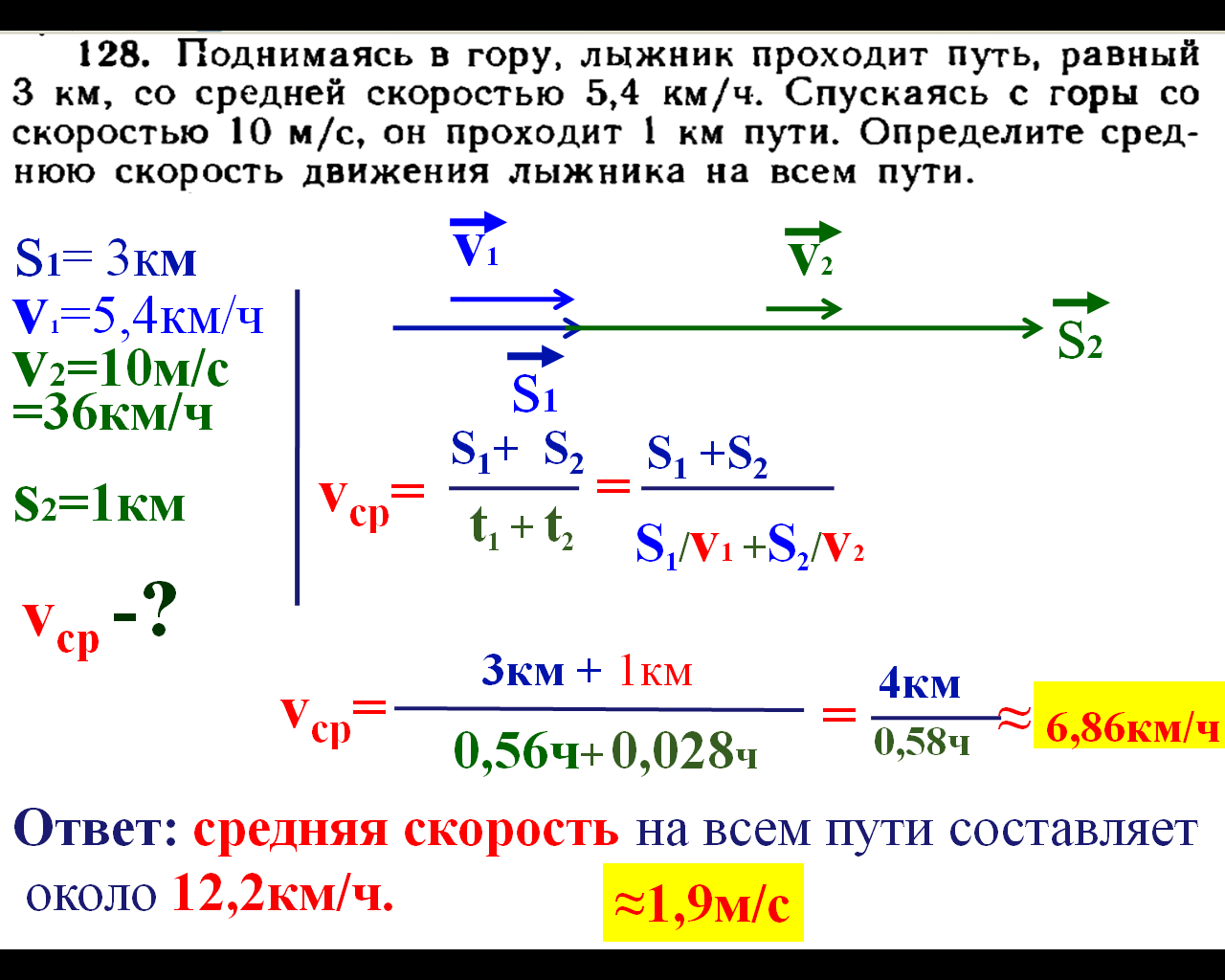 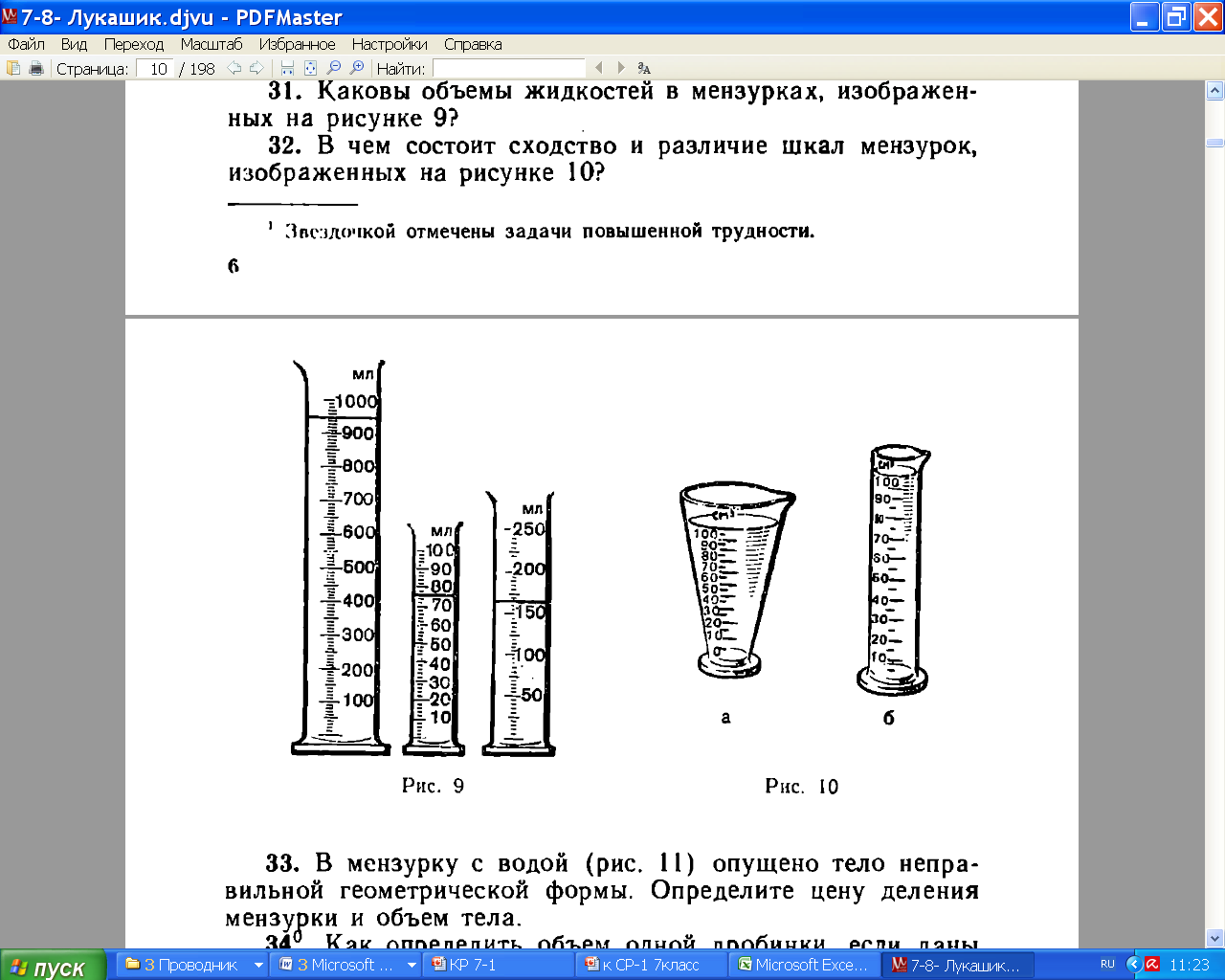 66
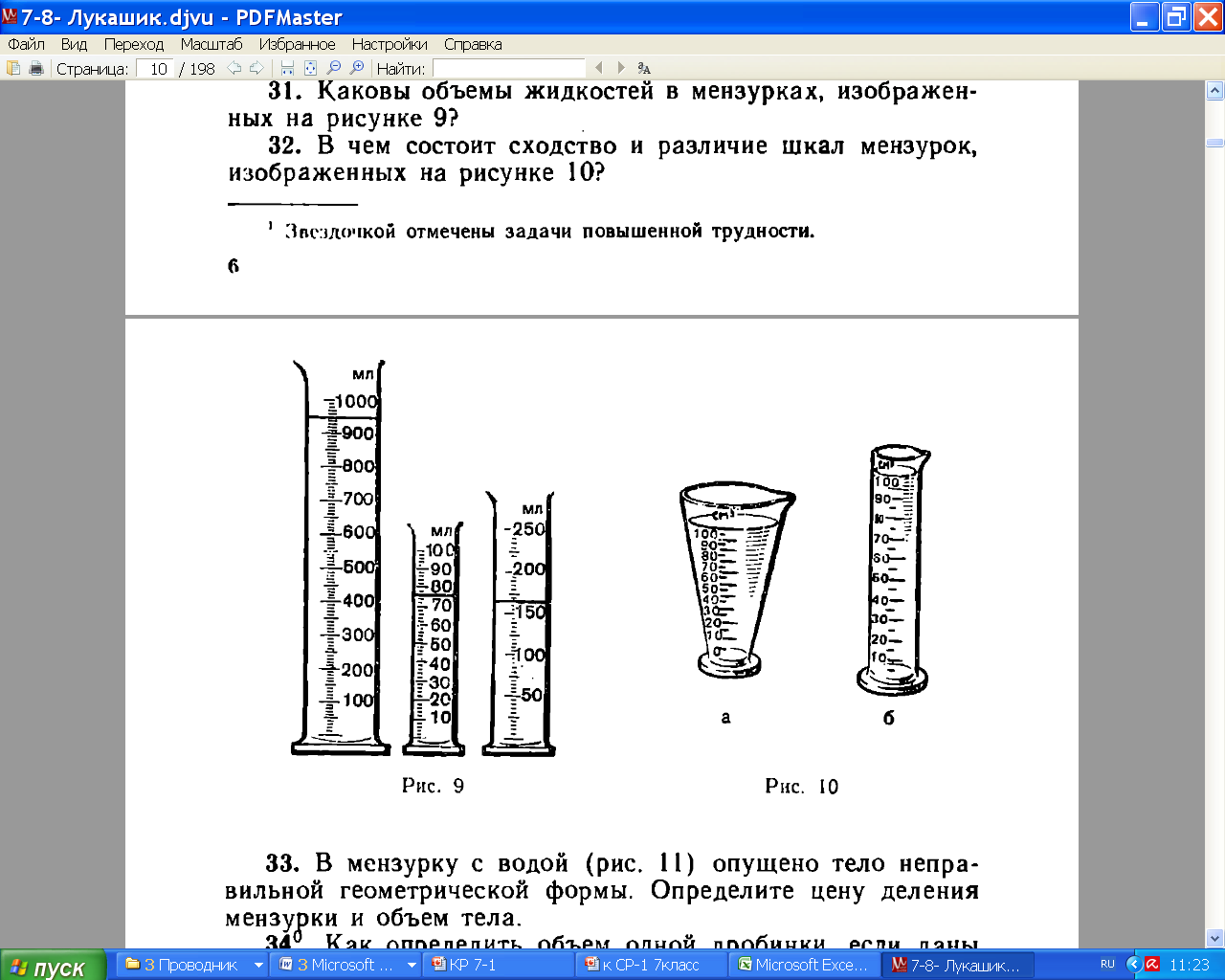 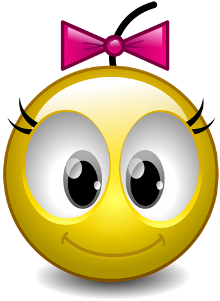 Домашнее задание.
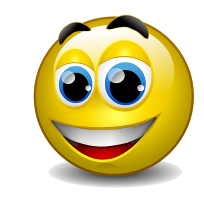 Гр7
 150 242 237 215* 212* 6 r
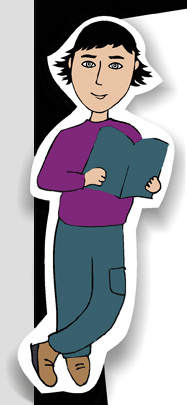 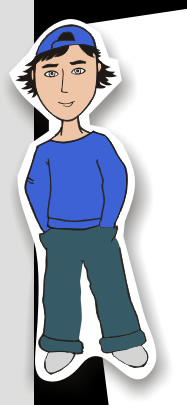 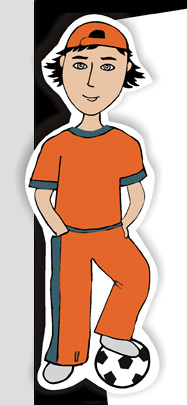 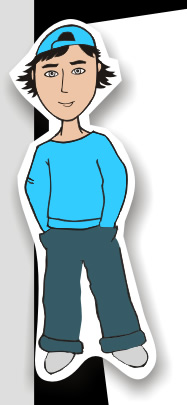 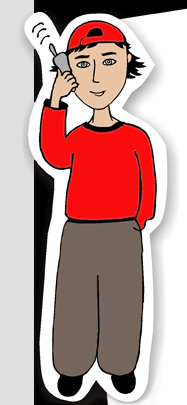 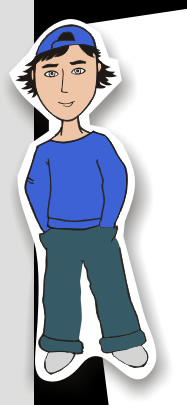 71
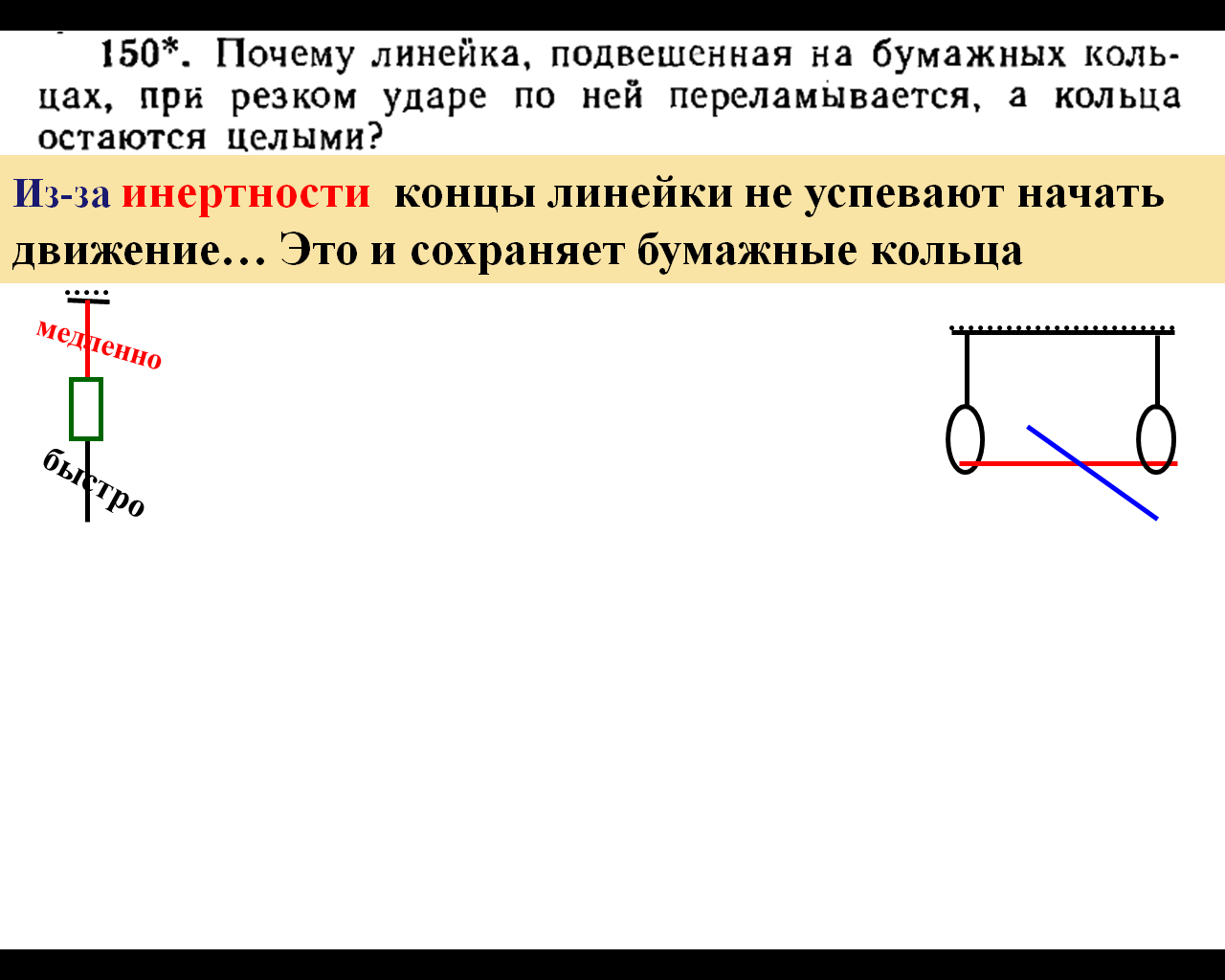 Ответ: Из-за инертности линейки  концы её не успевают начать движение… Это и сохраняет бумажные кольца..
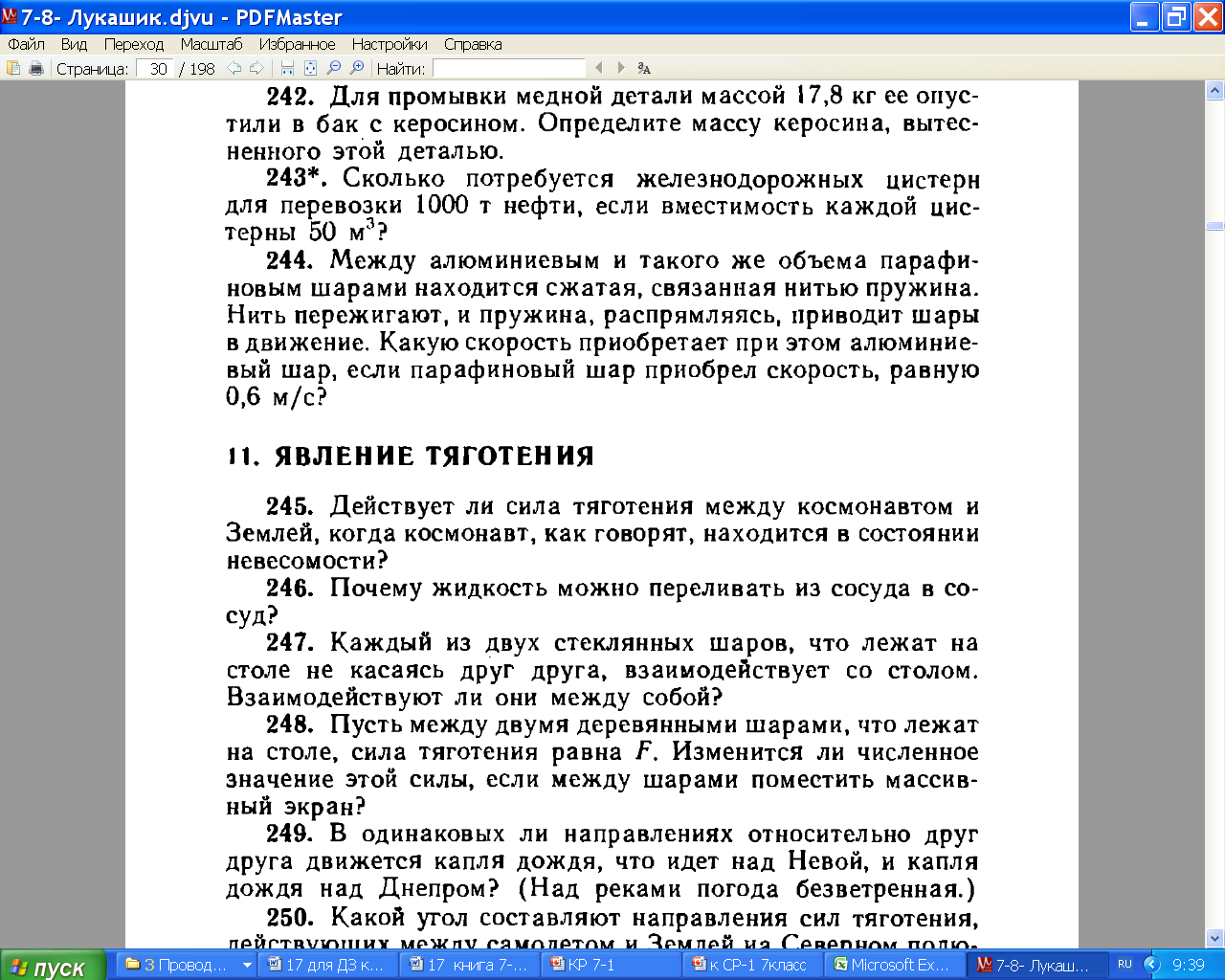 72
mмеди.=17,8г
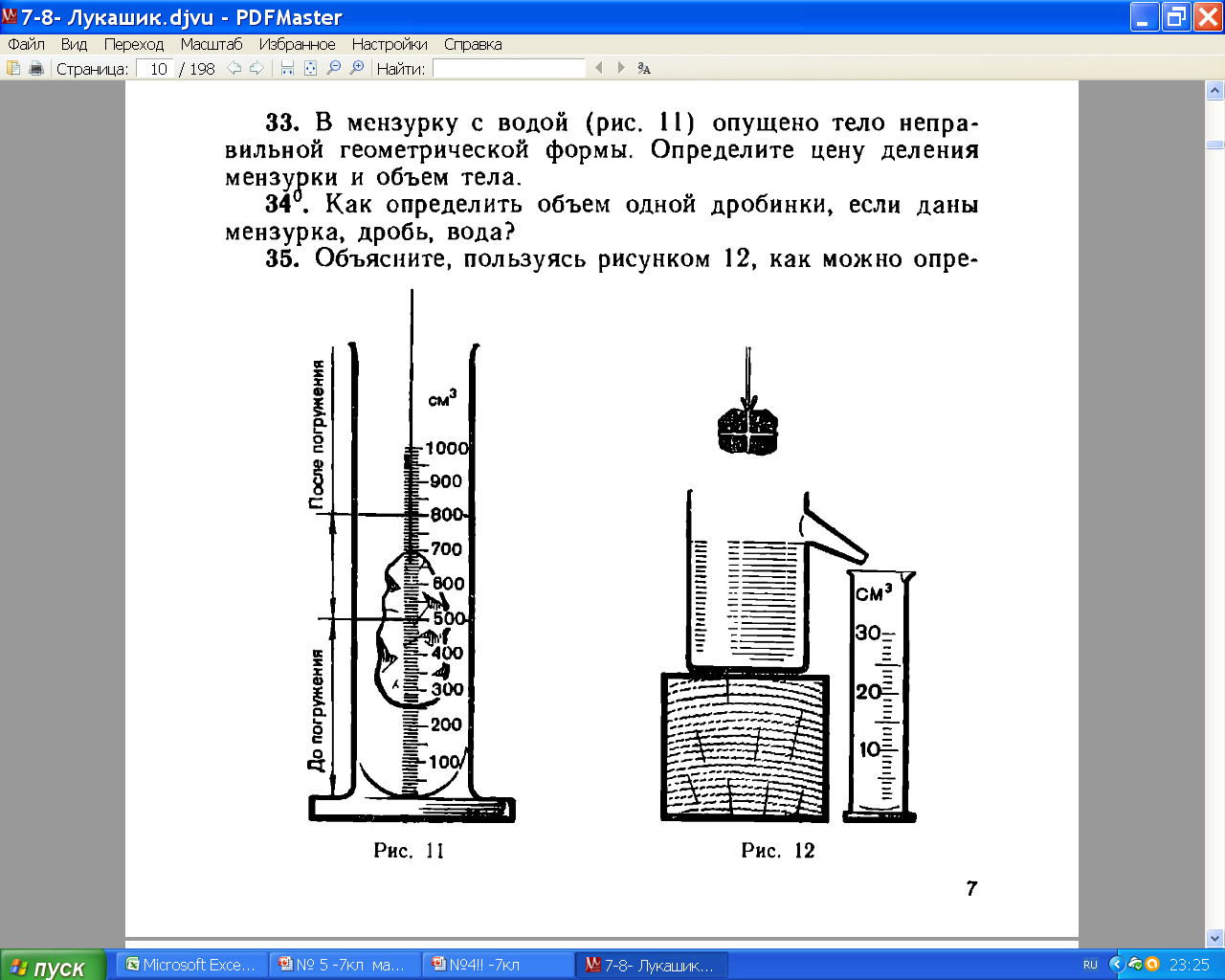 1. Найдём объём меди.
меди =8,9г/см3
mм
 кер =0,8г/см3
Vм=
Vмеди=Vкер
м
mкер.=?
2см3
8,9 г/см3 =
17,8г/
Vм=
1. Найдём массу керосина, вытесненого медью.
mк=
к
·Vк
mк =
0,8г/см3
= ….г
· 2см3
Ответ:  масса керосина, вытесненного медной деталью составляет ….. г .
73
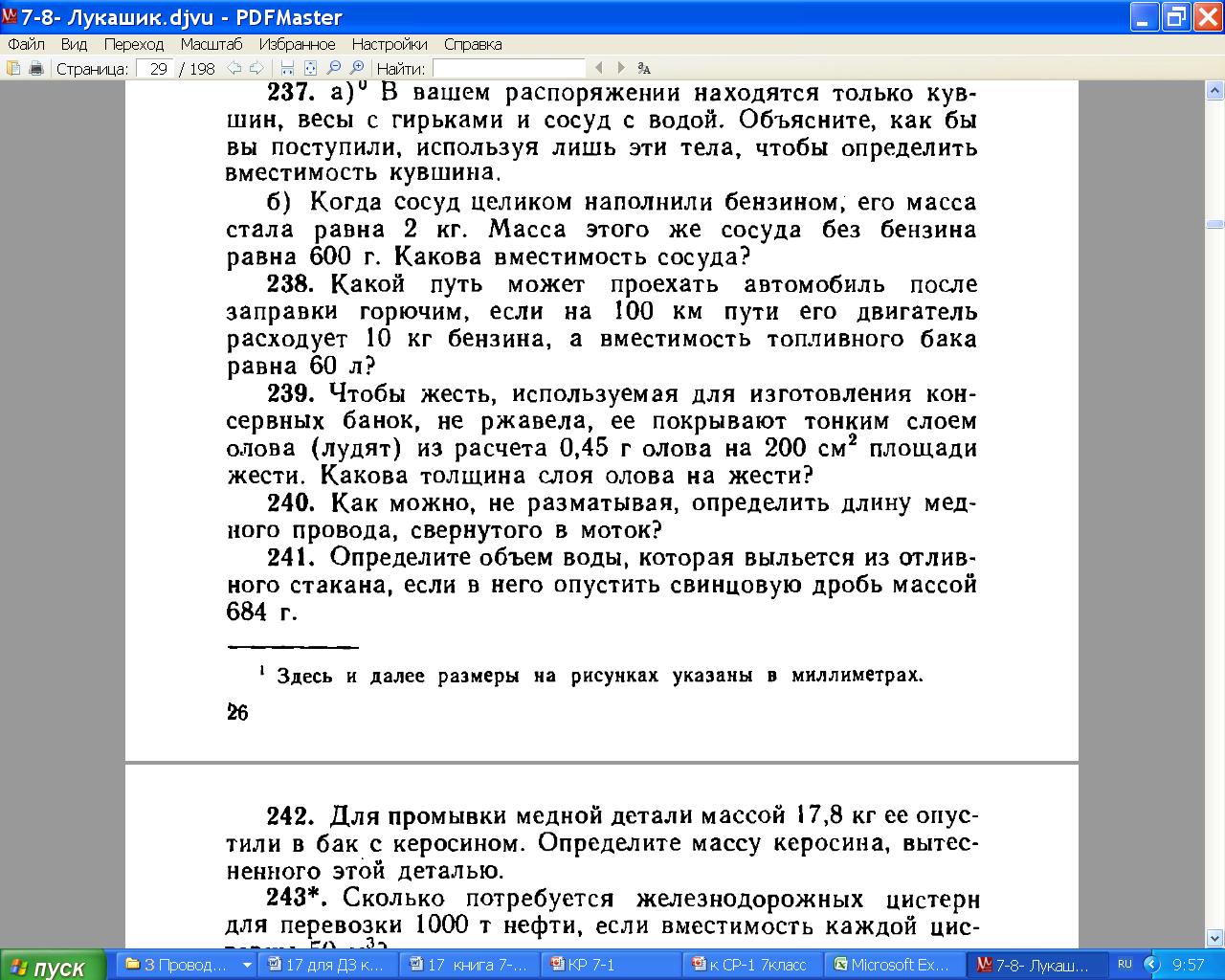 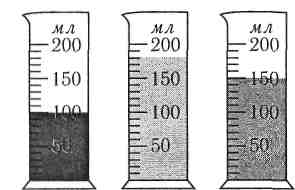 1. Найдём массу жидкости
mменз.=600г
mобщая-mменз.= mжидк.
mобщая=2000г
mжидк = 2000г-600г =1400г
 =0,71г/см3?
2. Найдём объём жидкости
Vжидк. =?
m
m

1400г
V
V
=
=
=

V
0,71г/см3
Ответ:  объём жидкости  составил …. см3 , такова вместимость сосуда.
74
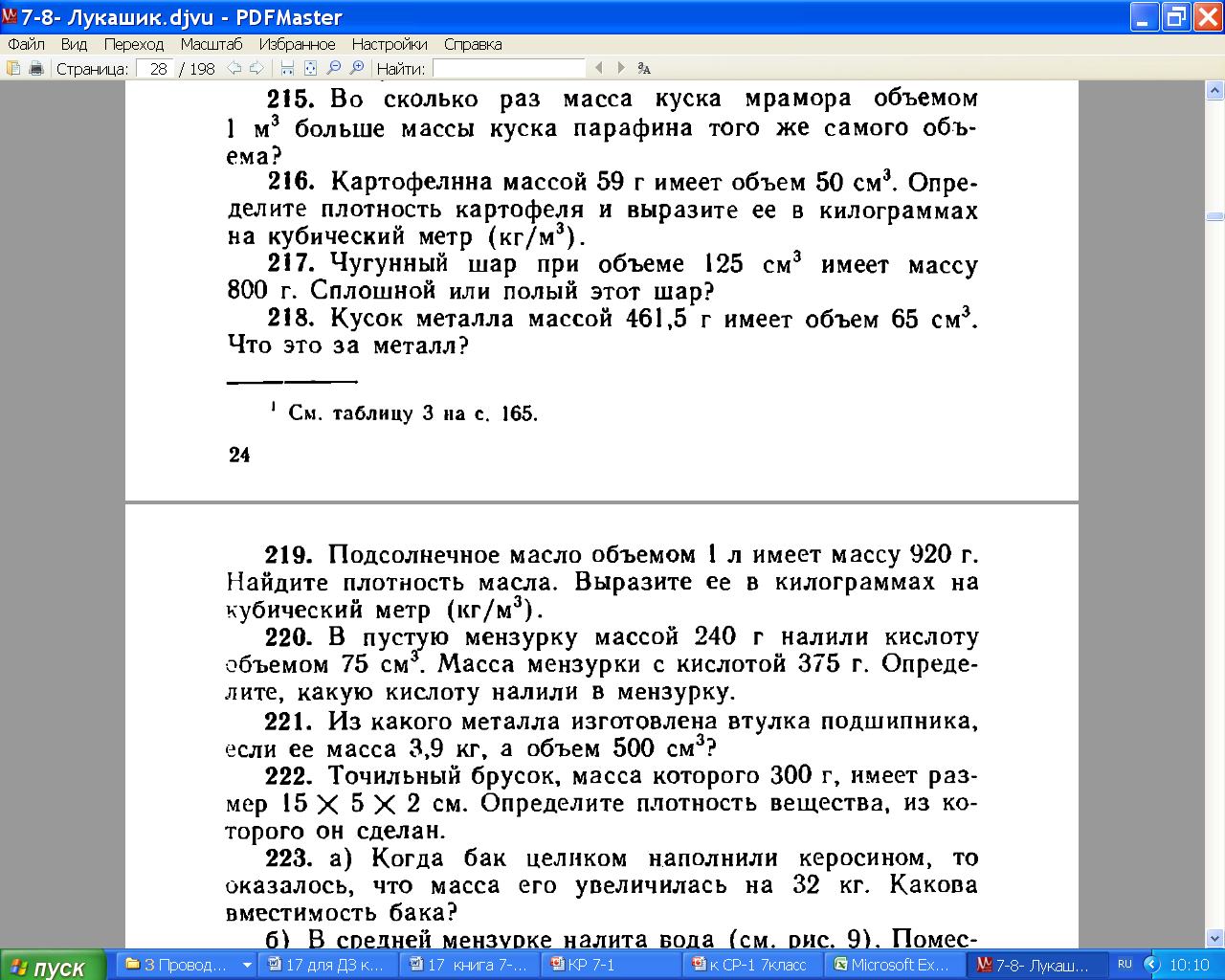 мрамор =8,9г/см3
параф =0,8г/см3
1. Найдём массы кусков
Vмр=Vпар
M=

·V
mпар.=?
mм =
= ….кг
· 1м3
8900кг/м3
mмрам.=?
mп =
800кг/м3
= ….кг
· 1м3
2. Во сколько раз масса мрамора больше массы парафина?
Ответ:
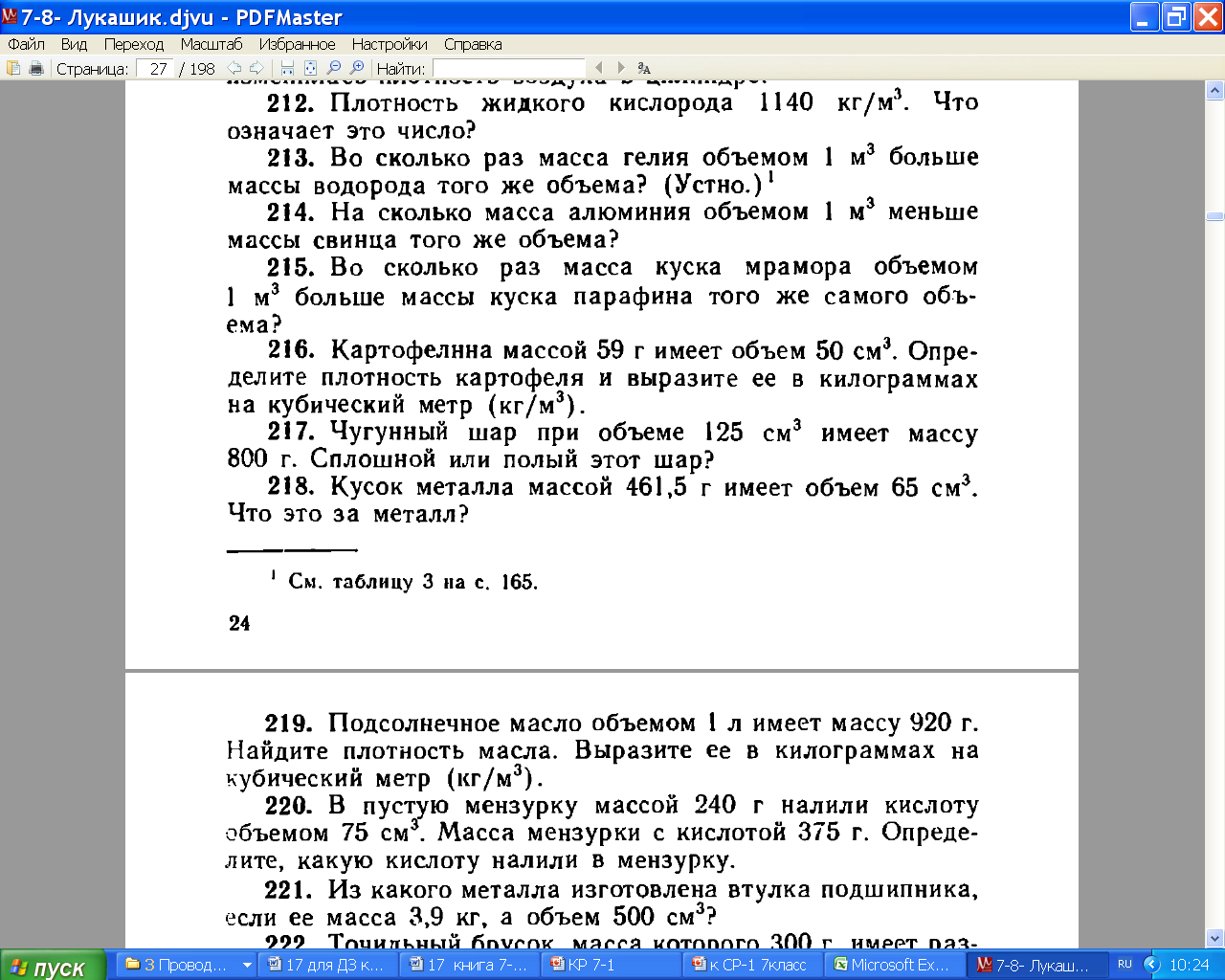 75
Водород       0,00009 
Воздух         0,00129 
Гелий          0,00018